Seðlabanki Íslands
Fjármálastöðugleiki 2016/1

Myndir
Horfur og helstu áhættuþættir
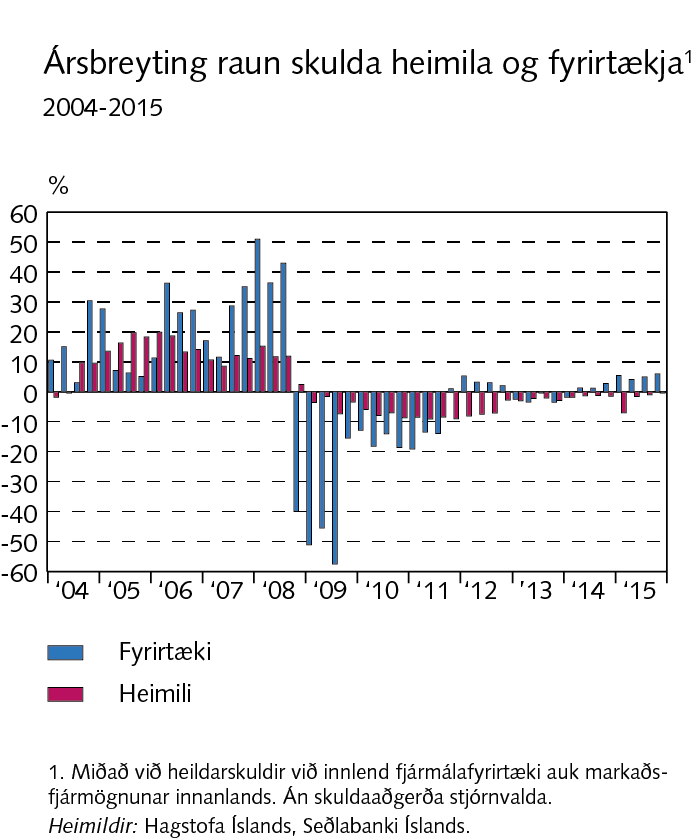 Horfur og helstu áhættuþættir
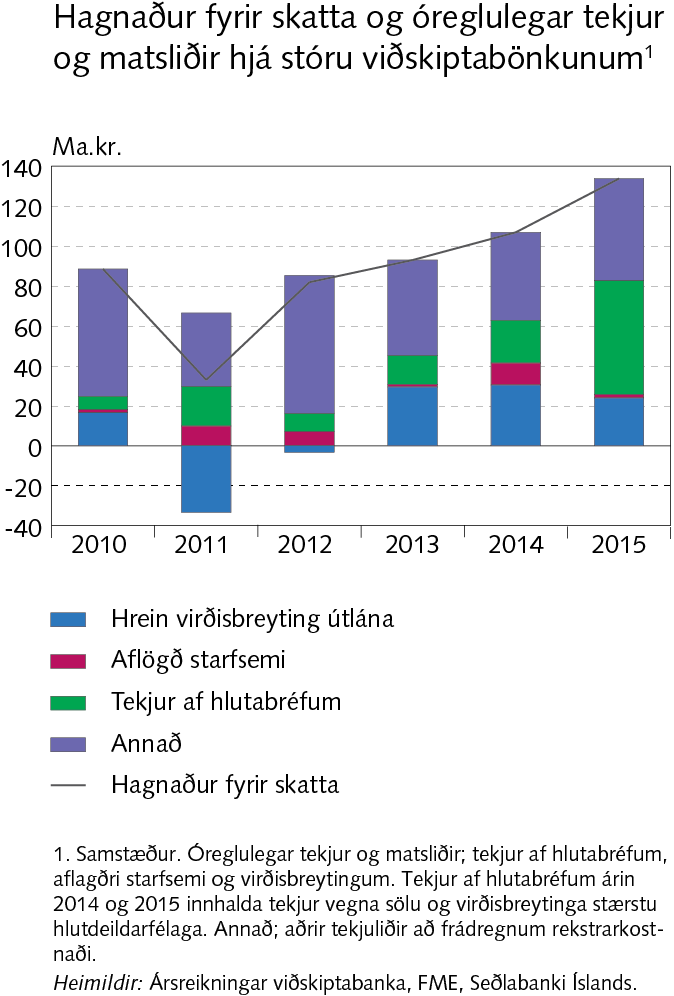 Horfur og helstu áhættuþættir
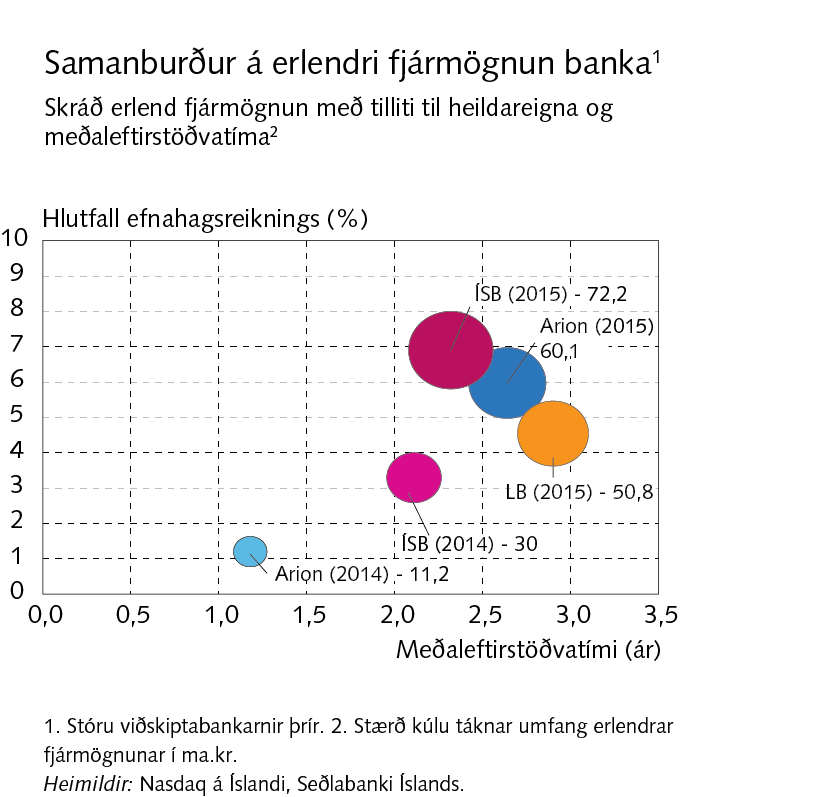 Horfur og helstu áhættuþættir
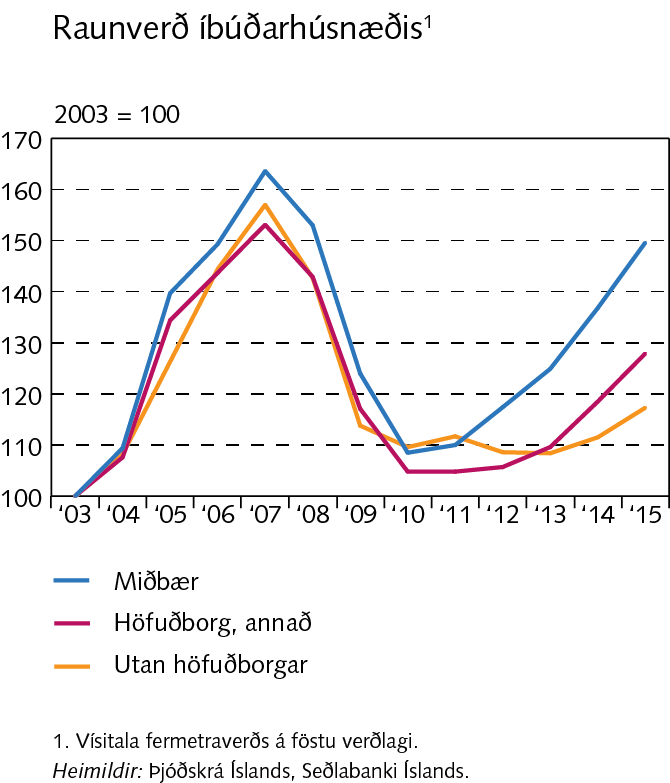 Horfur og helstu áhættuþættir
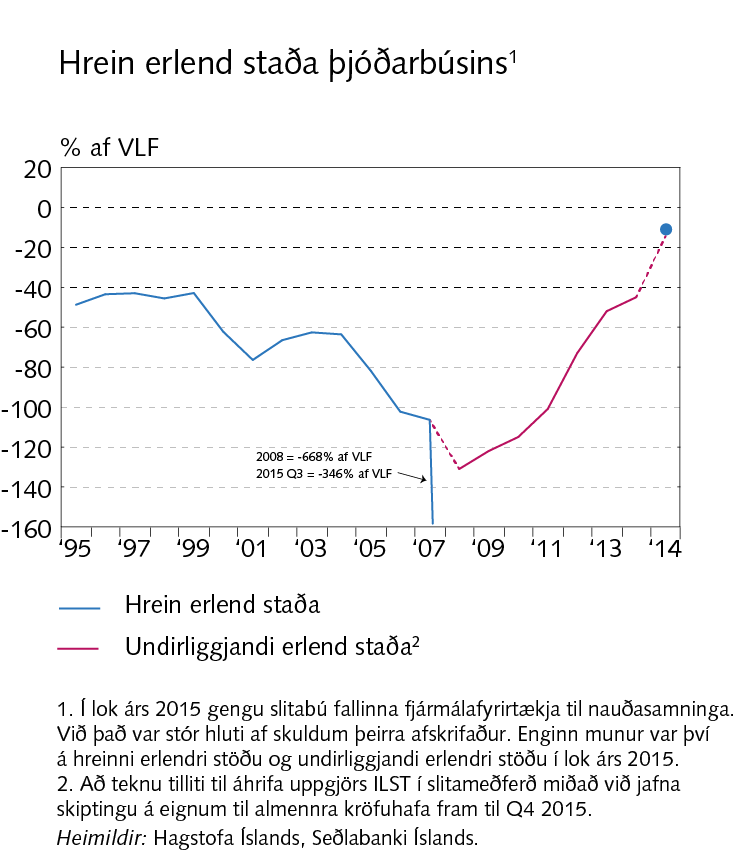 Horfur og helstu áhættuþættir
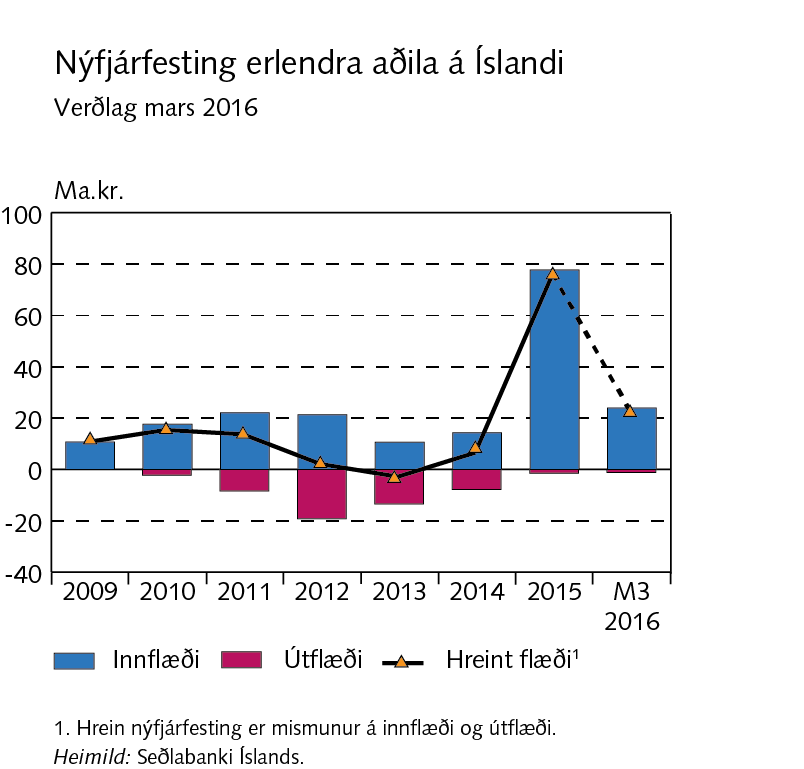 I Efnahagslegt umhverfi
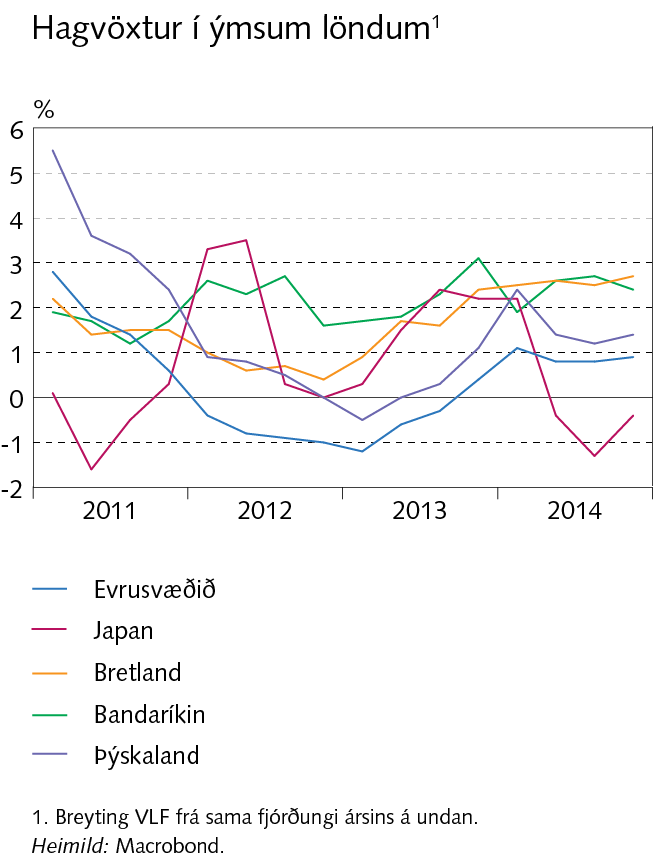 I Efnahagslegt umhverfi
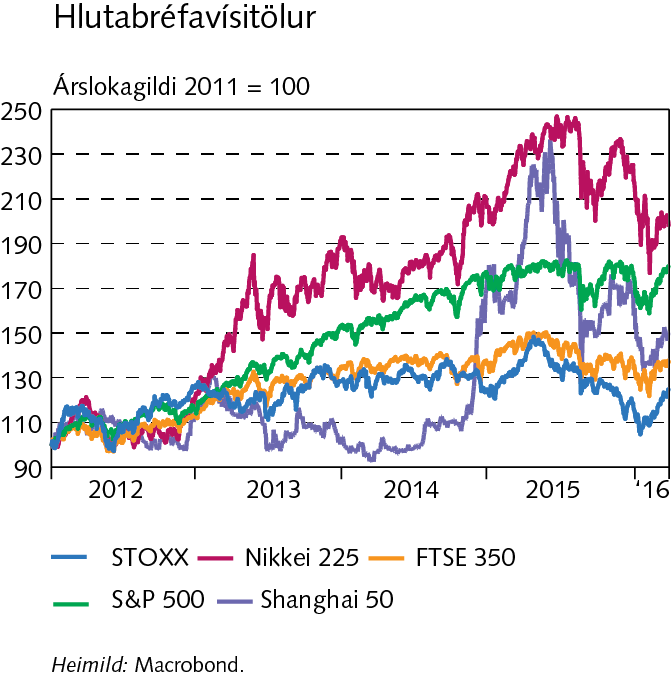 I Efnahagslegt umhverfi
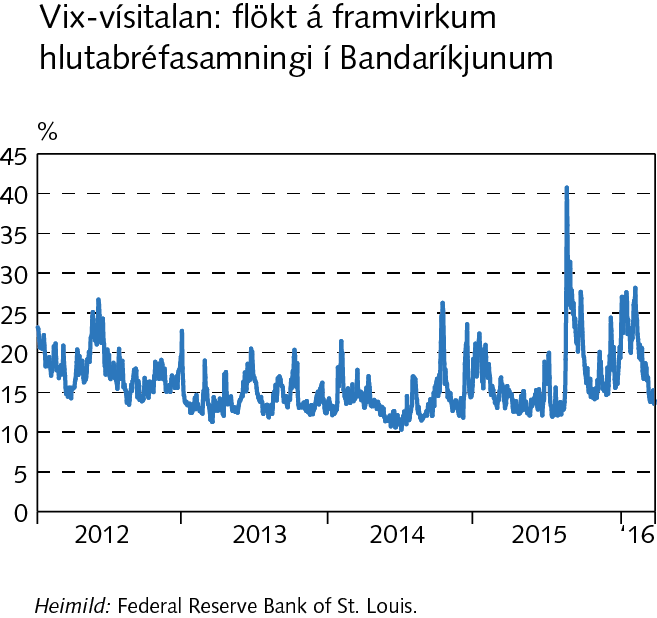 I Efnahagslegt umhverfi
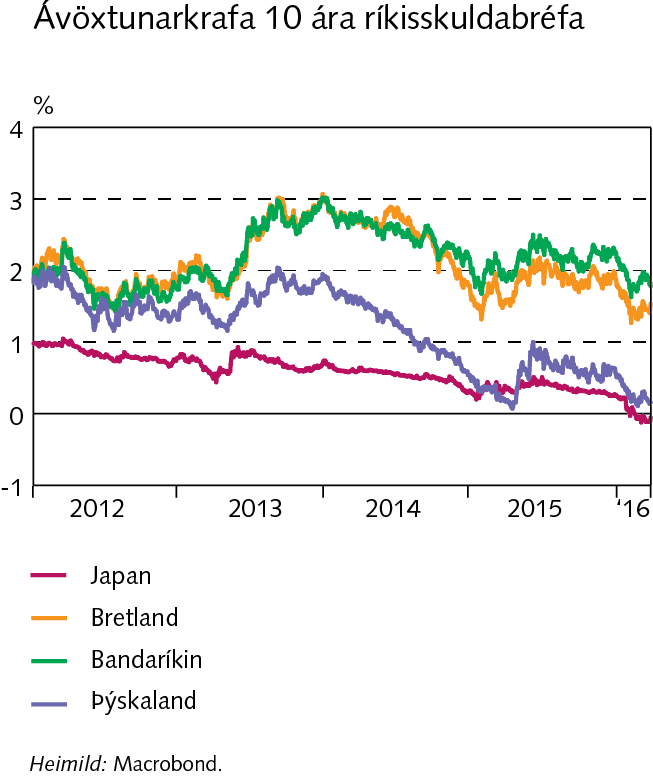 I Efnahagslegt umhverfi
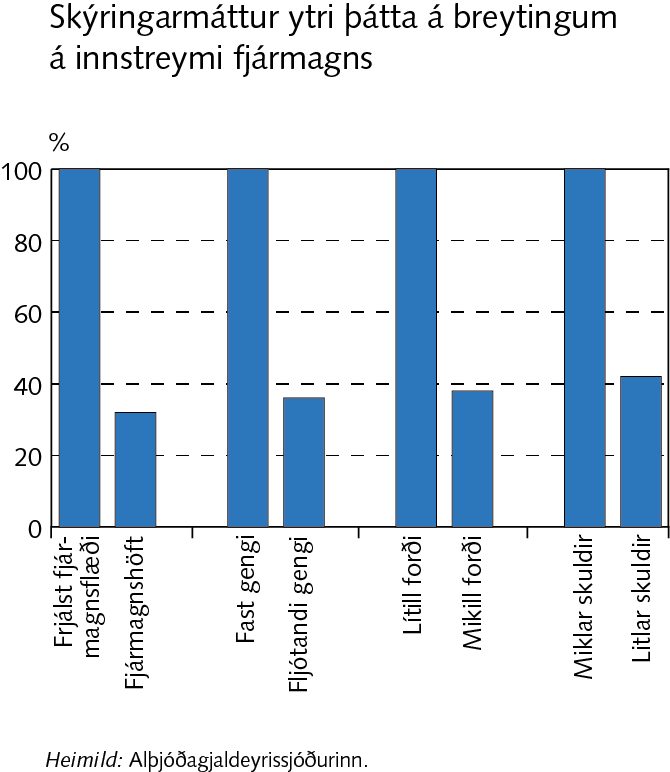 I Efnahagslegt umhverfi
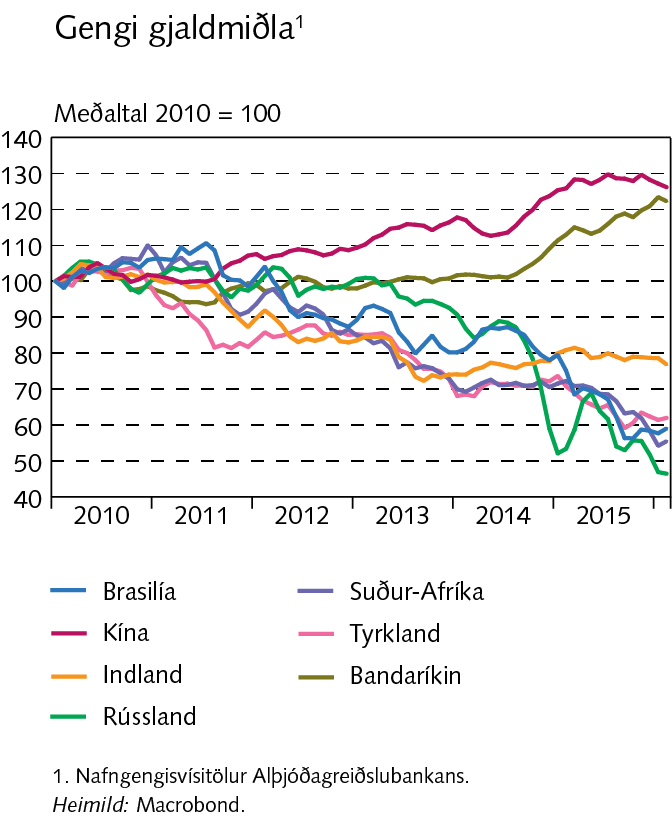 I Efnahagslegt umhverfi
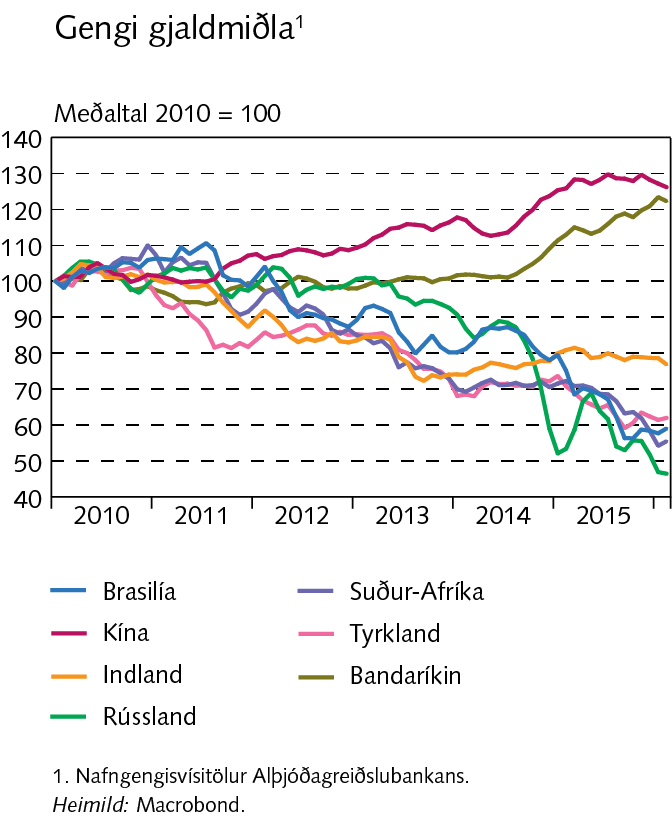 I Efnahagslegt umhverfi
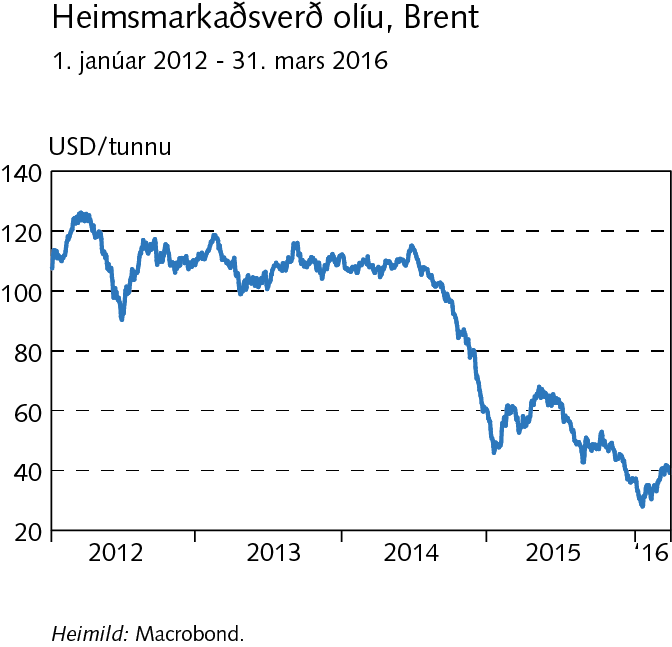 I Efnahagslegt umhverfi
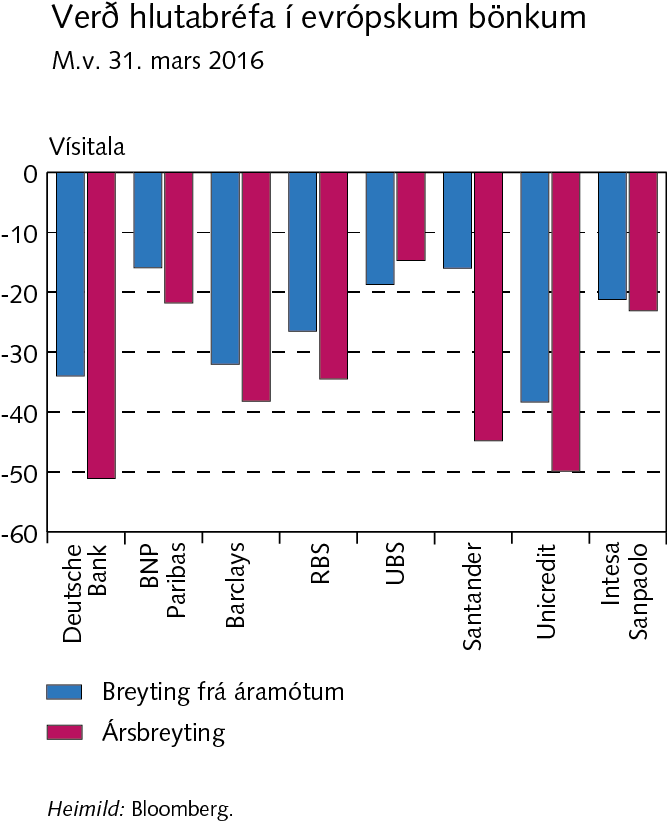 I Efnahagslegt umhverfi
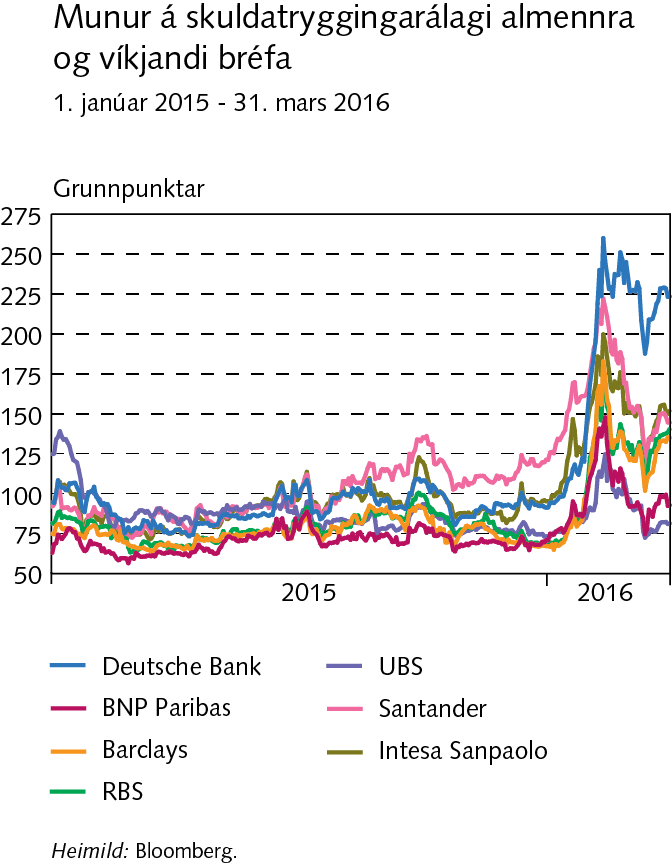 I Efnahagslegt umhverfi
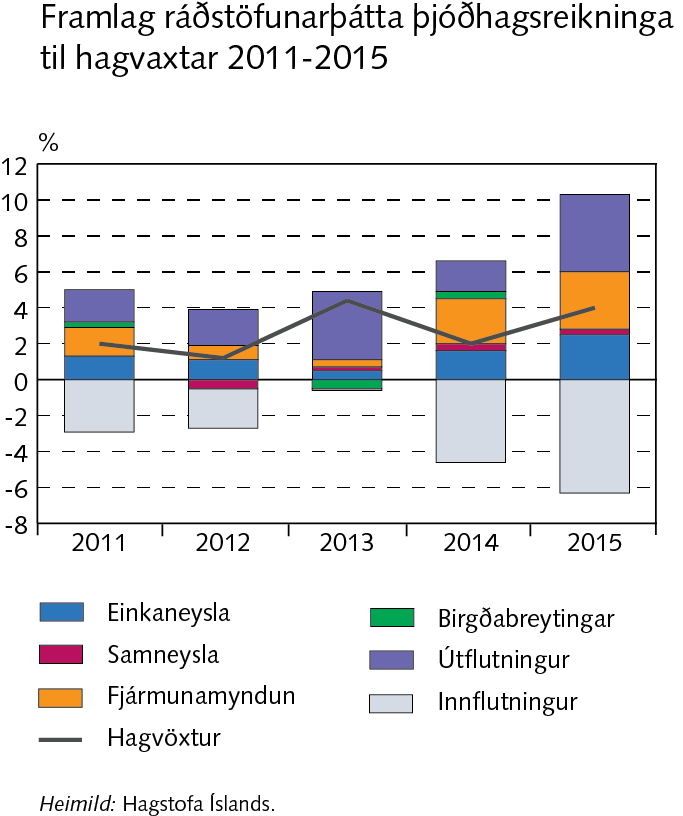 I Efnahagslegt umhverfi
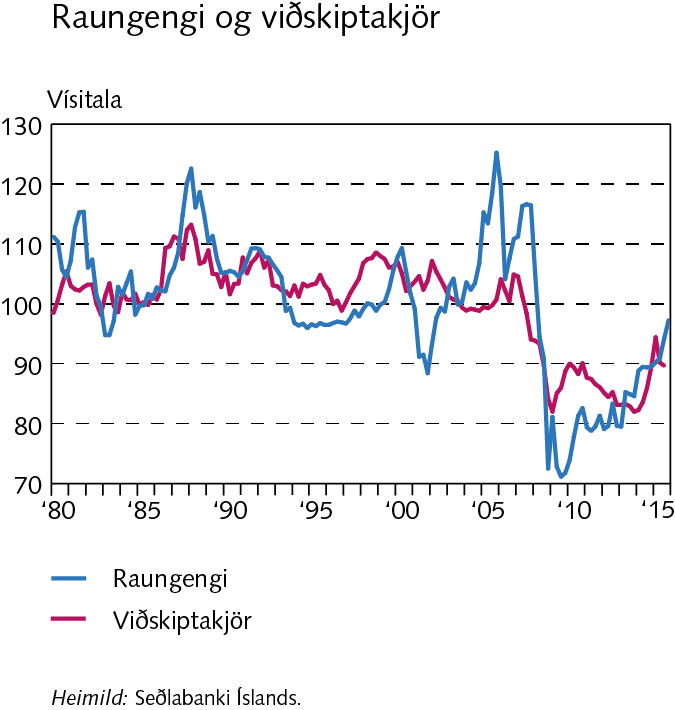 I Efnahagslegt umhverfi
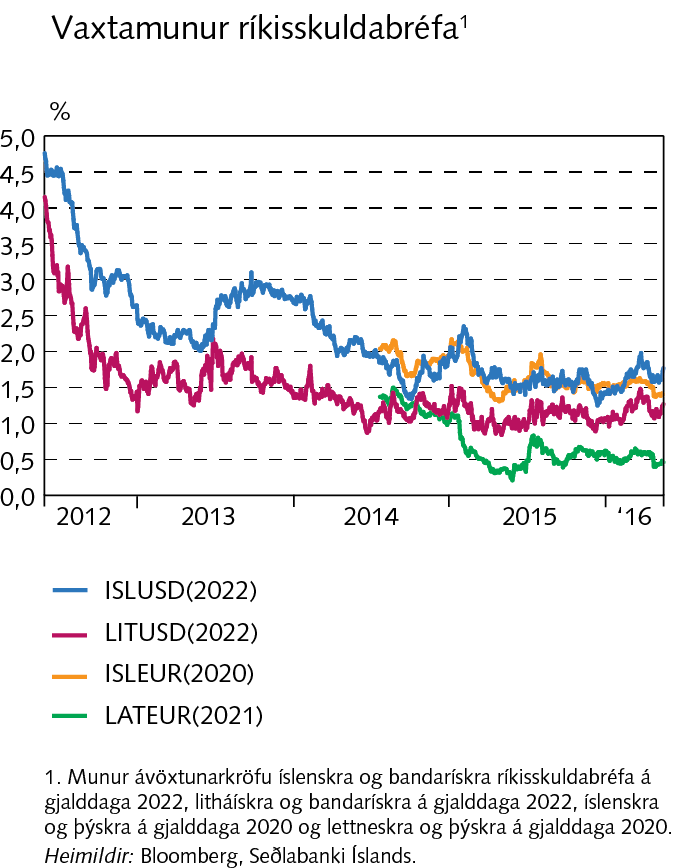 I Efnahagslegt umhverfi
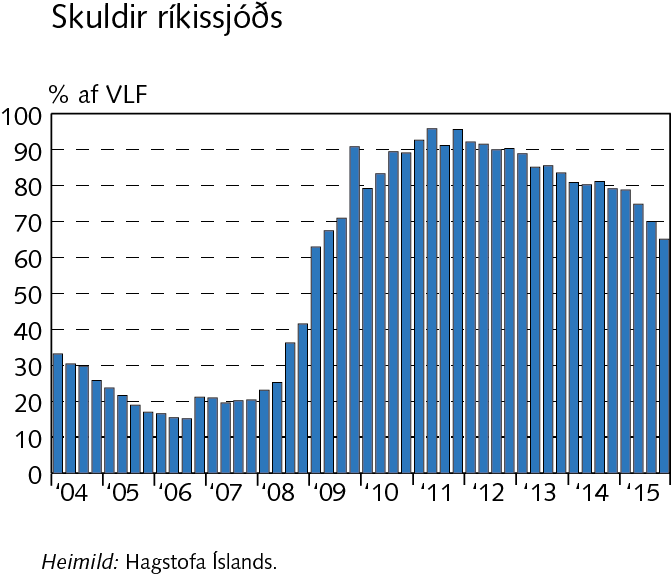 I Efnahagslegt umhverfi
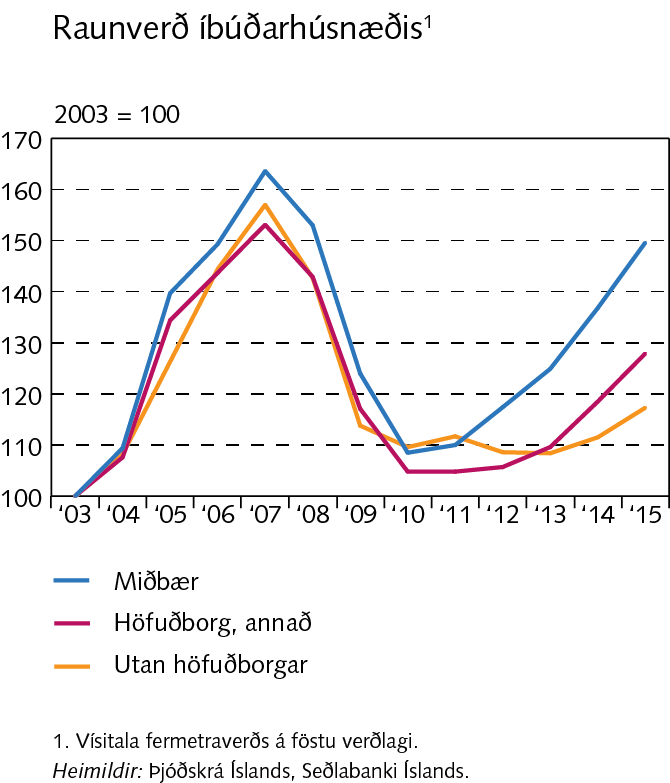 I Efnahagslegt umhverfi
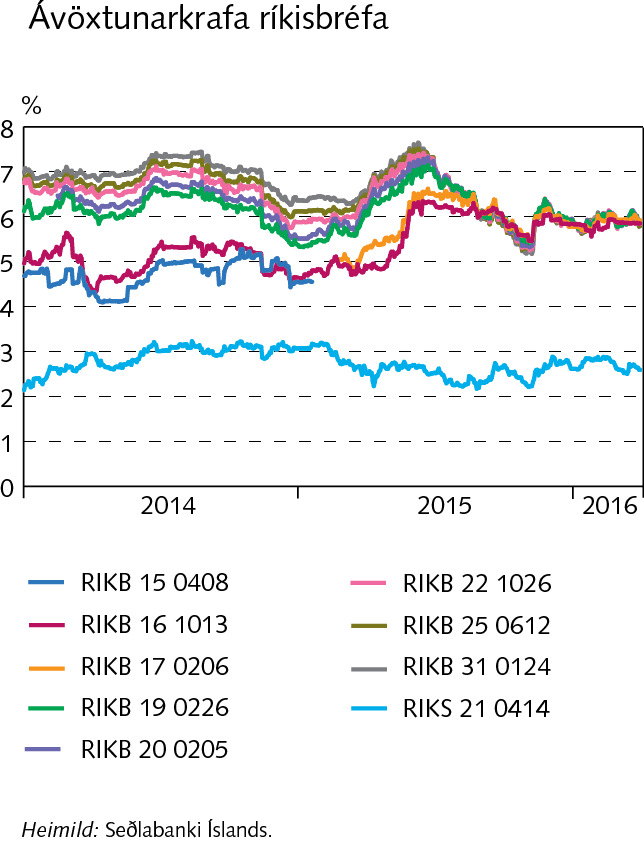 I Efnahagslegt umhverfi
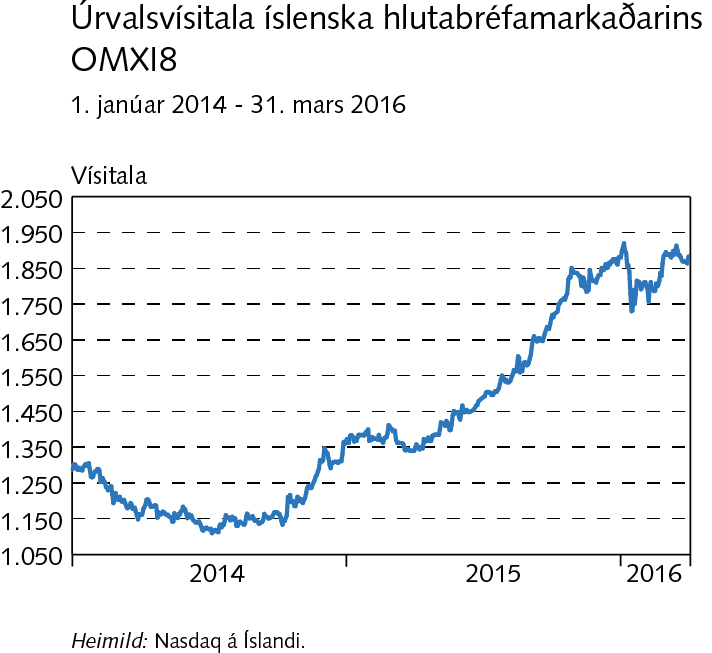 I Efnahagslegt umhverfi
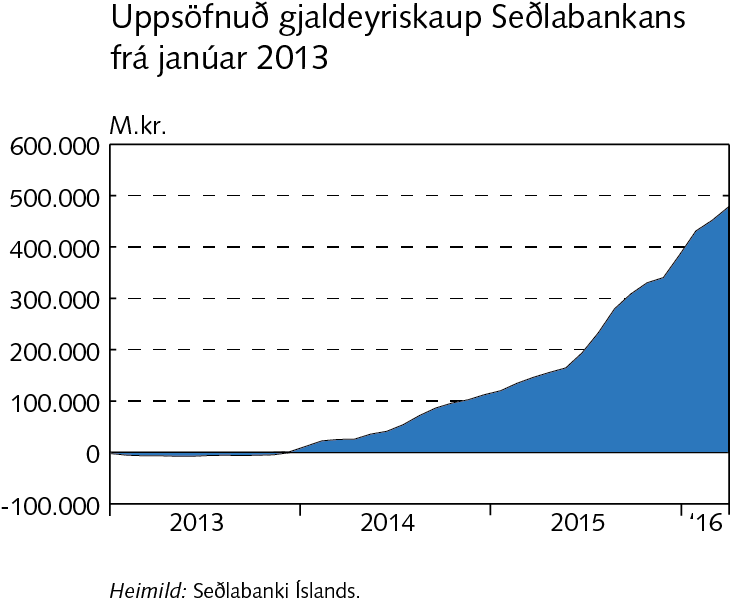 II Erlend staða þjóðarbúsins
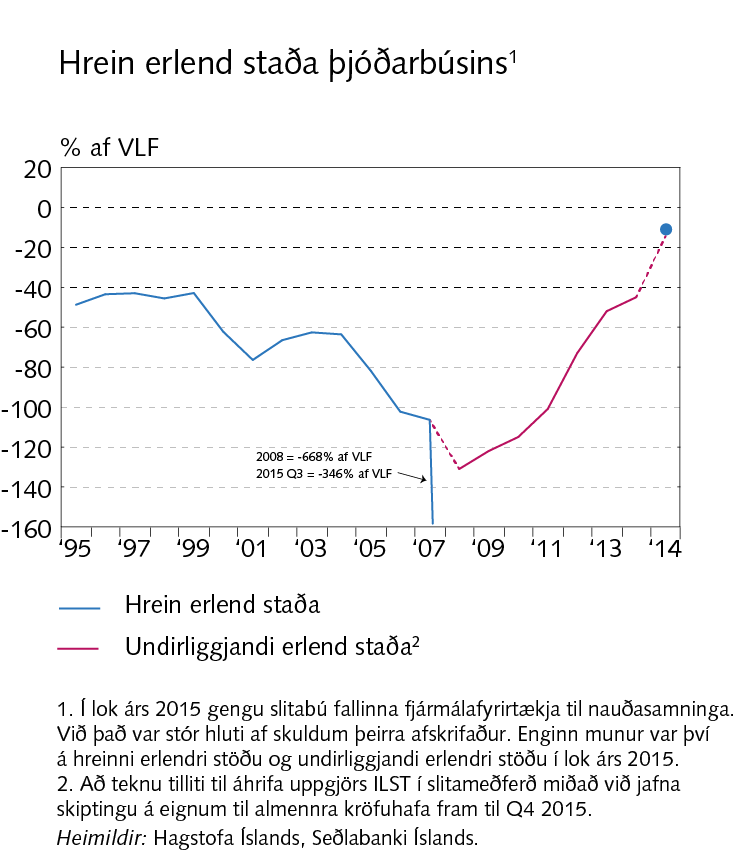 II Erlend staða þjóðarbúsins
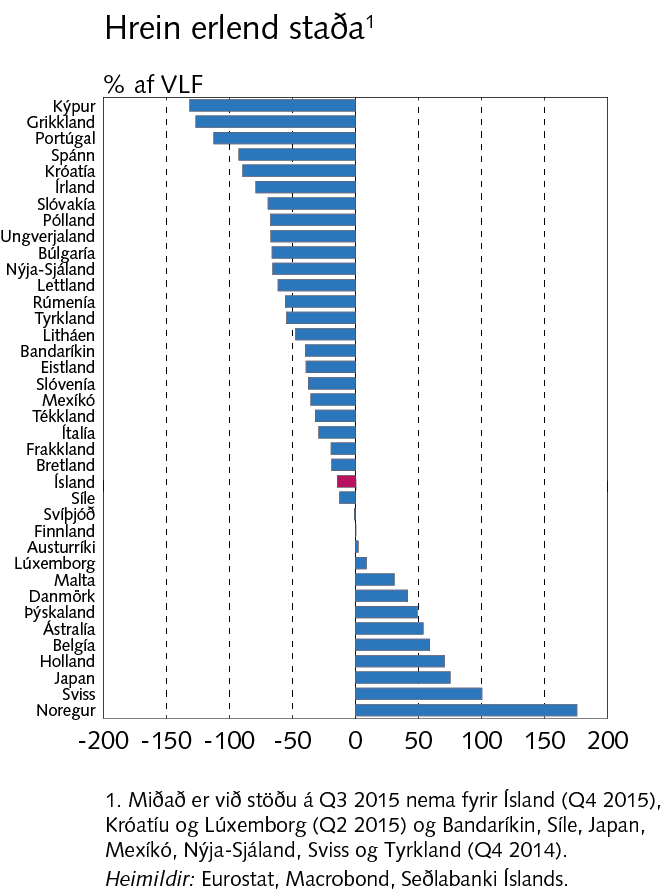 II Erlend staða þjóðarbúsins
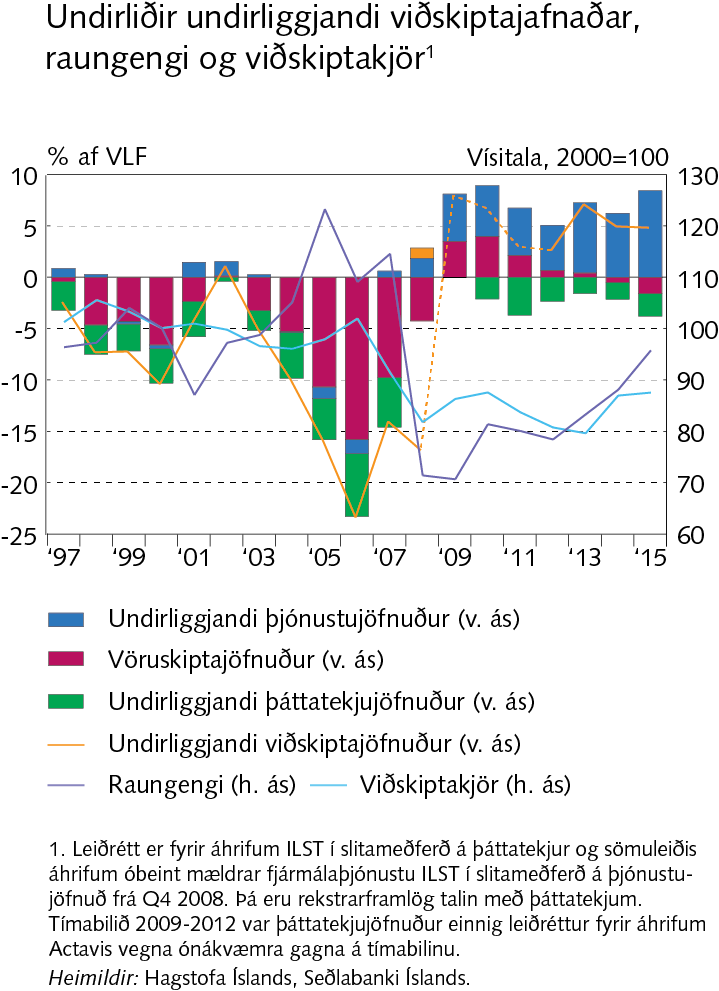 II Erlend staða þjóðarbúsins
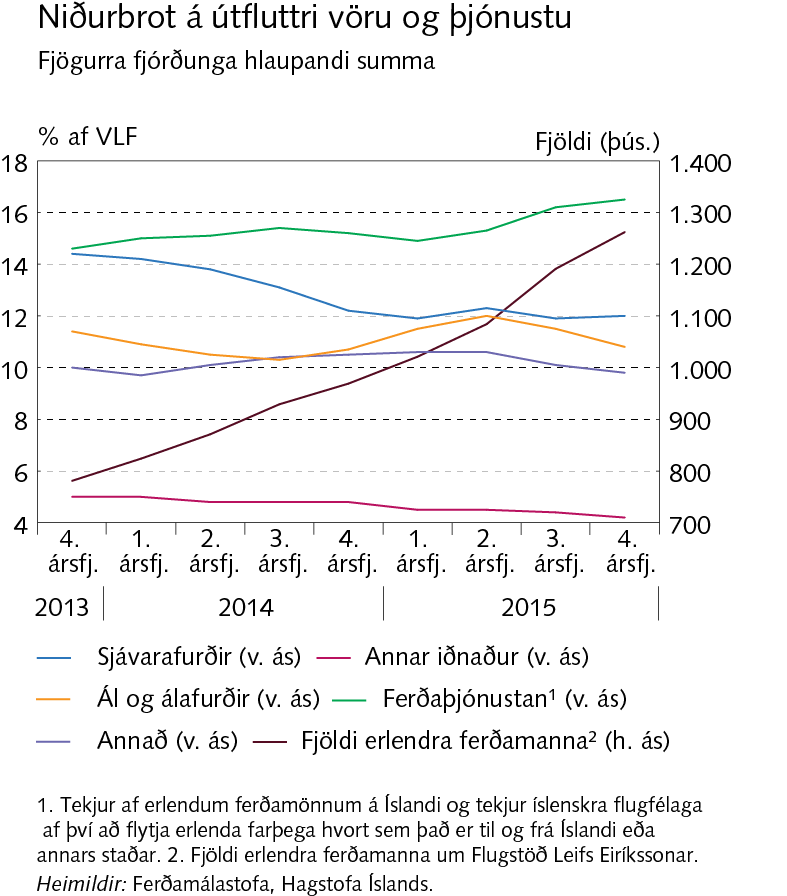 II Erlend staða þjóðarbúsins
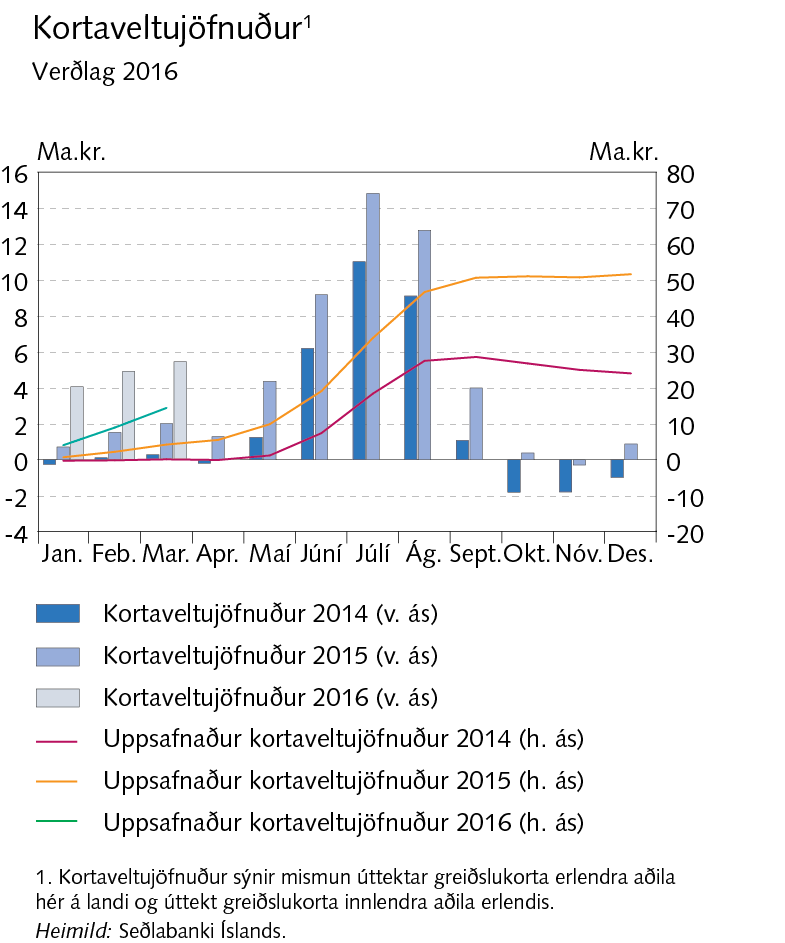 II Erlend staða þjóðarbúsins
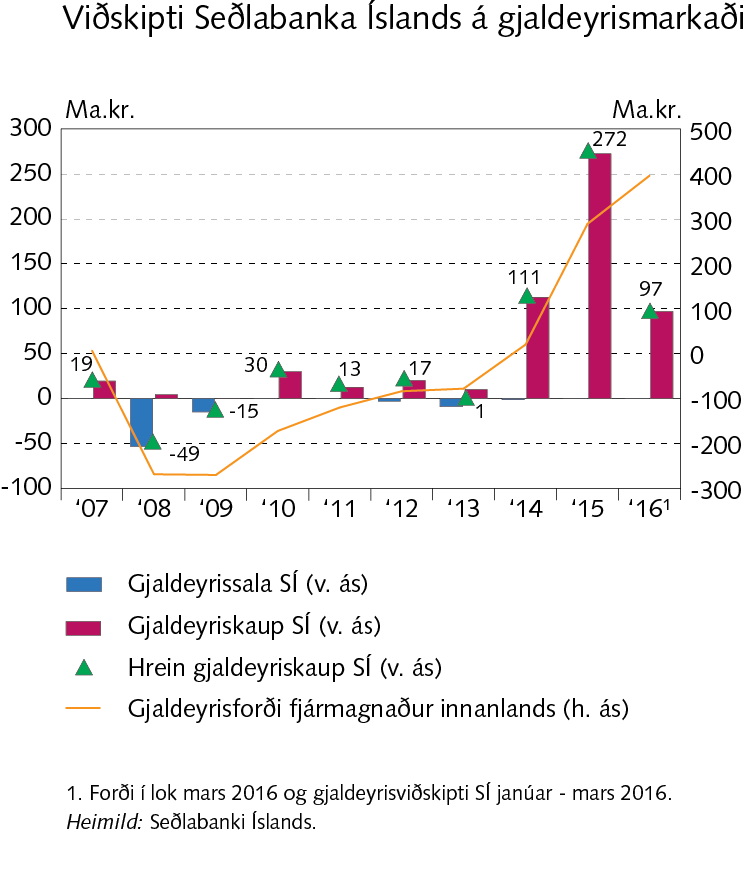 II Erlend staða þjóðarbúsins
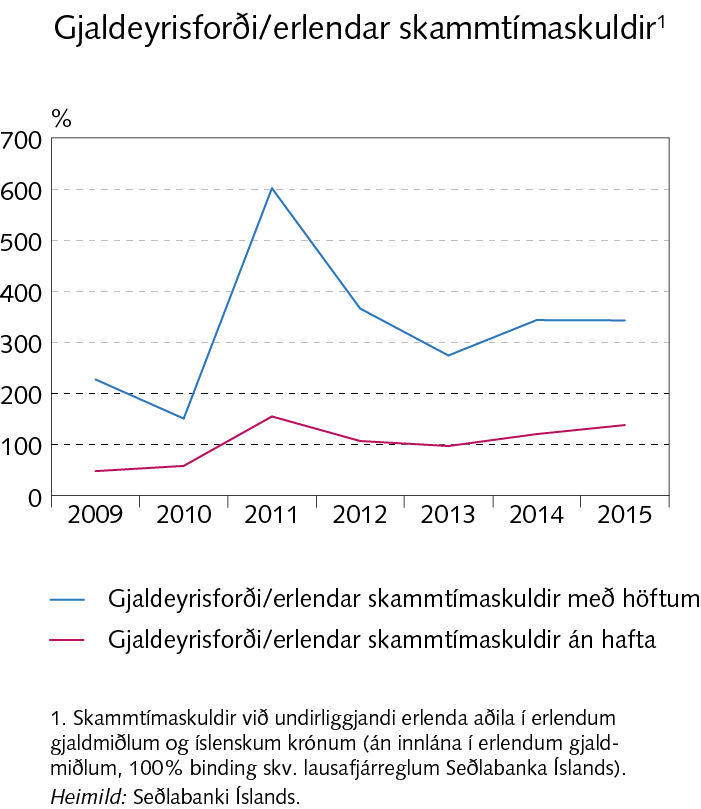 II Erlend staða þjóðarbúsins
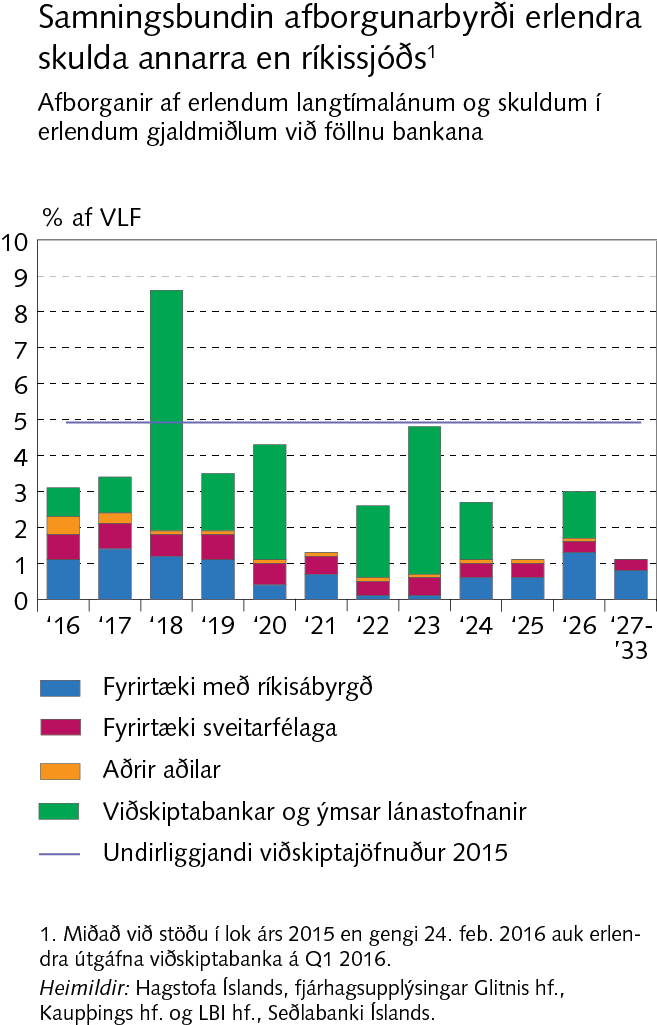 II Erlend staða þjóðarbúsins
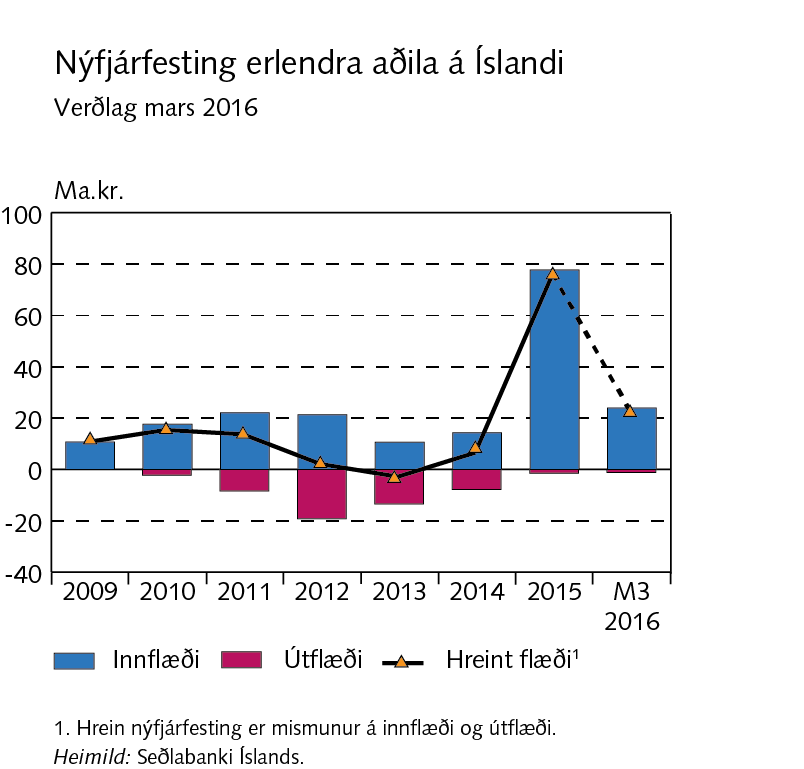 II Erlend staða þjóðarbúsins
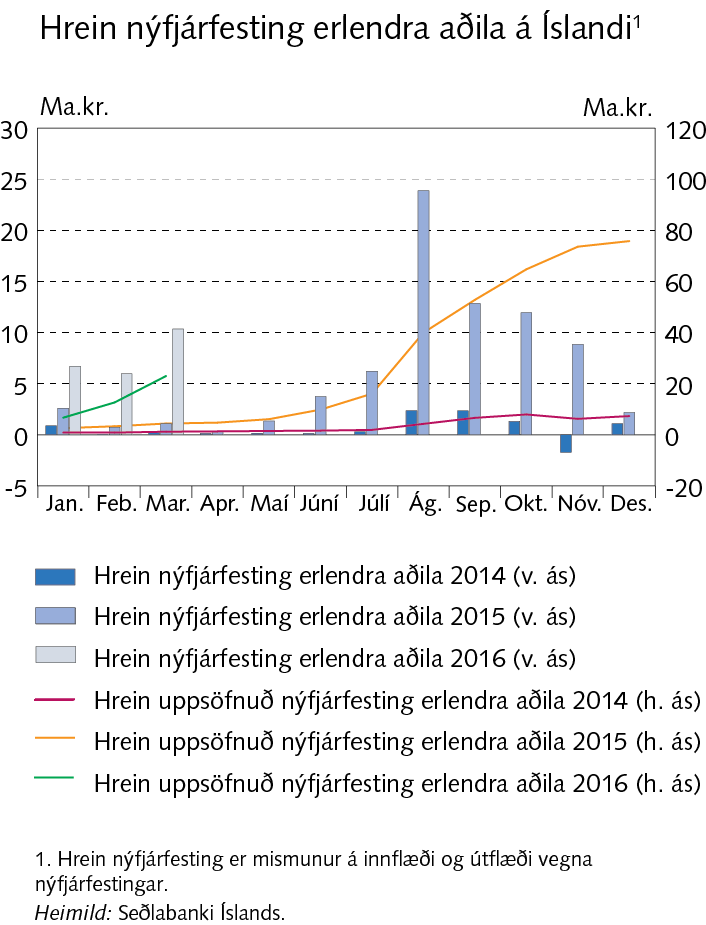 II Erlend staða þjóðarbúsins
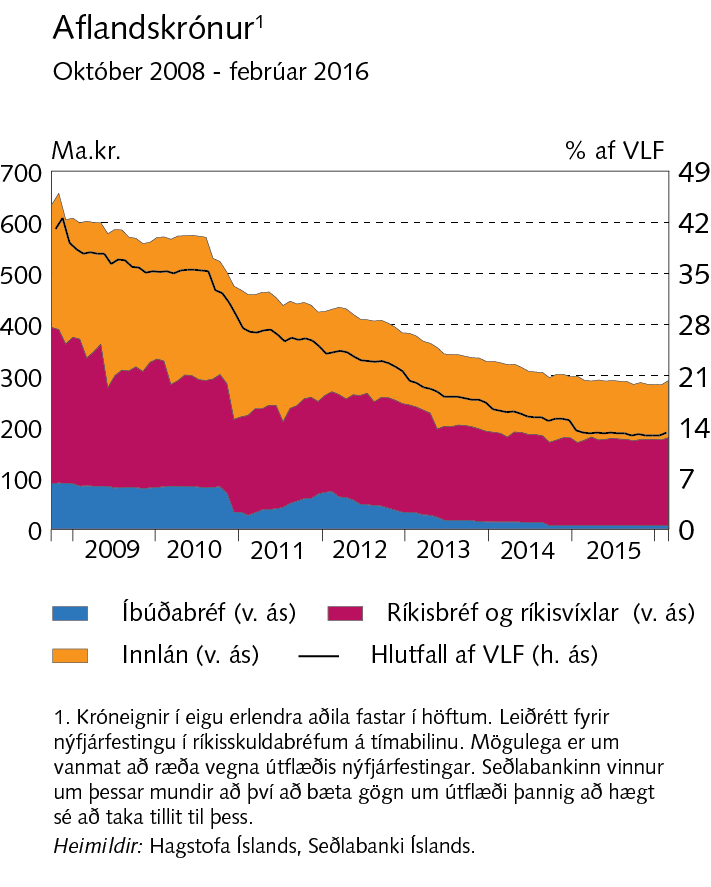 II Erlend staða þjóðarbúsins
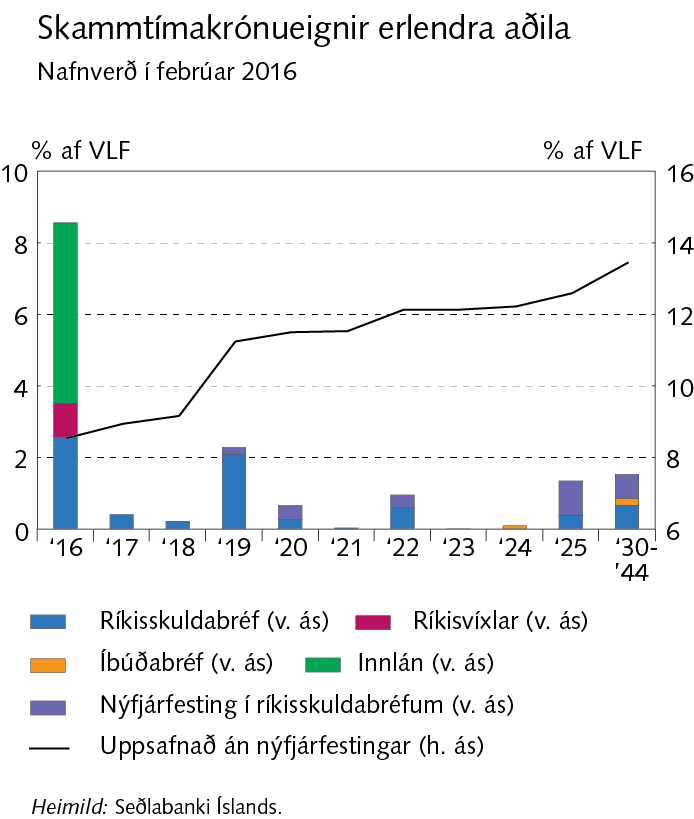 II Erlend staða þjóðarbúsins
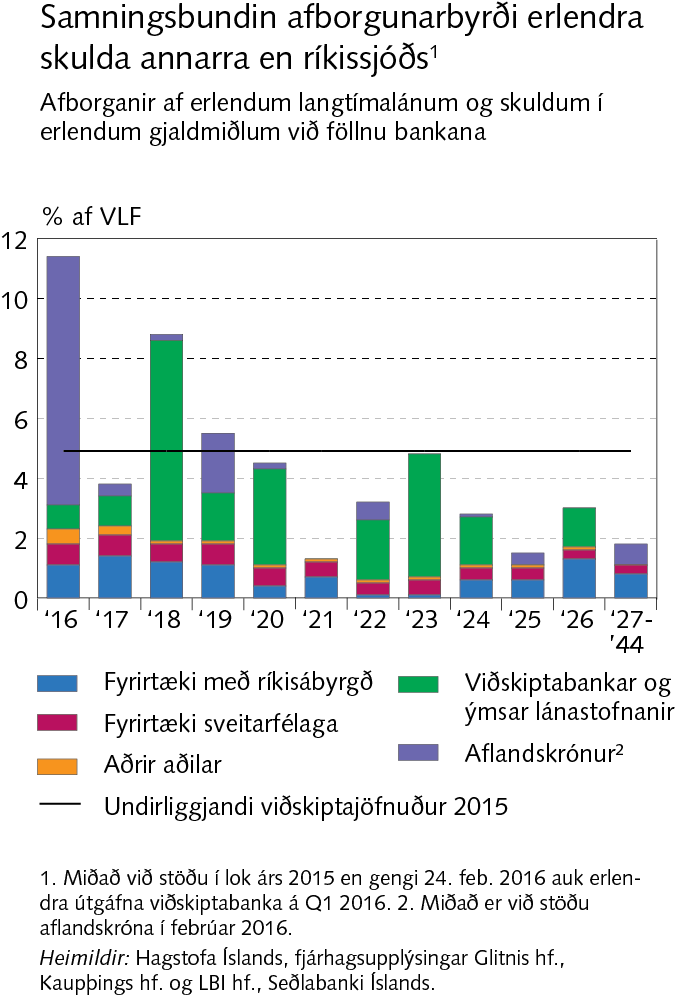 Rammagrein II-1
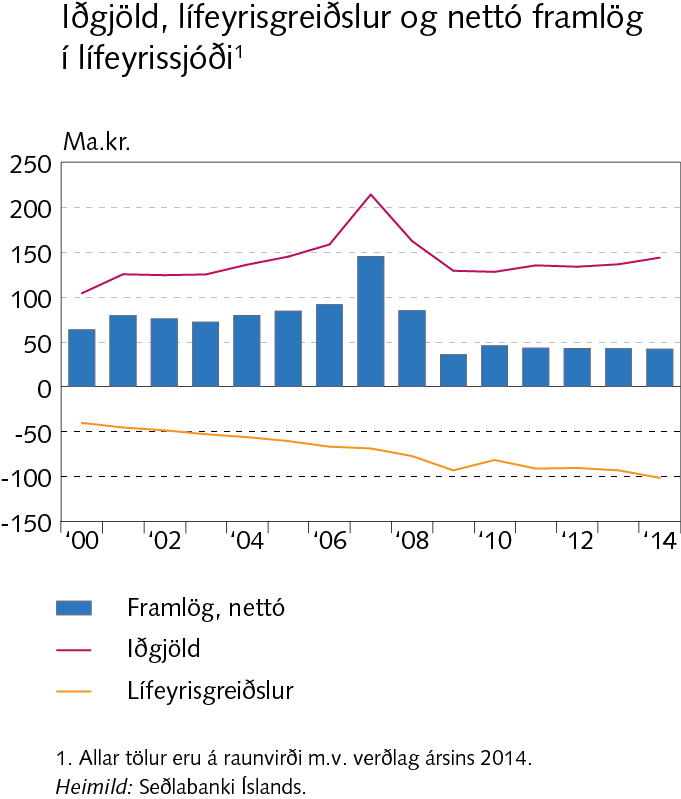 Rammagrein II-1
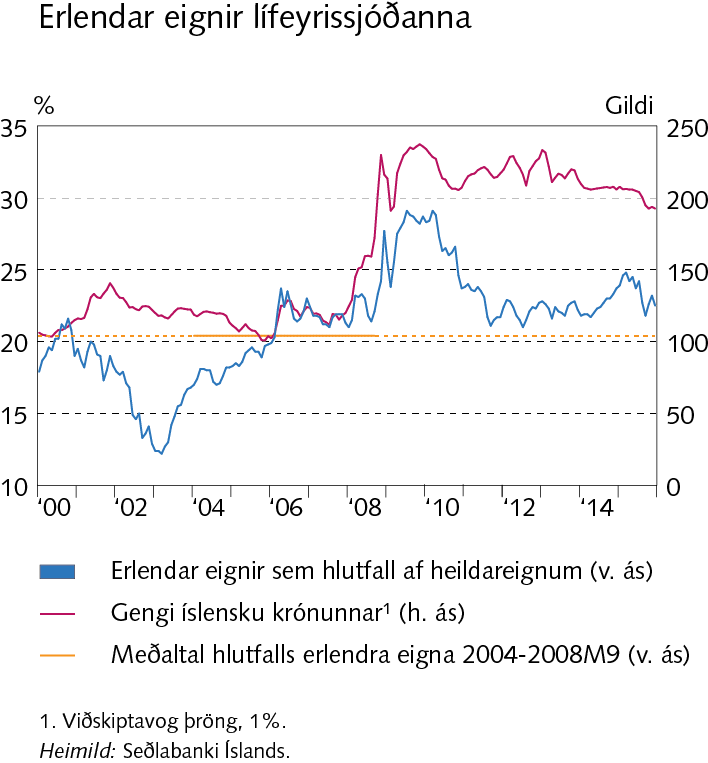 Rammagrein II-2
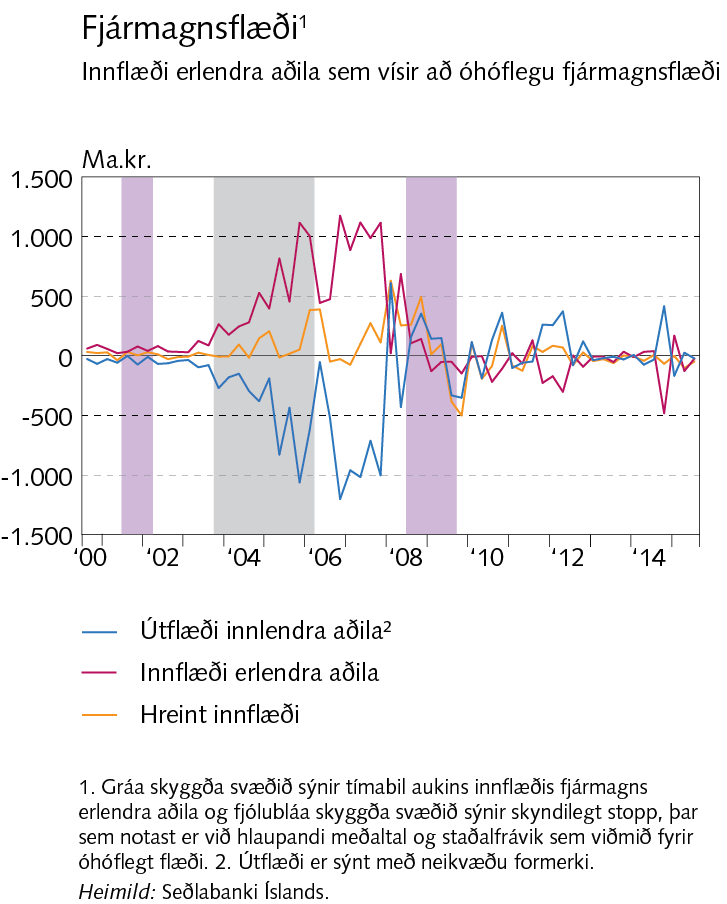 Rammagrein II-2
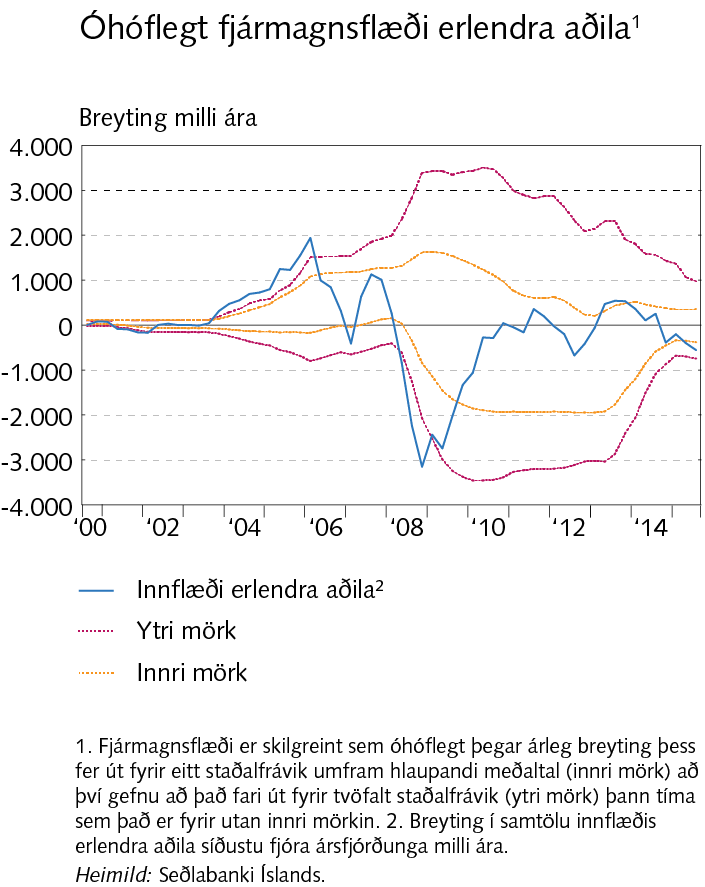 Rammagrein II-2
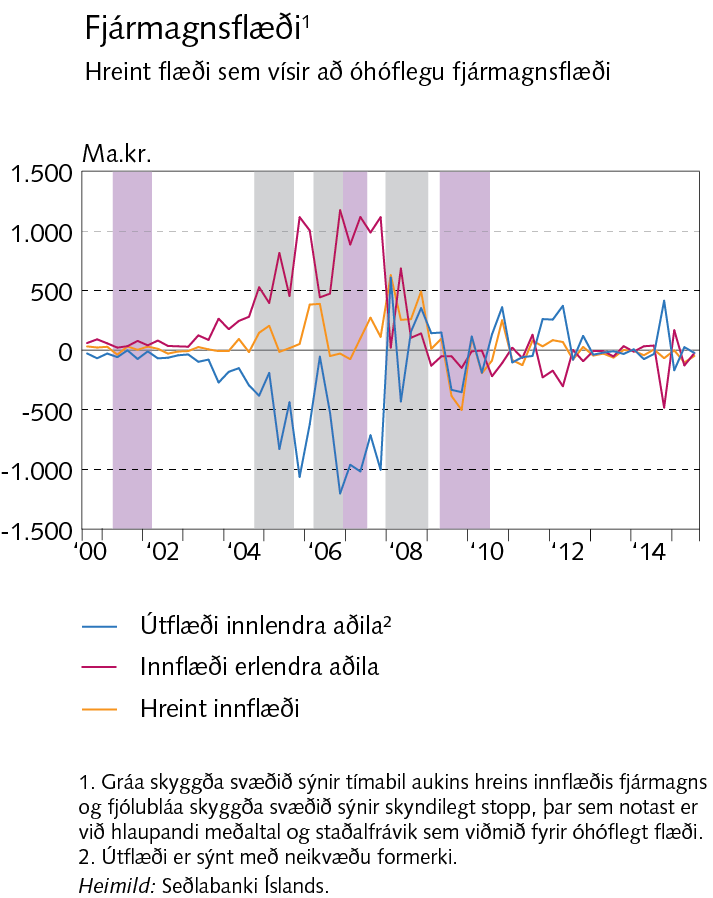 Rammagrein II-2
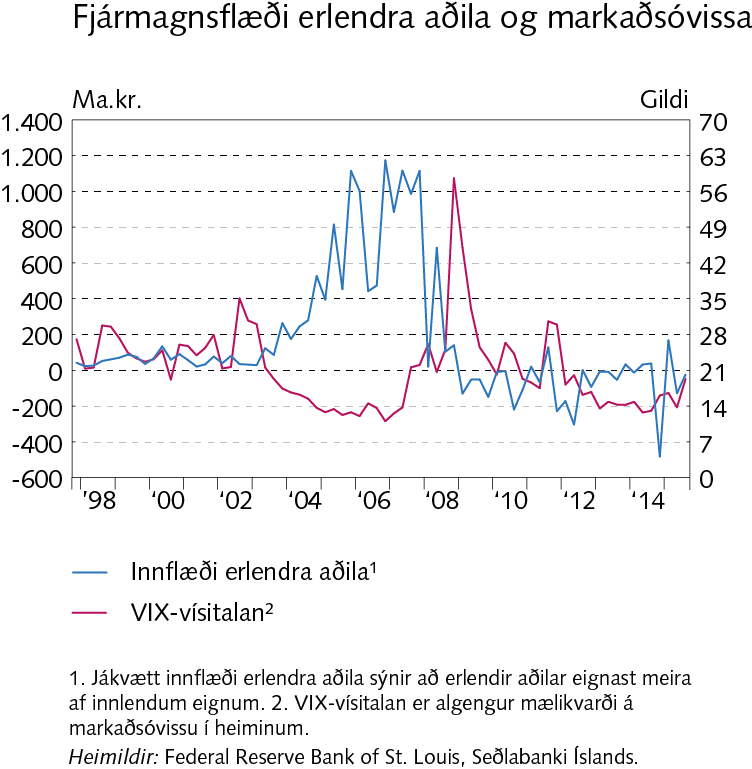 Rammagrein II-2
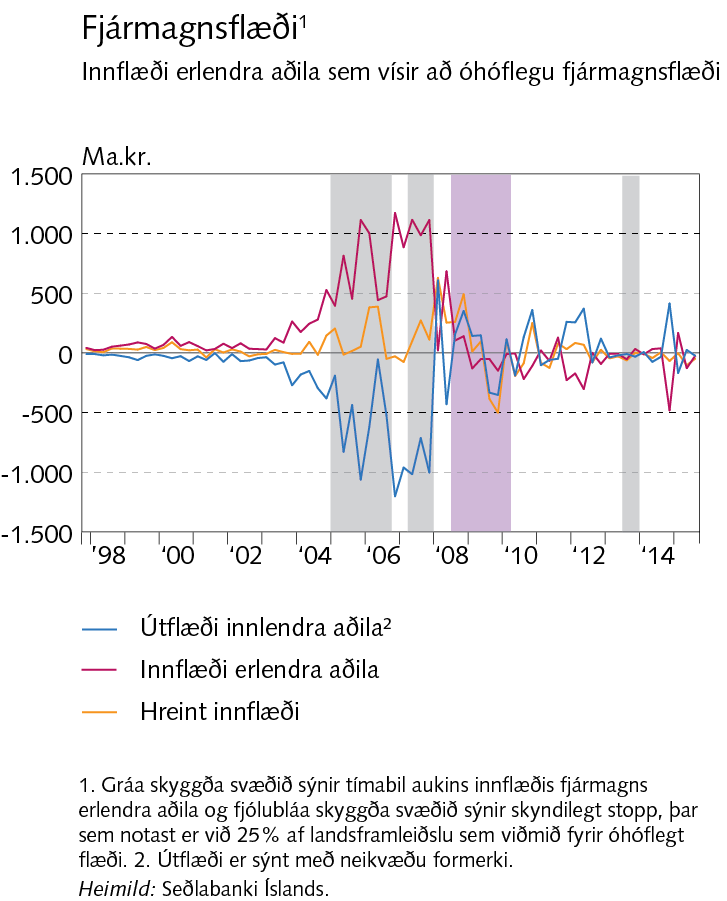 Rammagrein II-2
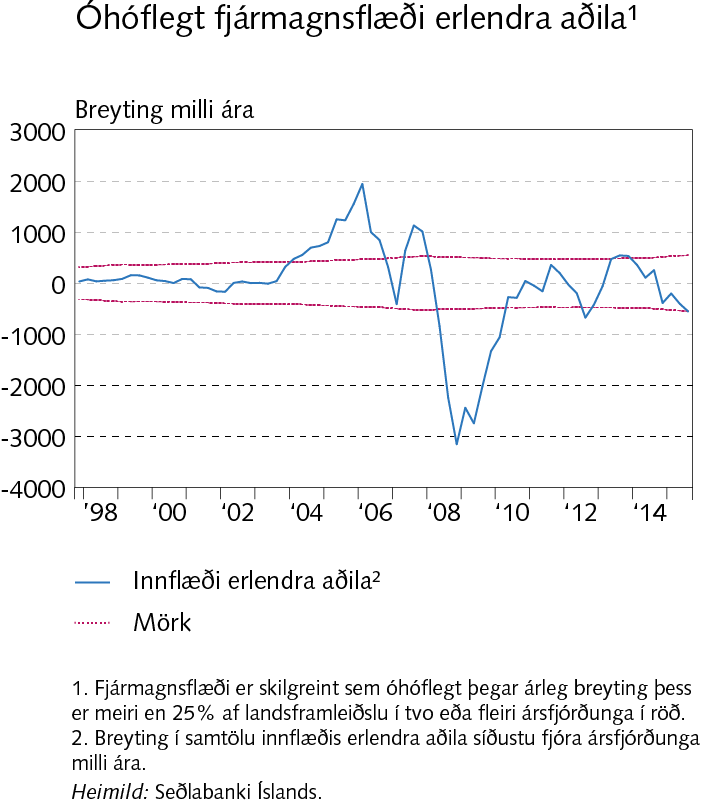 Rammagrein II-2
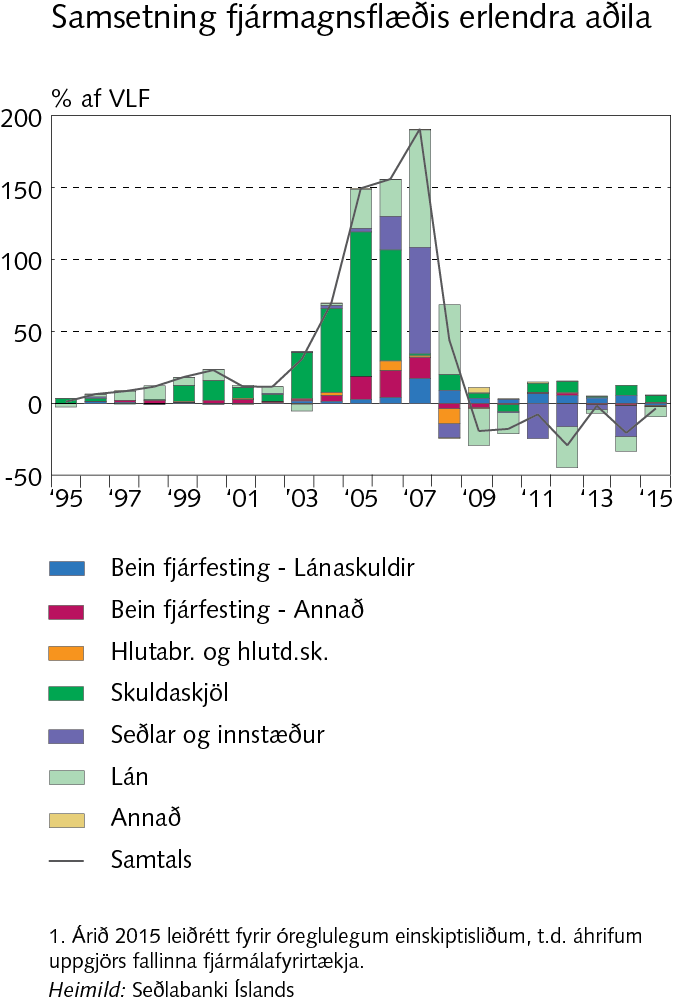 III Rekstur og eigið fé
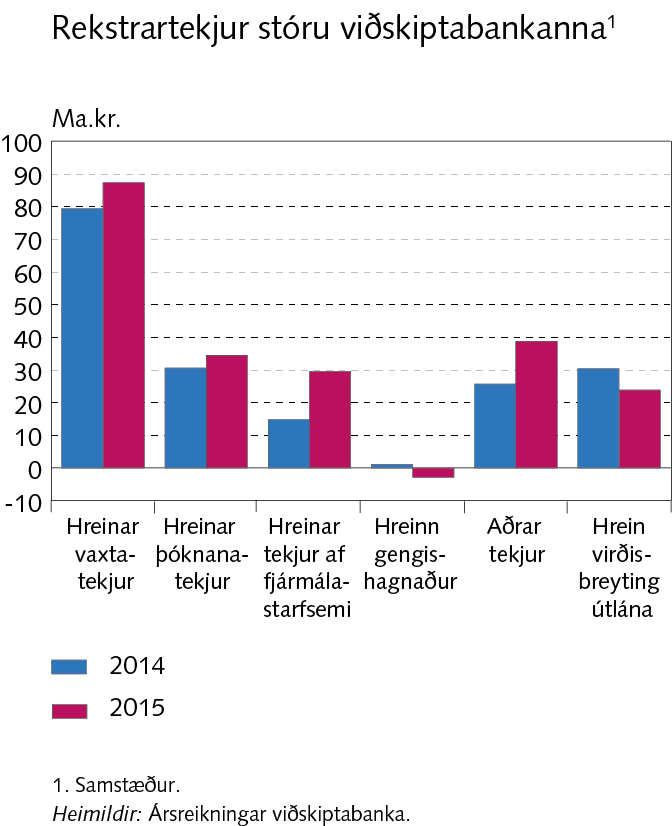 III Rekstur og eigið fé
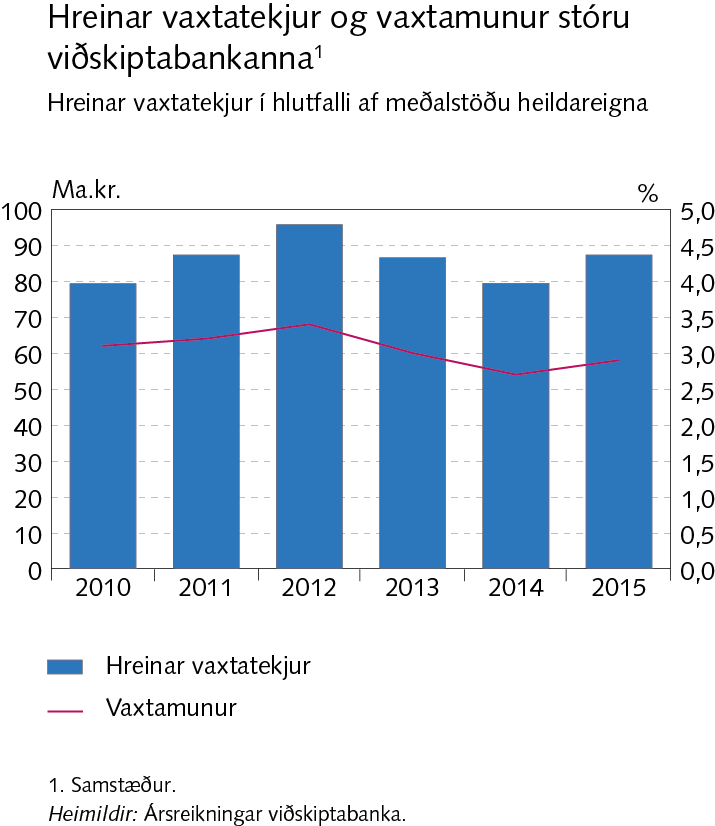 III Rekstur og eigið fé
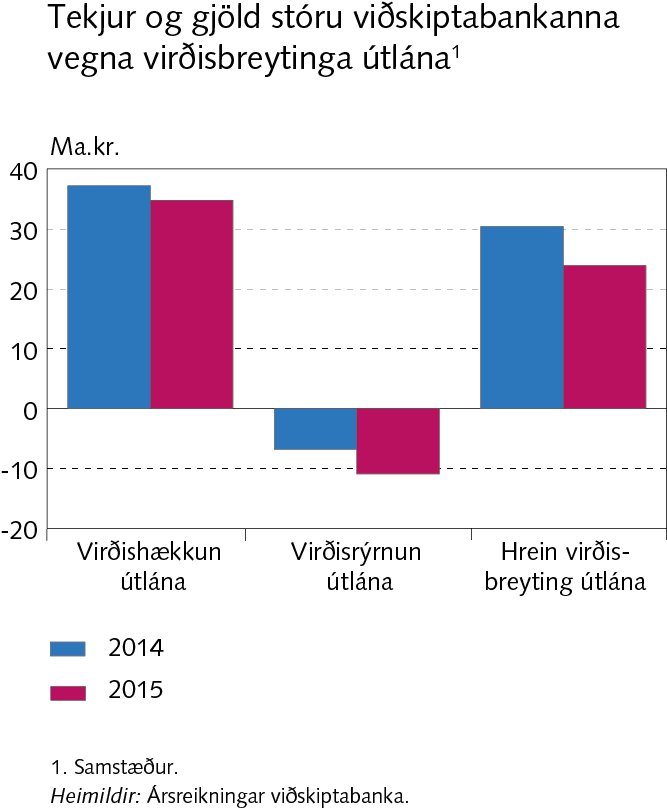 III Rekstur og eigið fé
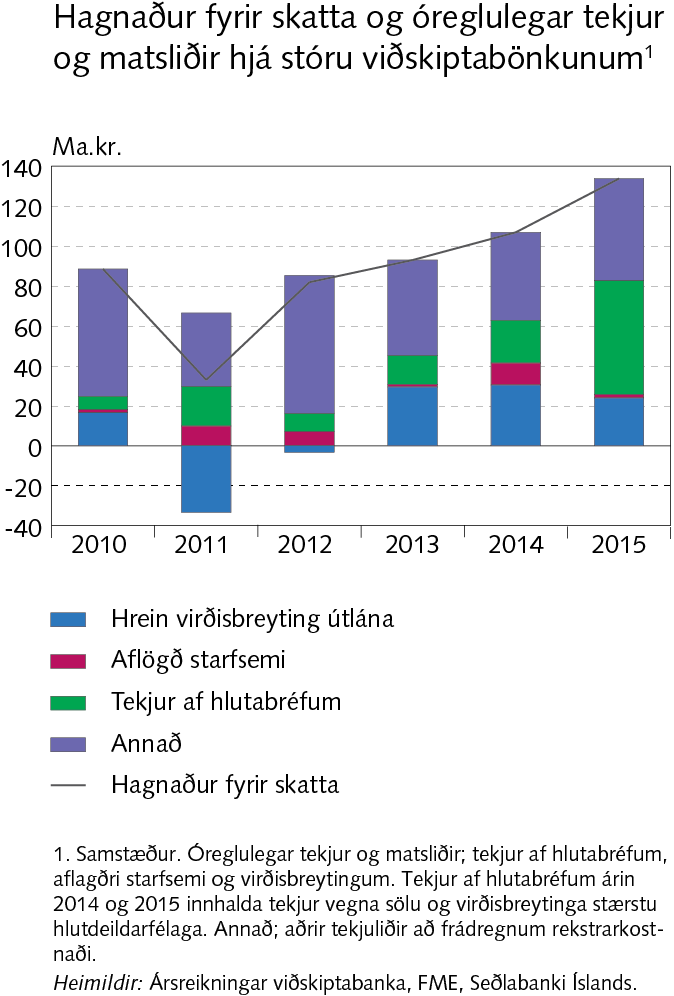 III Rekstur og eigið fé
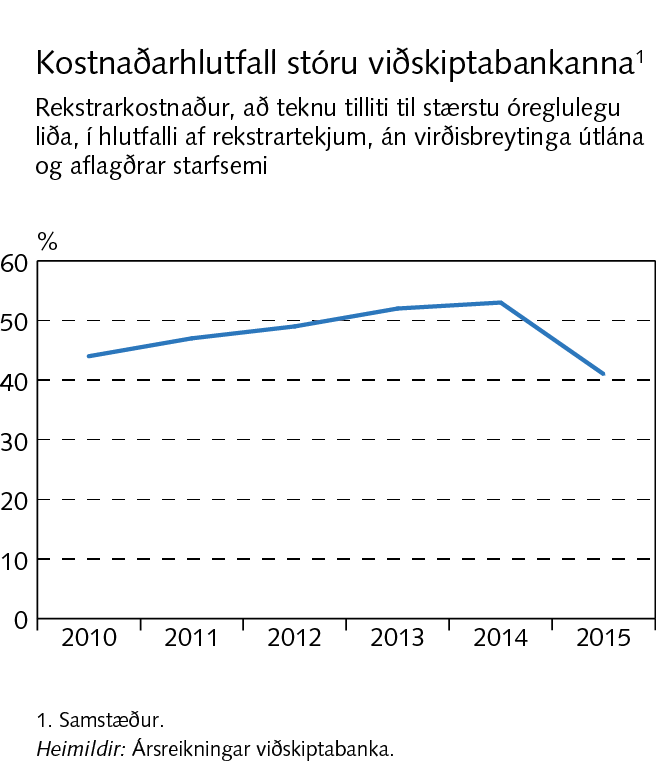 III Rekstur og eigið fé
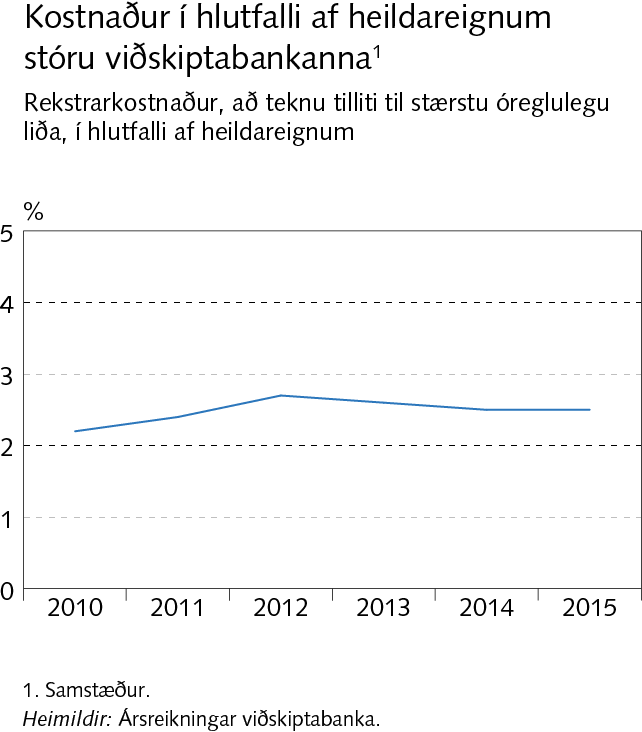 III Rekstur og eigið fé
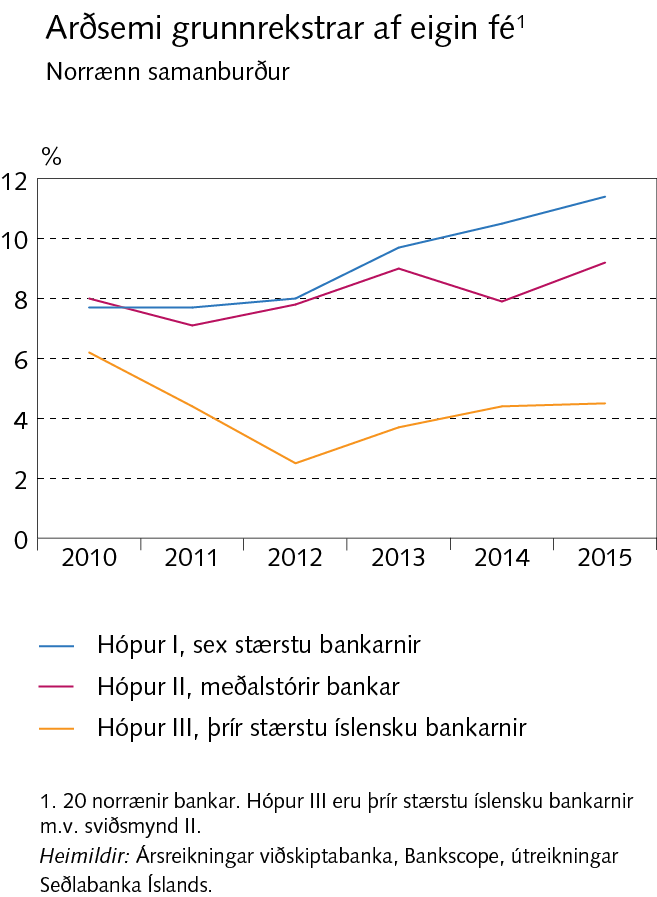 III Rekstur og eigið fé
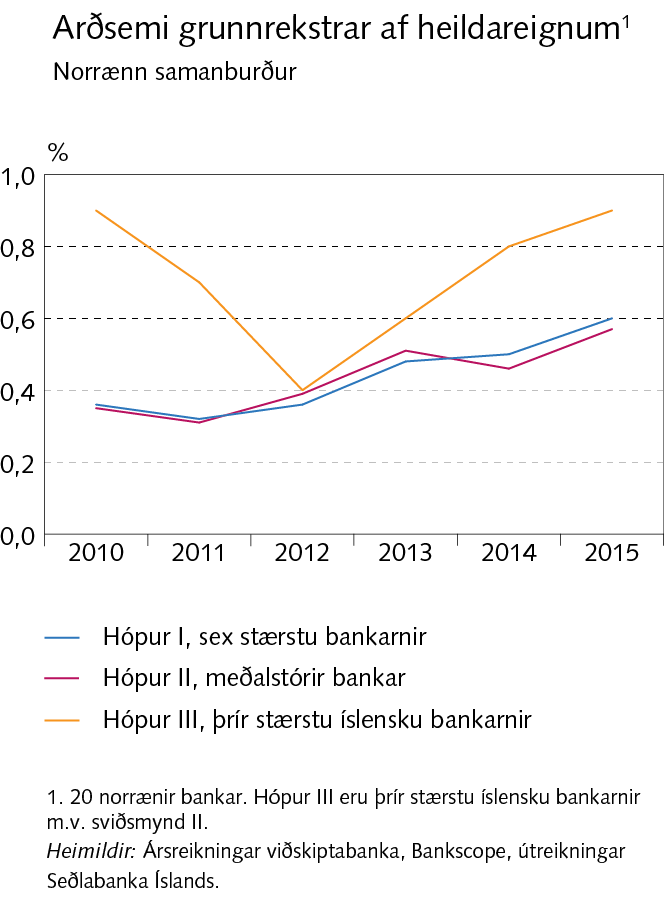 III Rekstur og eigið fé
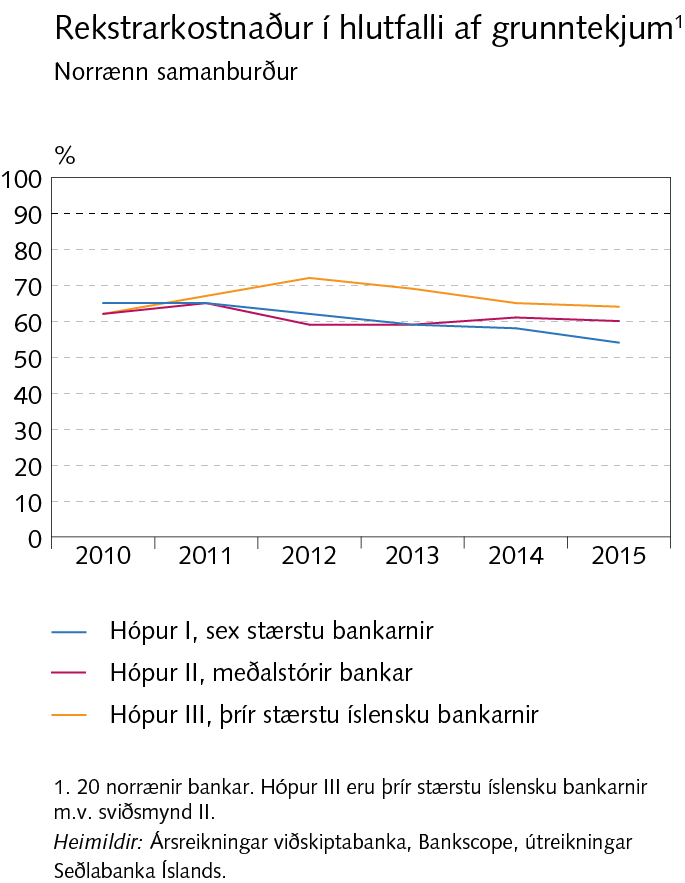 III Rekstur og eigið fé
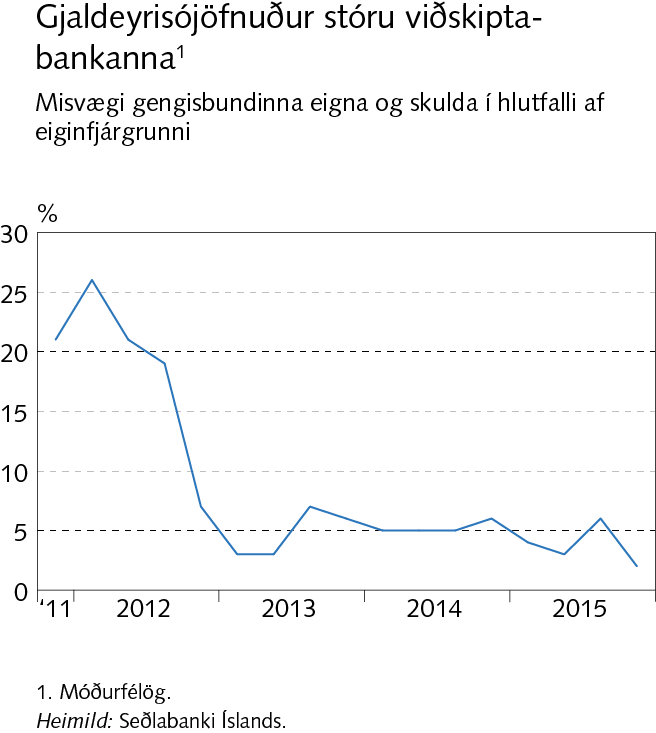 III Rekstur og eigið fé
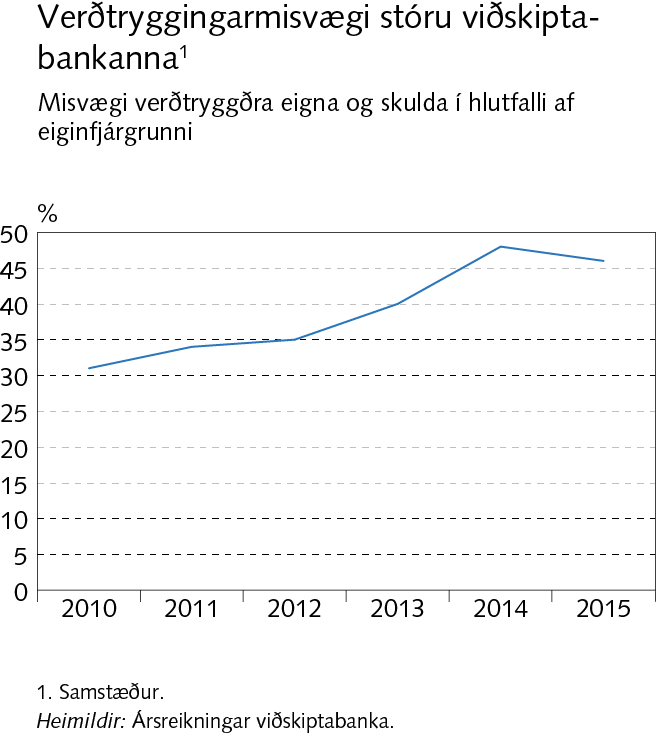 III Rekstur og eigið fé
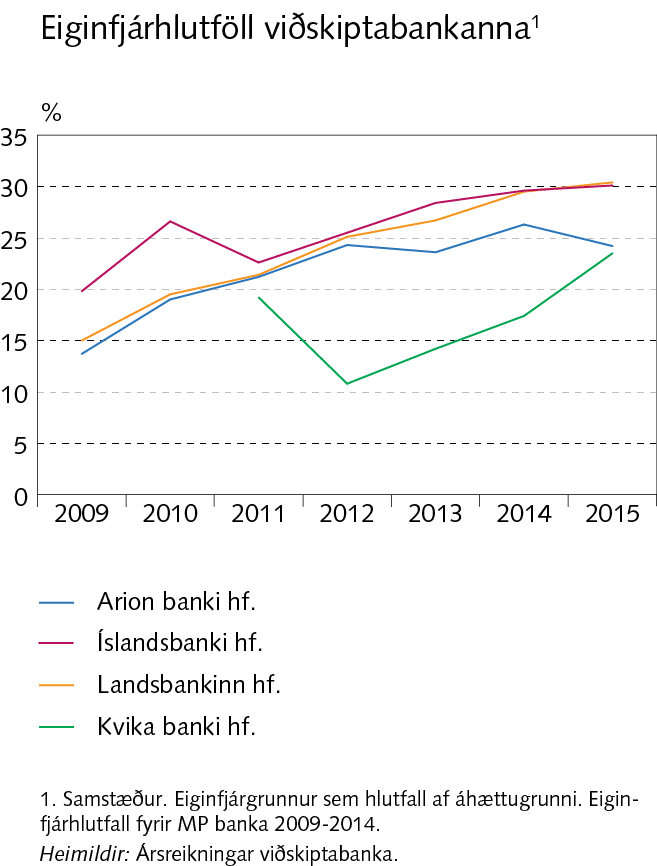 Rammagrein III-1
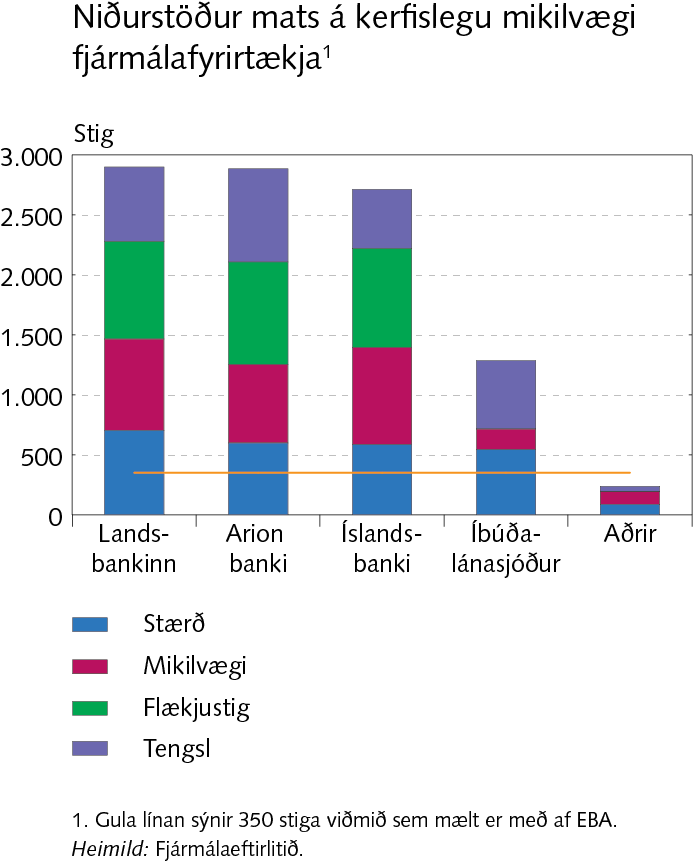 Rammagrein III-1
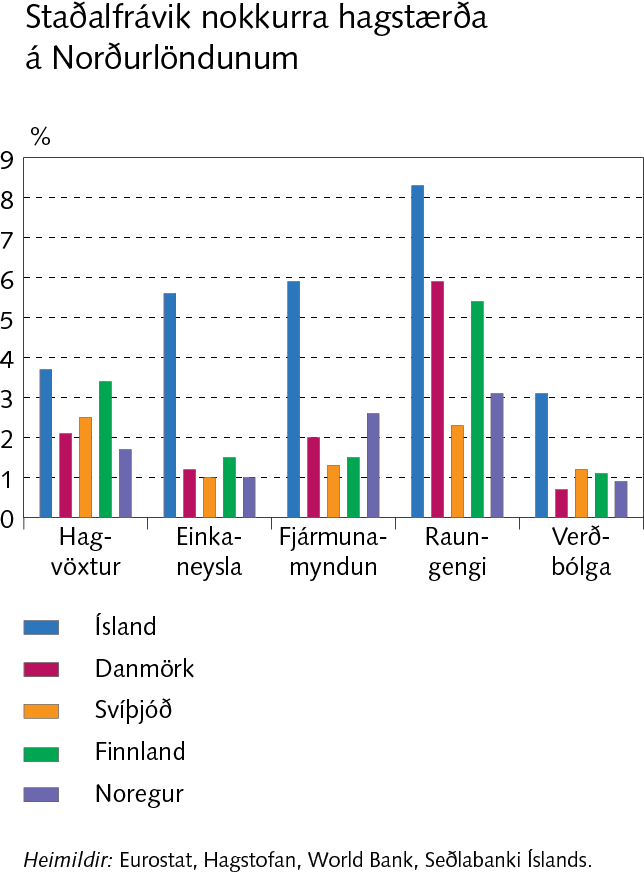 Rammagrein III-1
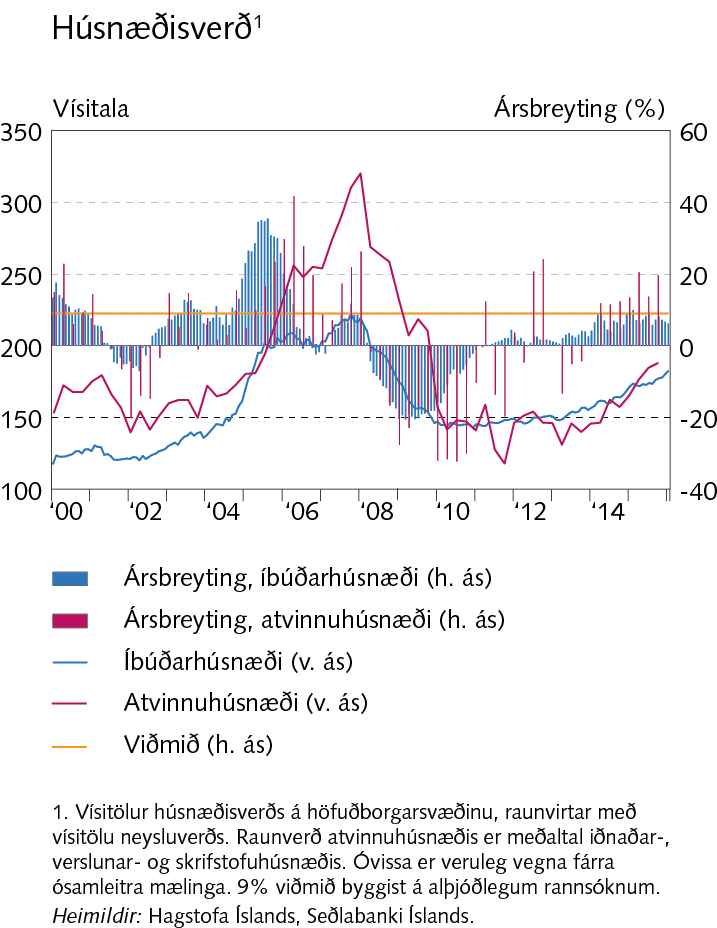 Rammagrein III-1
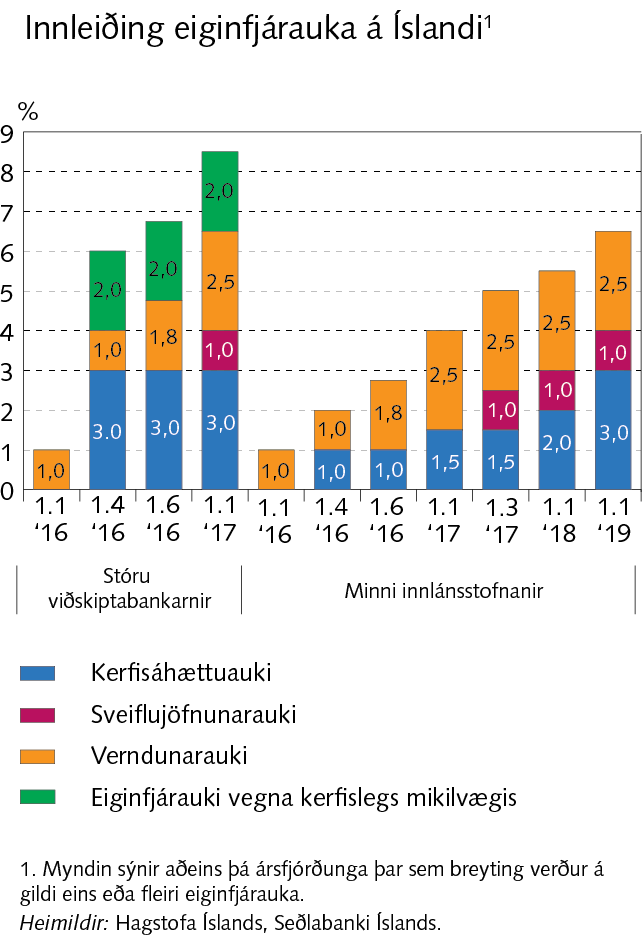 IV Fjármögnun og laust fé
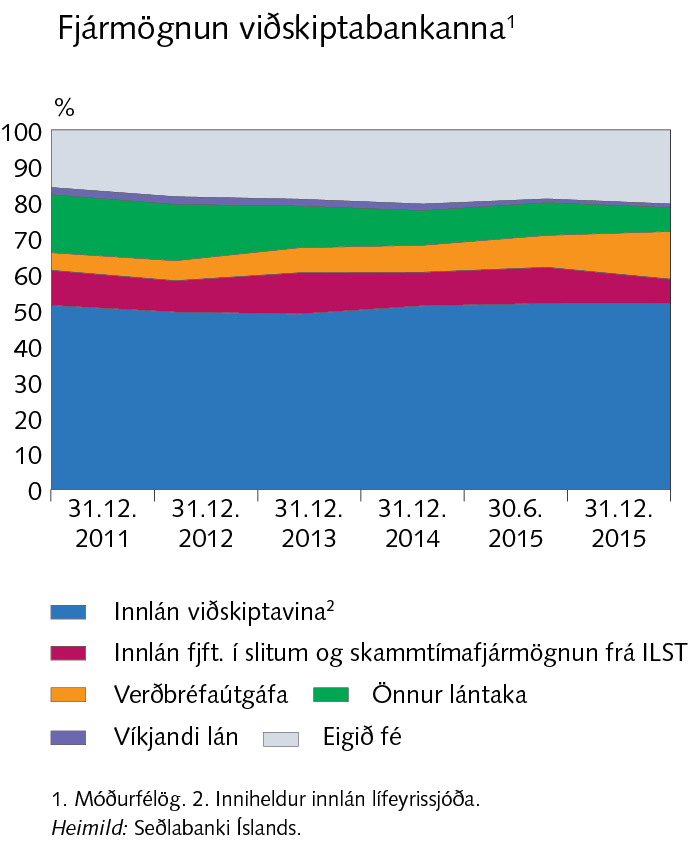 IV Fjármögnun og laust fé
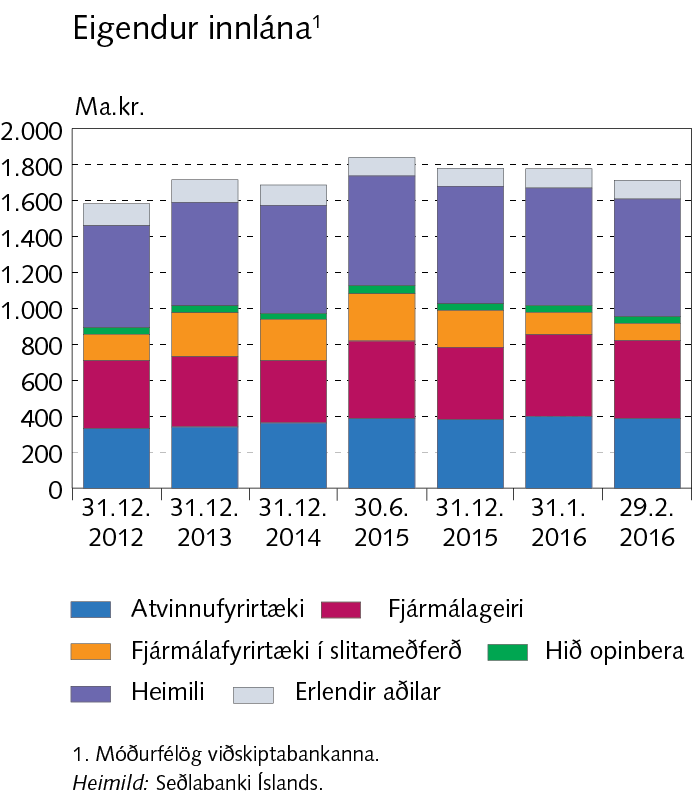 IV Fjármögnun og laust fé
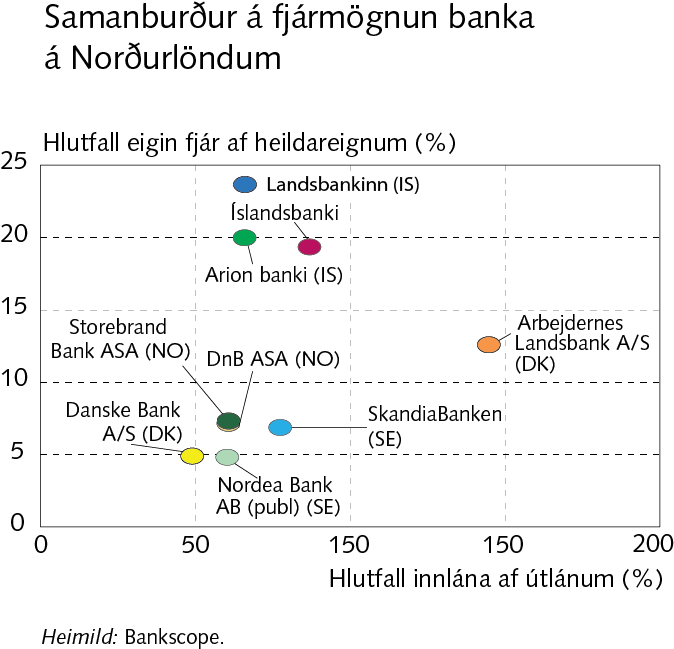 IV Fjármögnun og laust fé
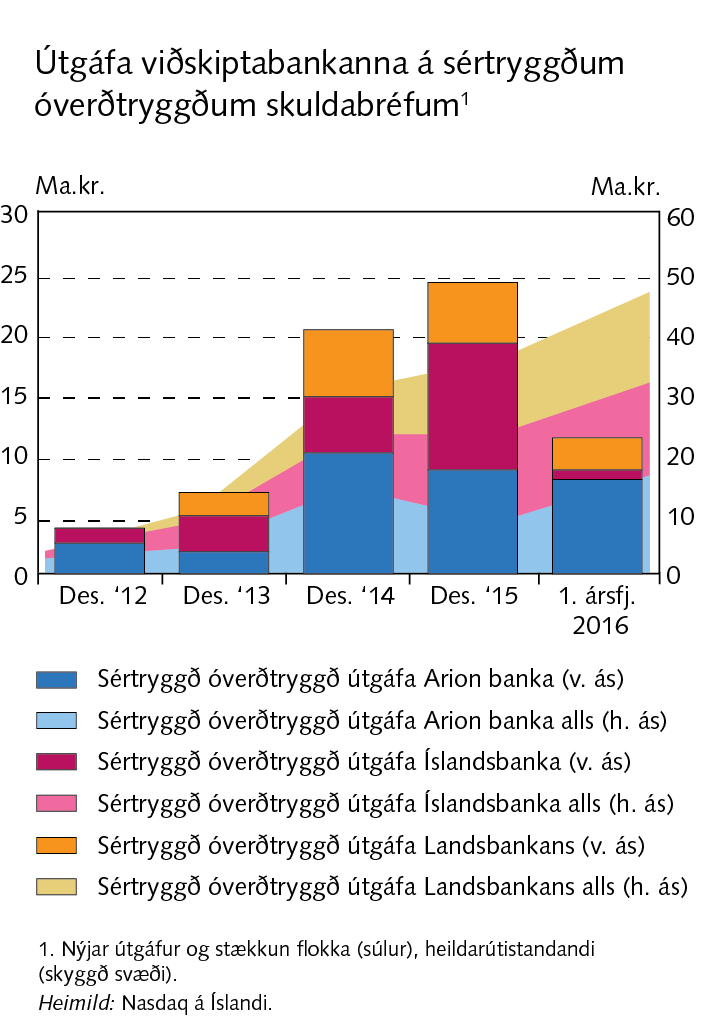 IV Fjármögnun og laust fé
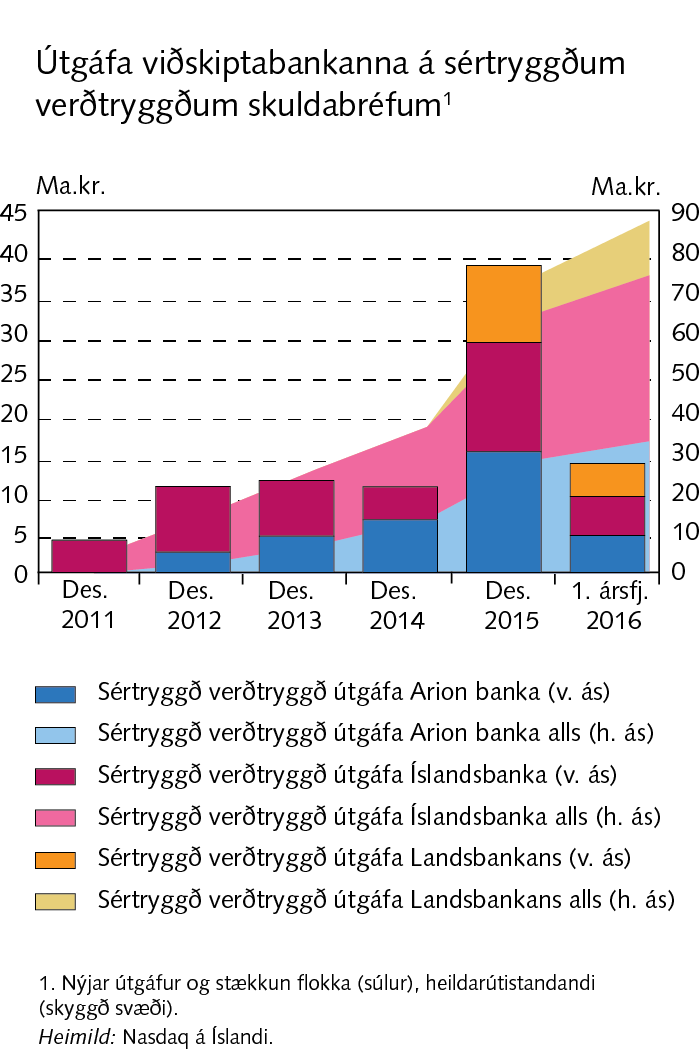 IV Fjármögnun og laust fé
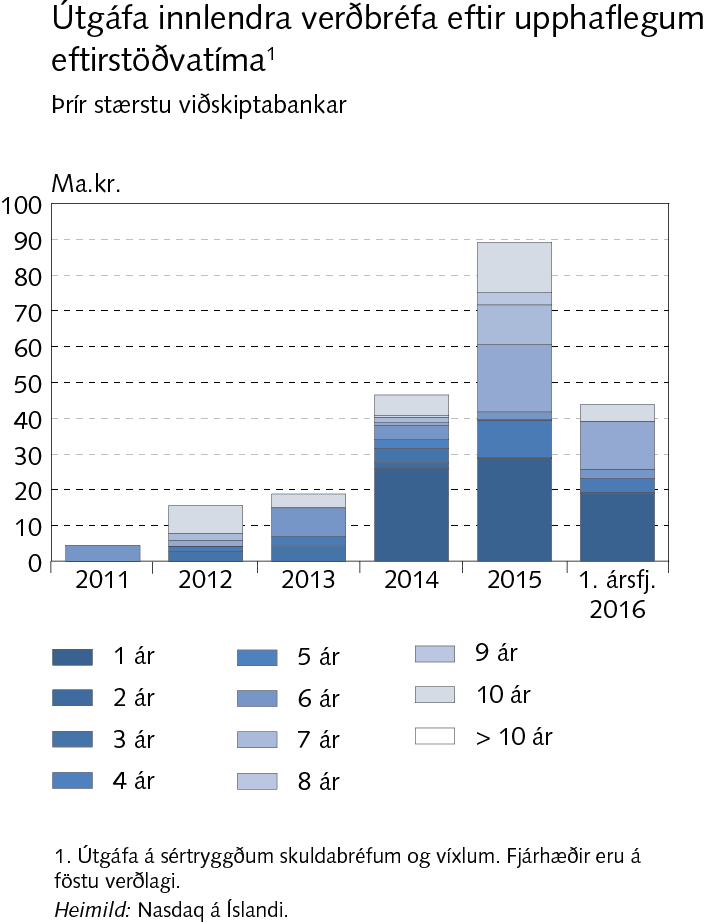 IV Fjármögnun og laust fé
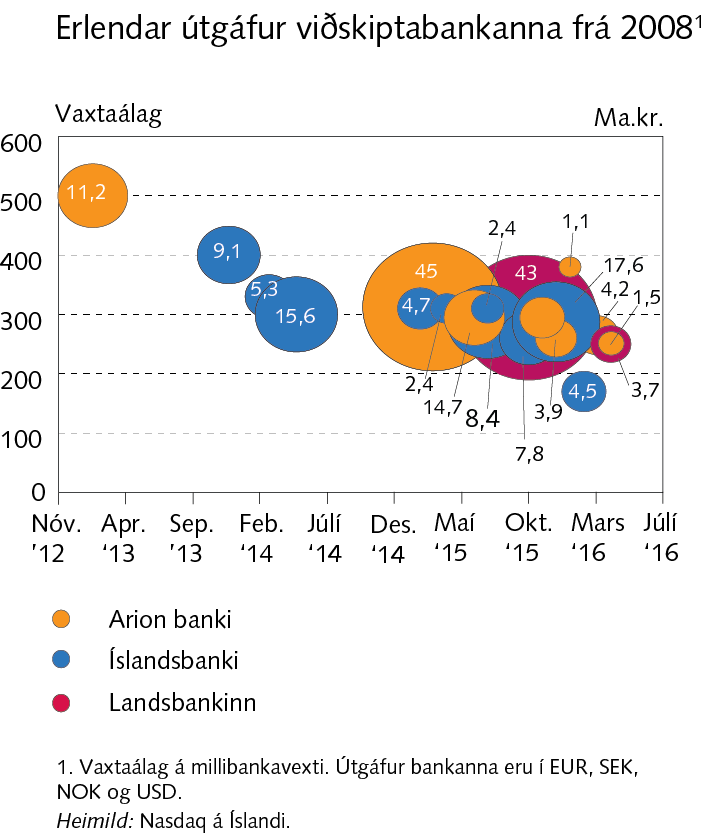 IV Fjármögnun og laust fé
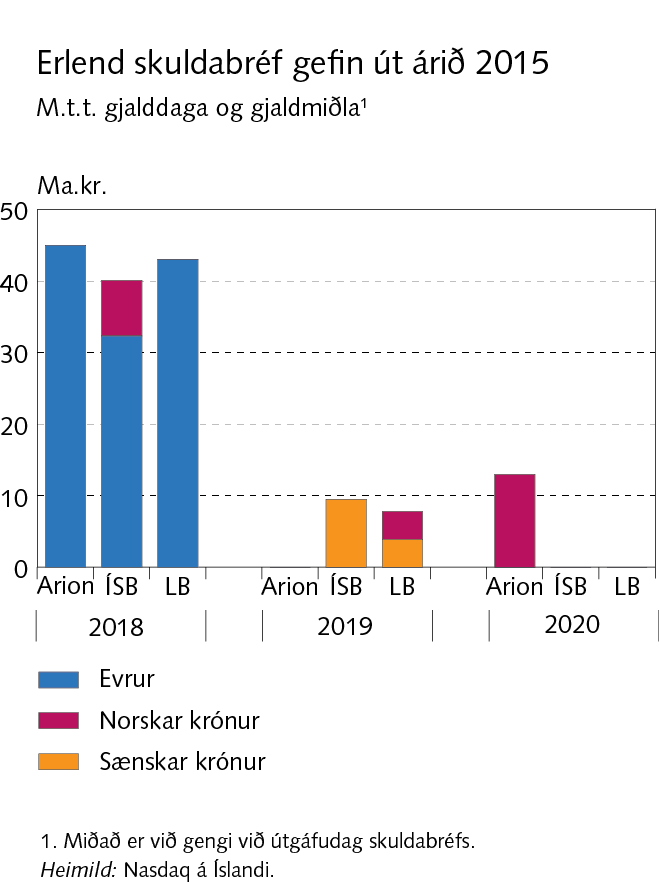 IV Fjármögnun og laust fé
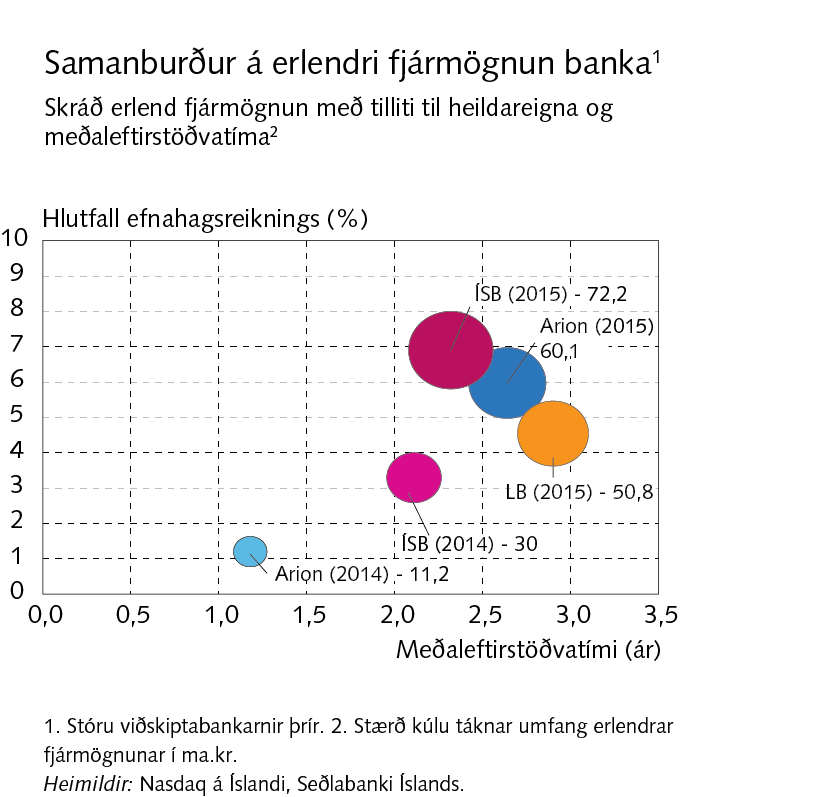 IV Fjármögnun og laust fé
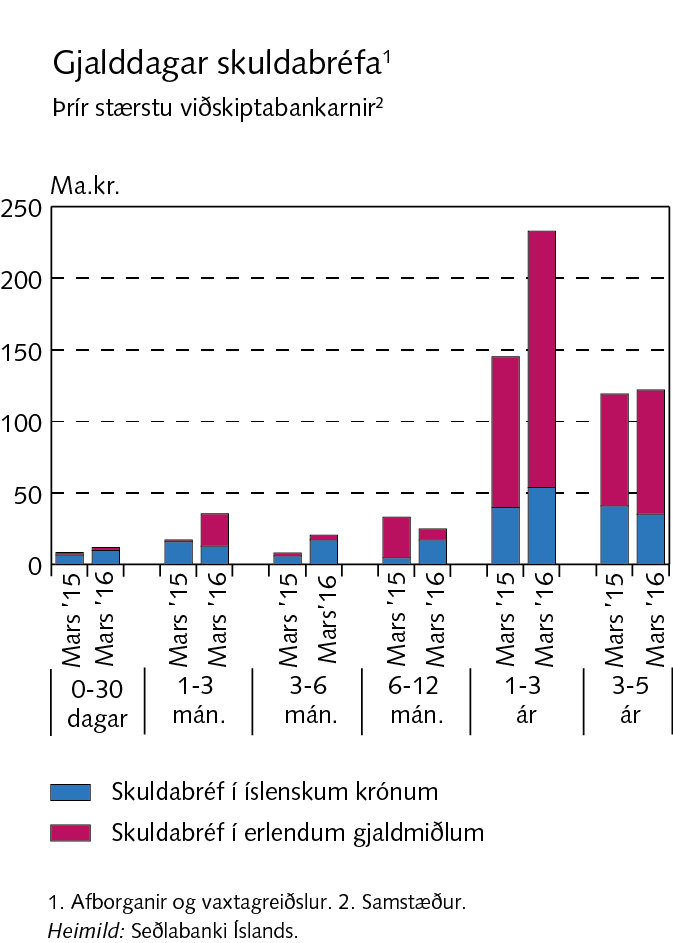 IV Fjármögnun og laust fé
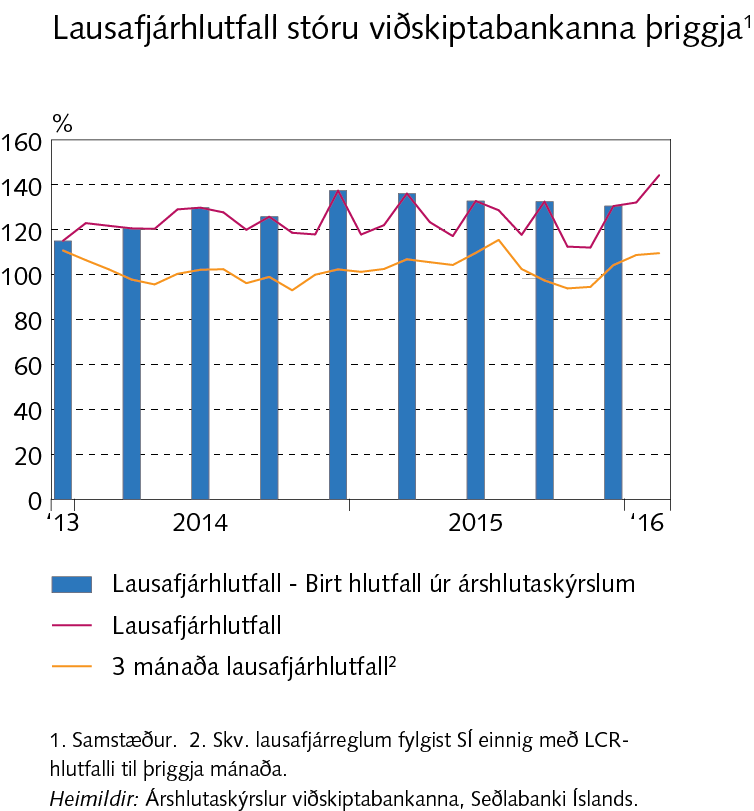 IV Fjármögnun og laust fé
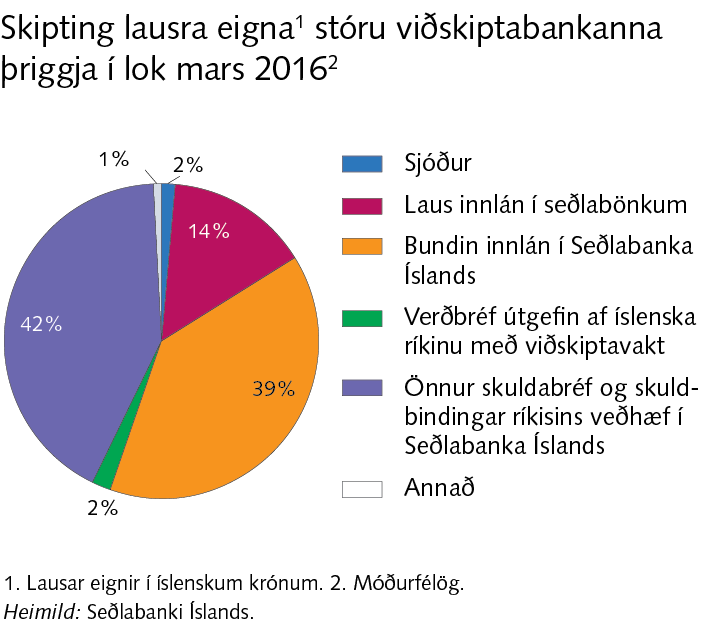 IV Fjármögnun og laust fé
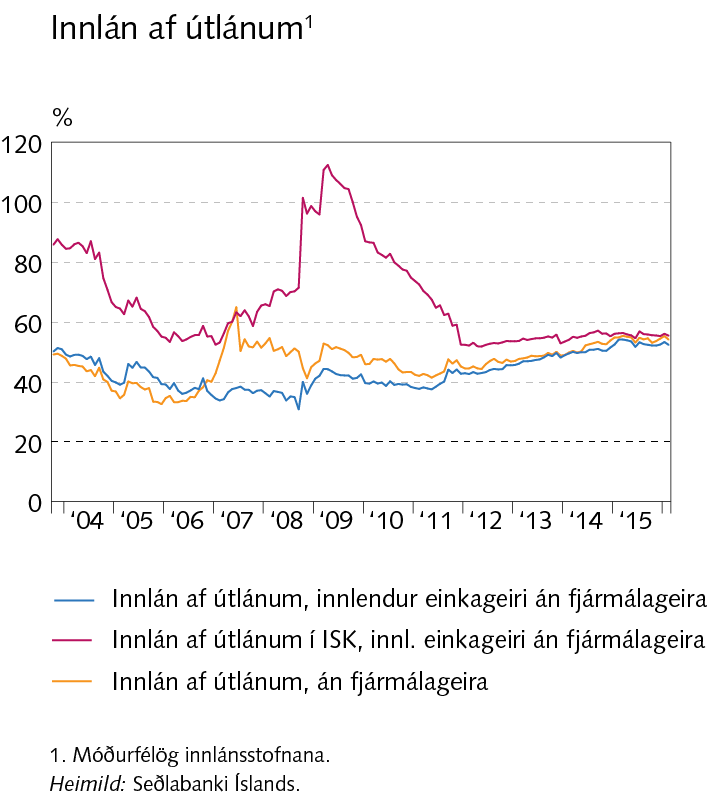 IV Fjármögnun og laust fé
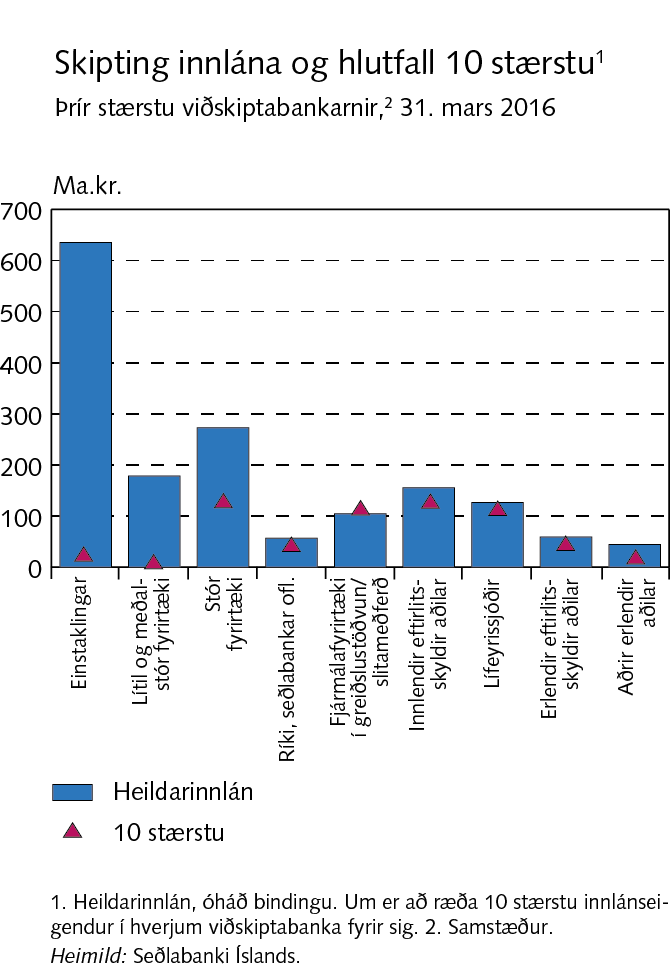 IV Fjármögnun og laust fé
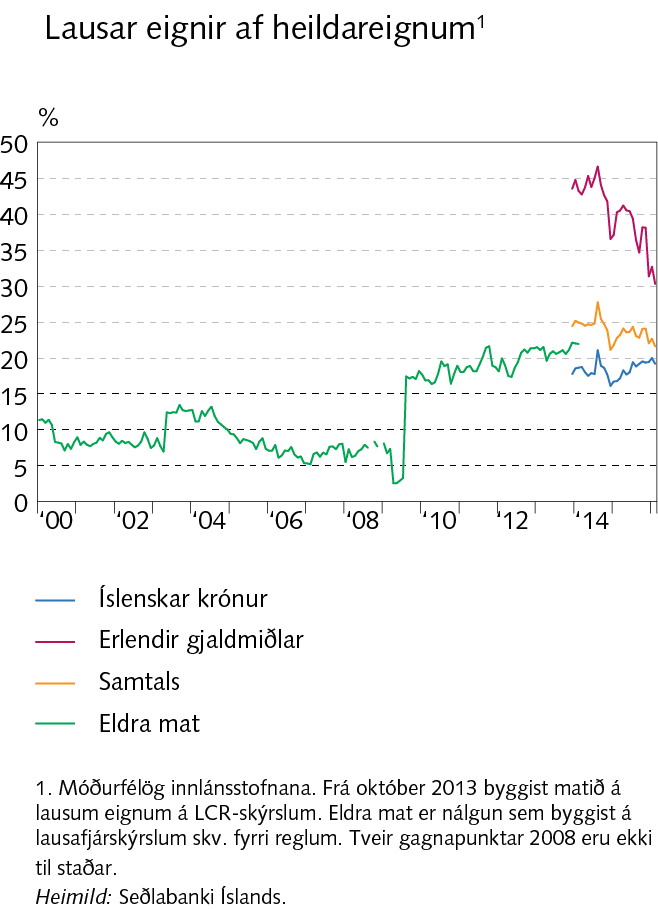 V Eignir fjármálakerfisins
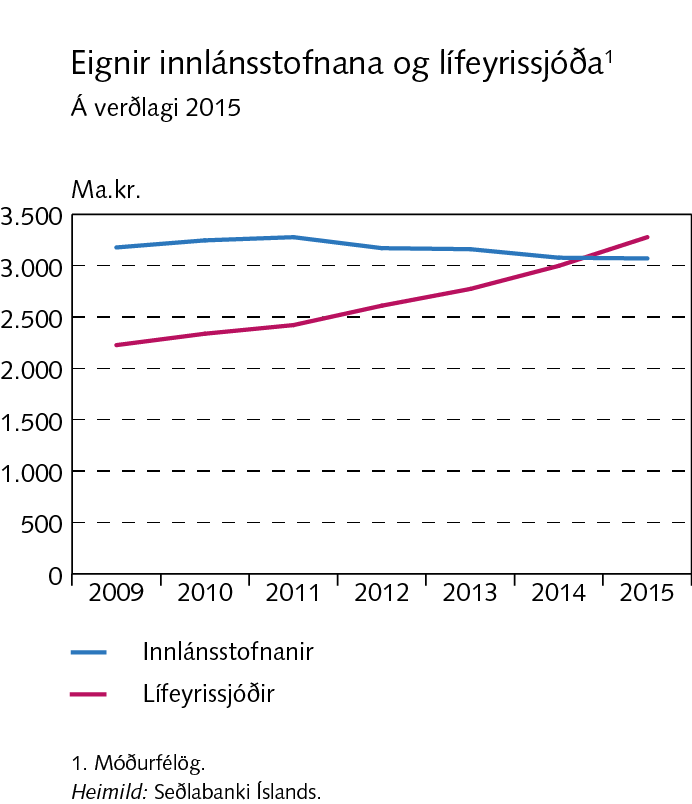 V Eignir fjármálakerfisins
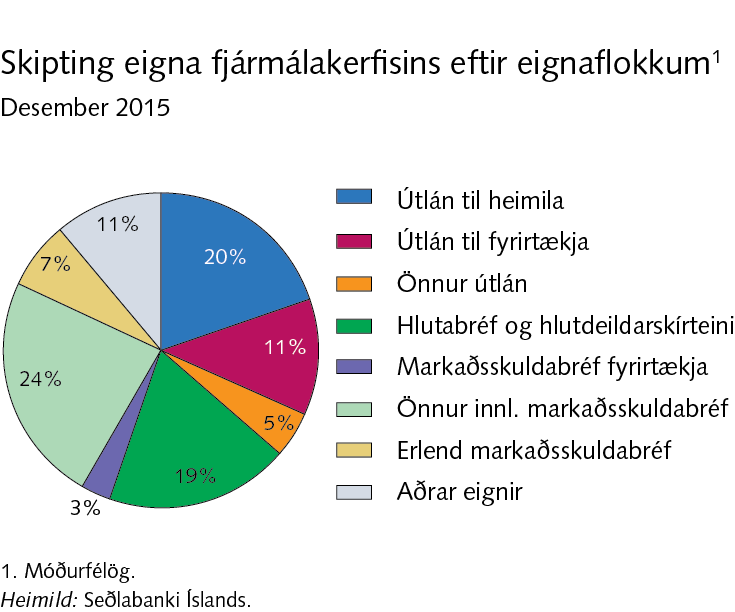 V Eignir fjármálakerfisins
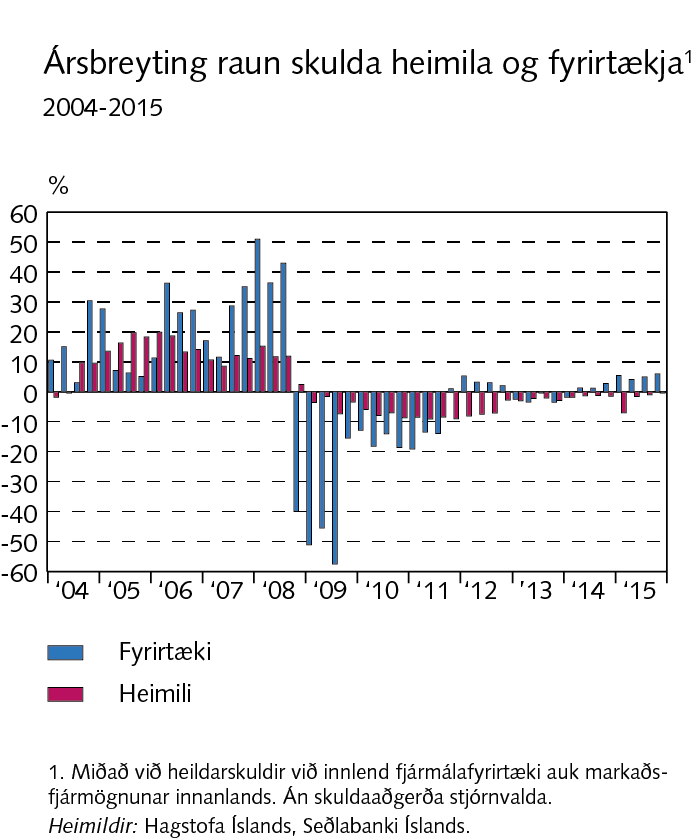 V Eignir fjármálakerfisins
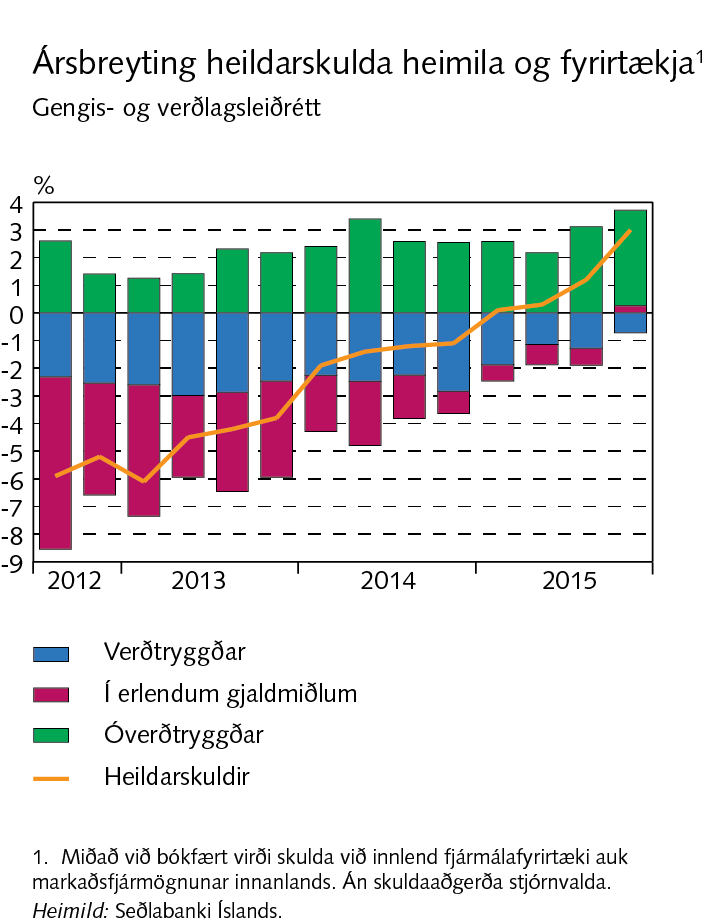 V Eignir fjármálakerfisins
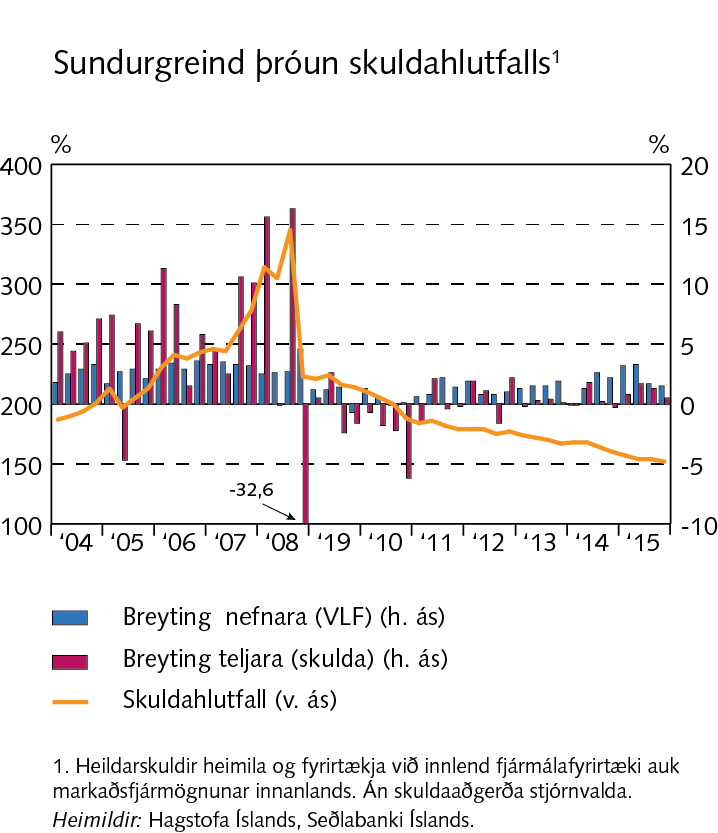 V Eignir fjármálakerfisins
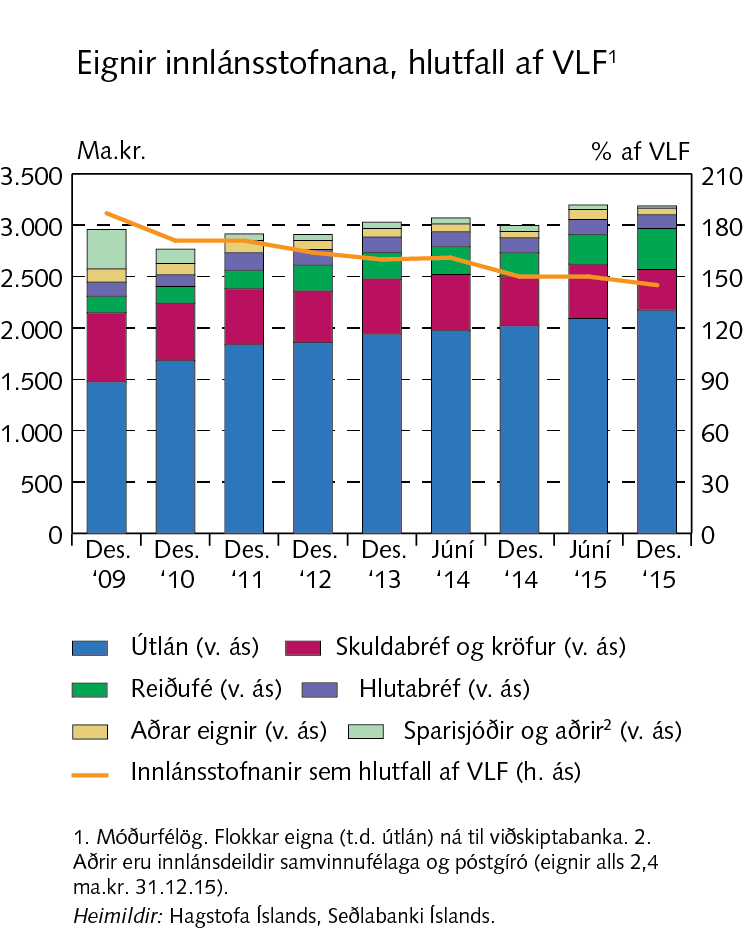 V Eignir fjármálakerfisins
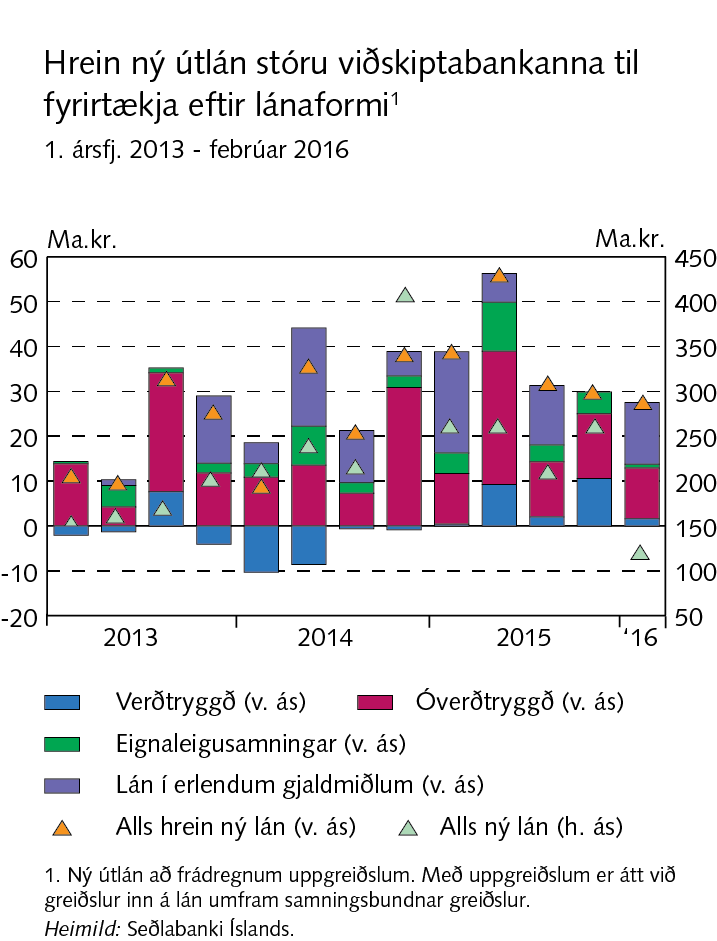 V Eignir fjármálakerfisins
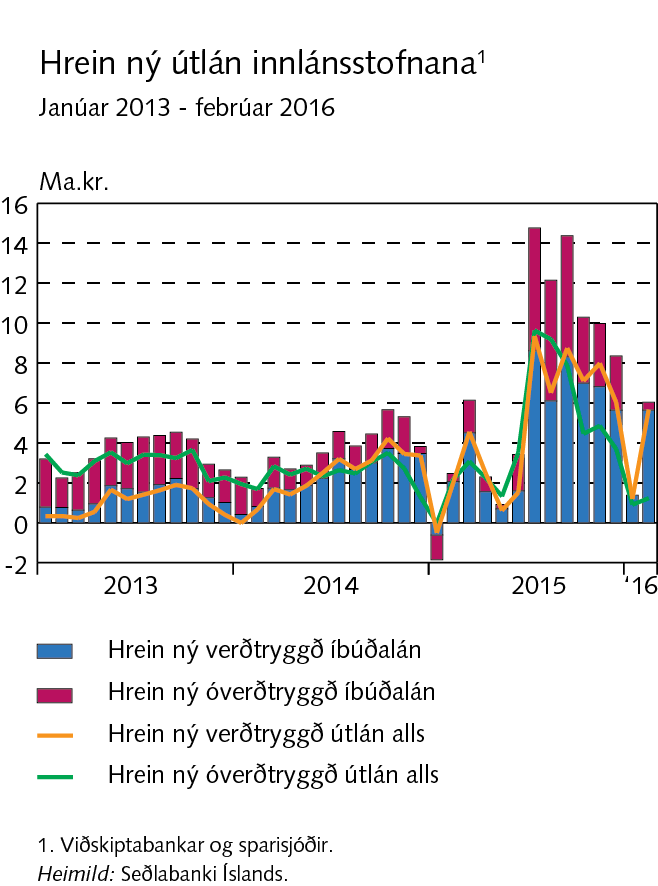 V Eignir fjármálakerfisins
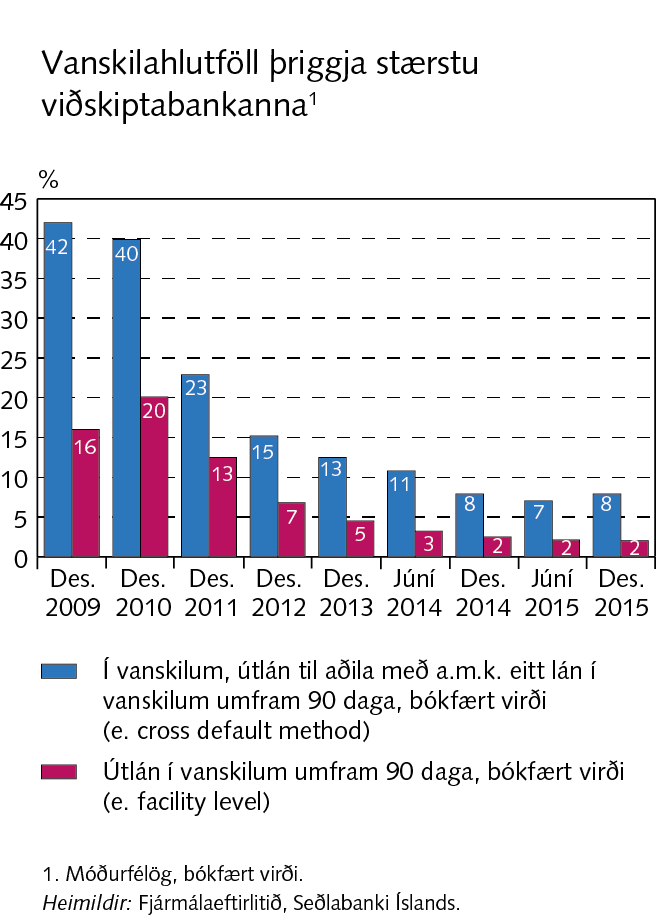 V Eignir fjármálakerfisins
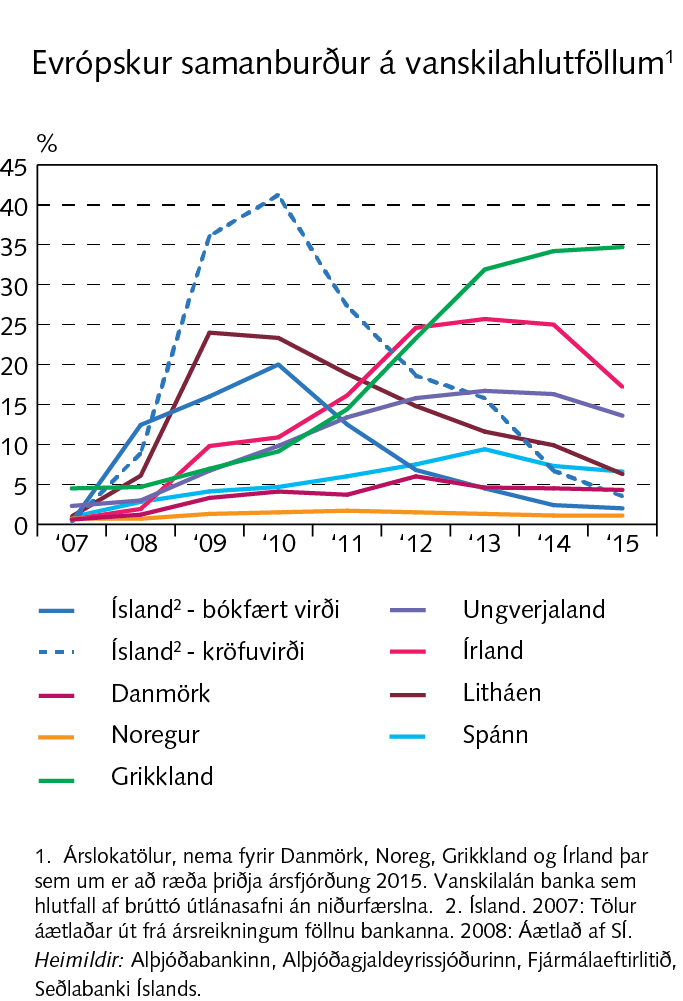 V Eignir fjármálakerfisins
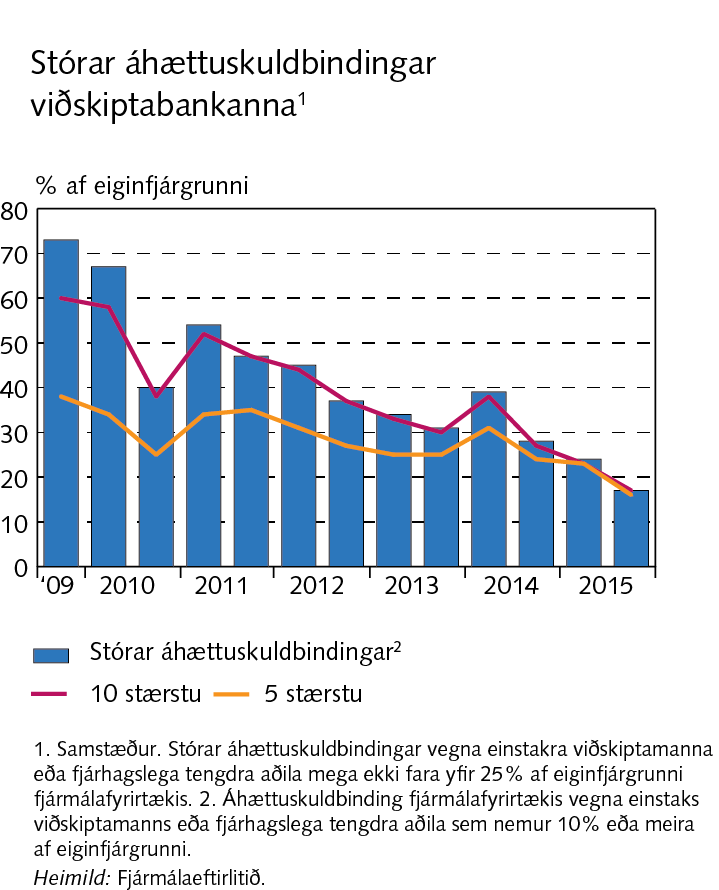 V Eignir fjármálakerfisins
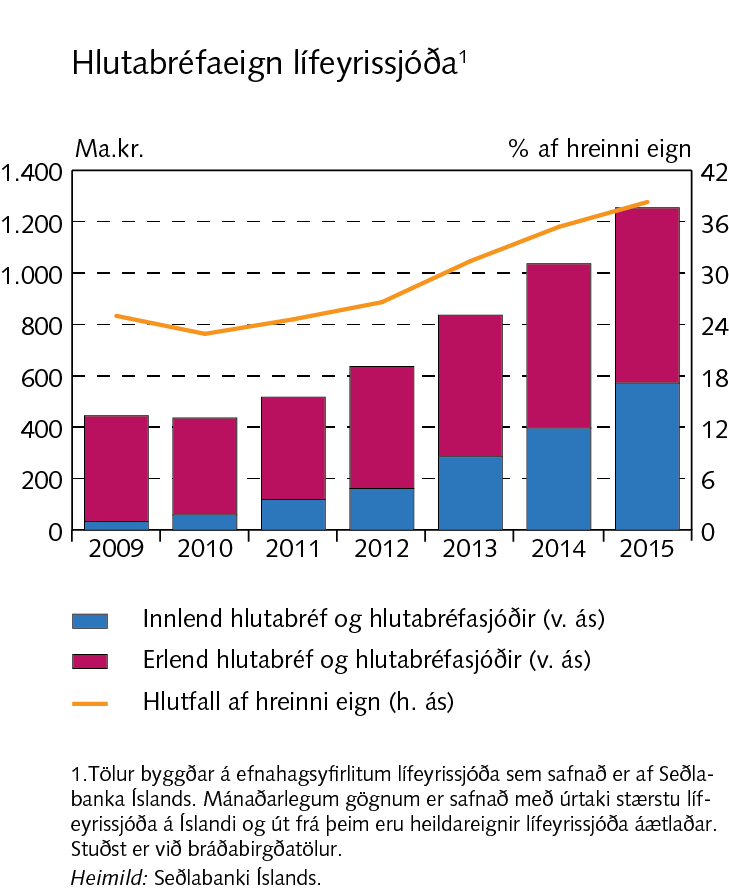 V Eignir fjármálakerfisins
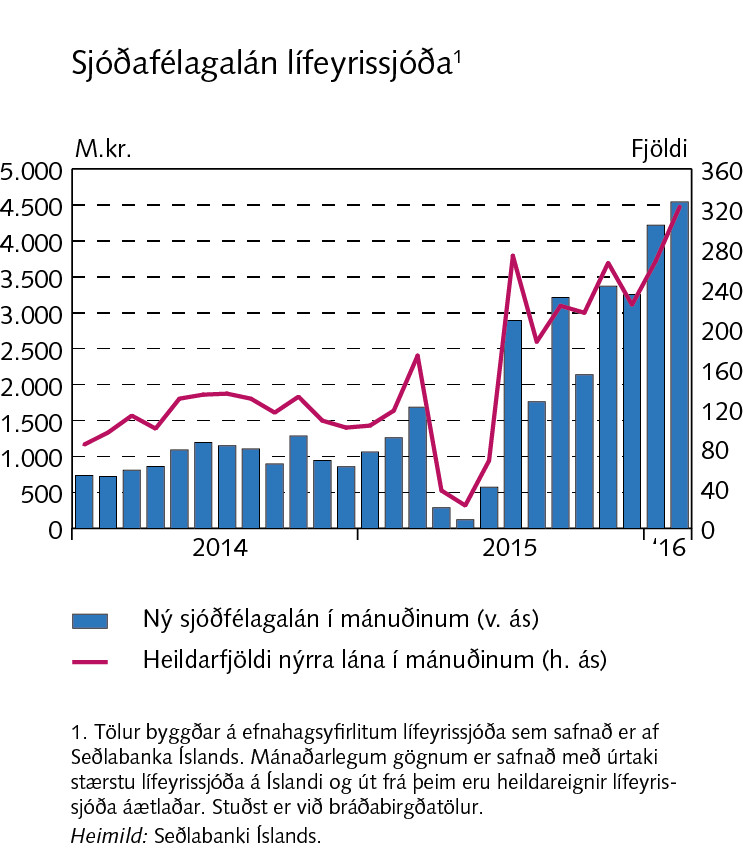 V Eignir fjármálakerfisins
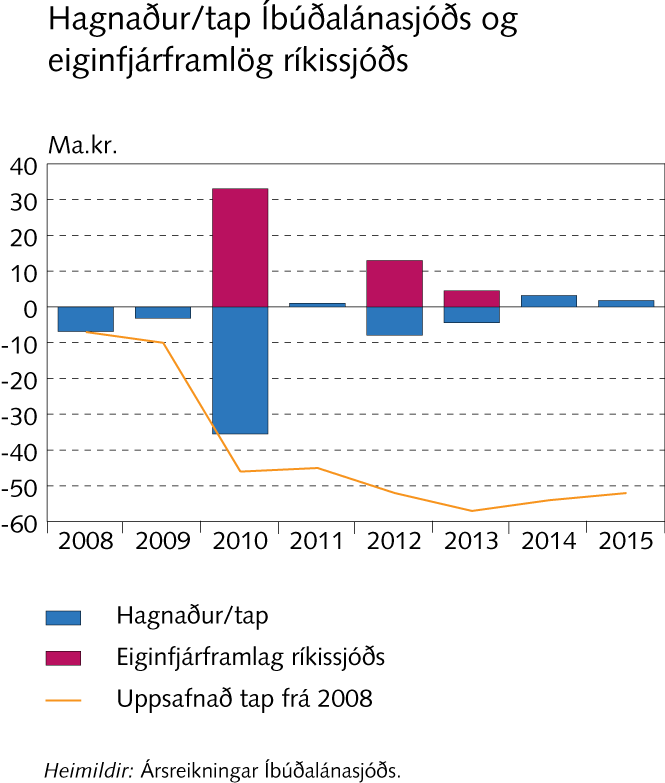 V Eignir fjármálakerfisins
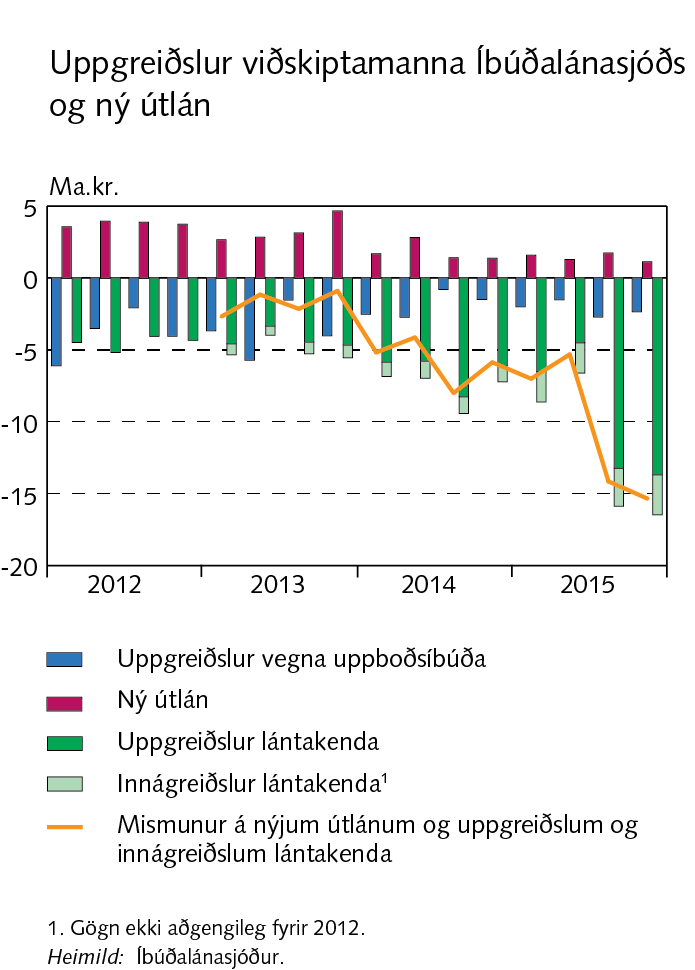 Rammagrein V-1
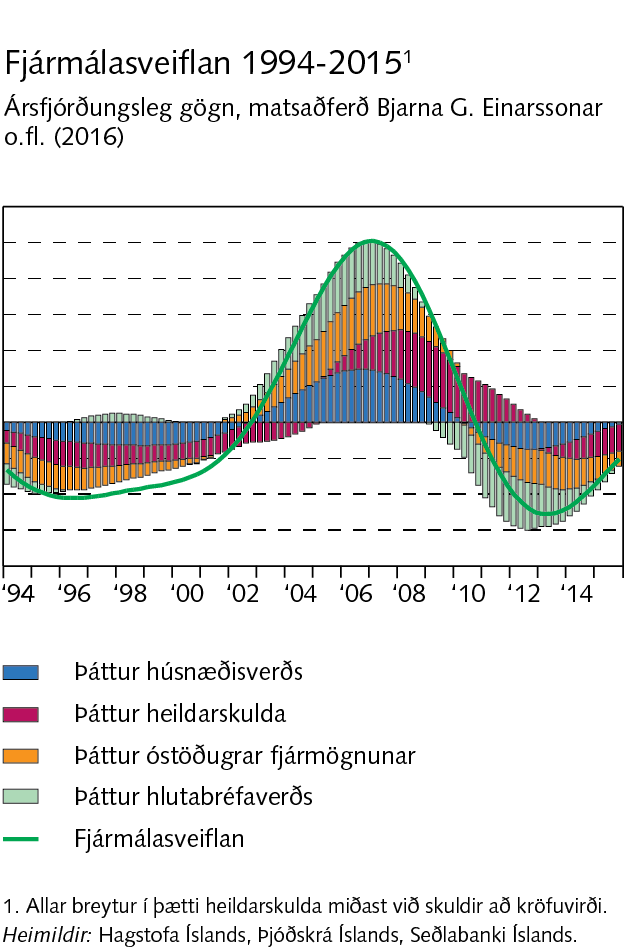 Rammagrein V-1
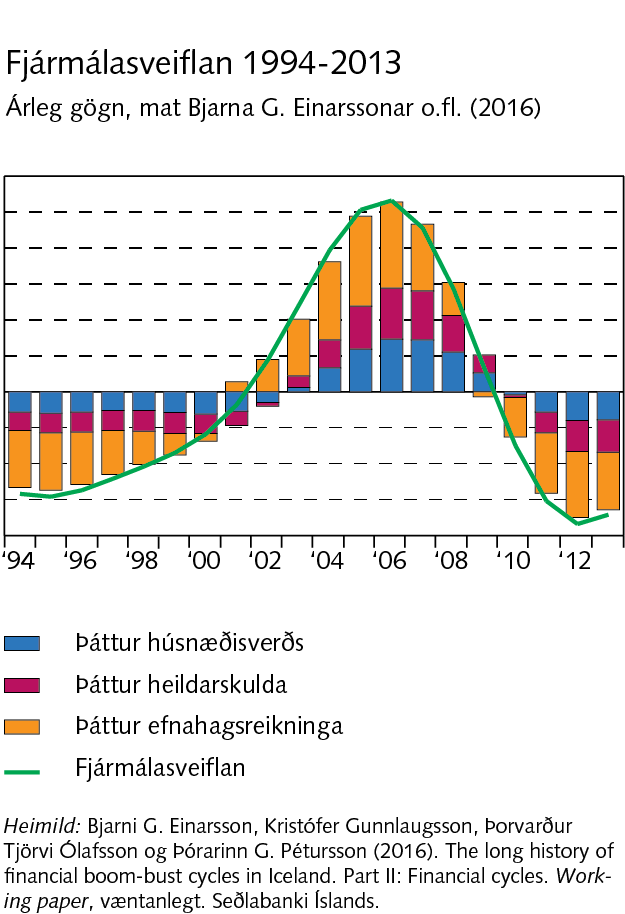 VI Heimili og fyrirtæki
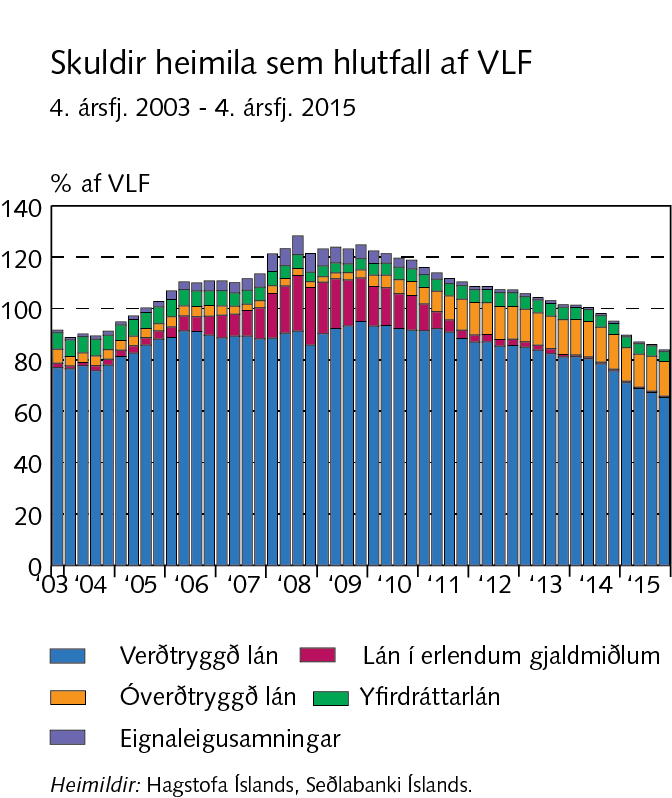 VI Heimili og fyrirtæki
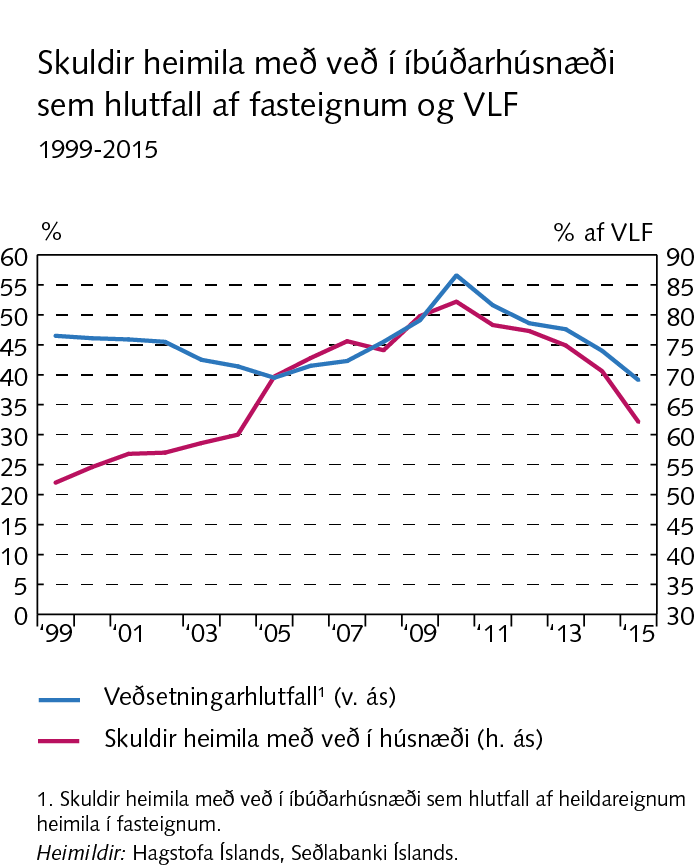 VI Heimili og fyrirtæki
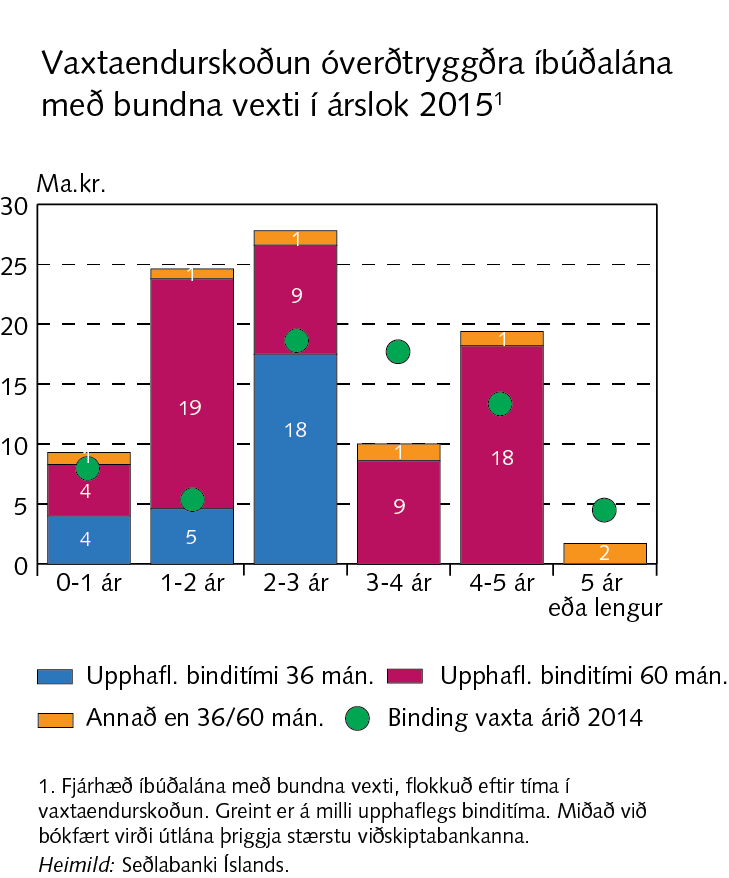 VI Heimili og fyrirtæki
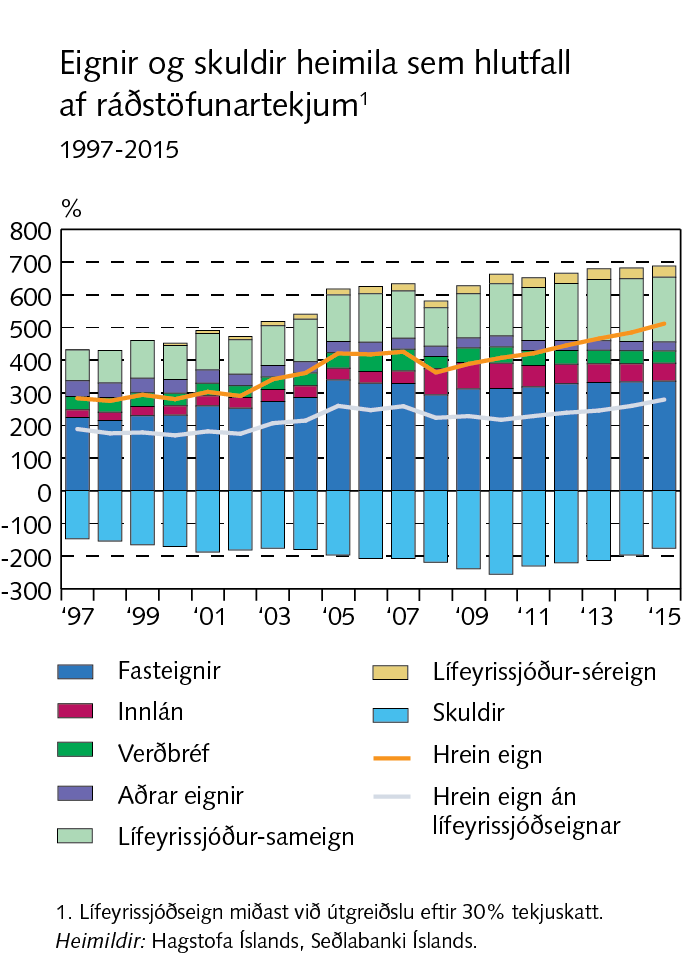 VI Heimili og fyrirtæki
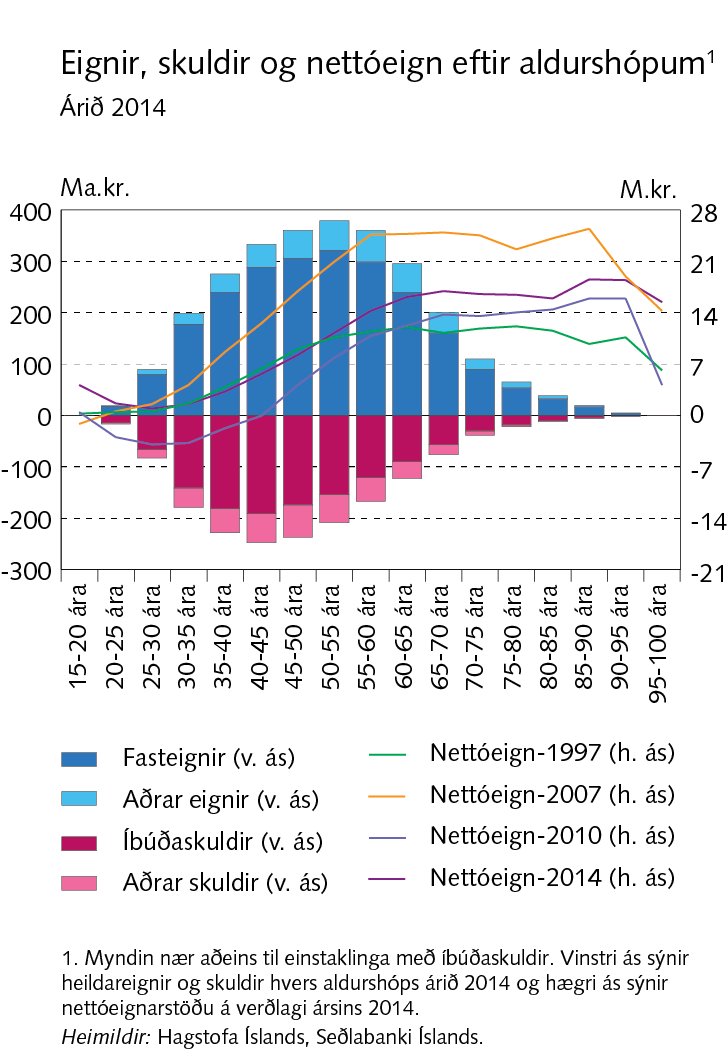 VI Heimili og fyrirtæki
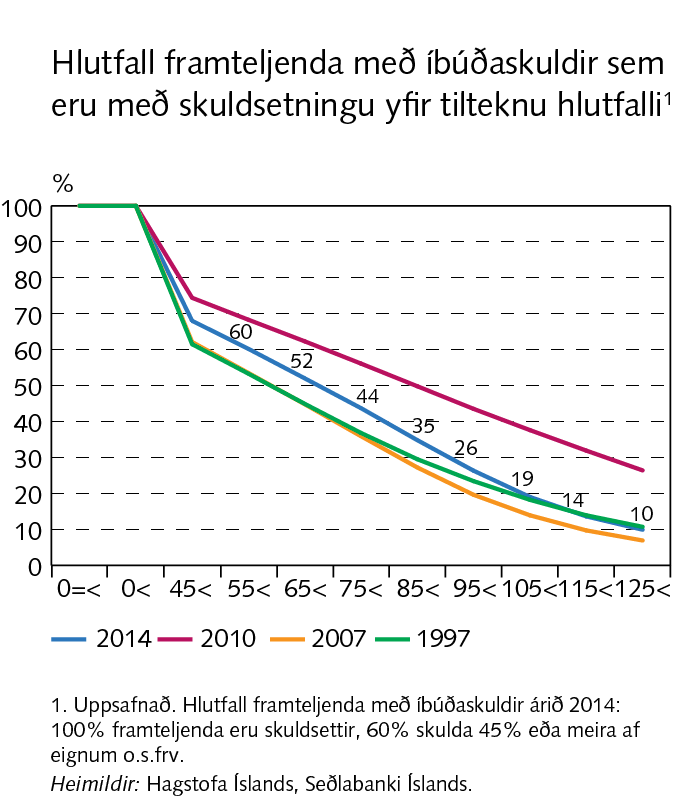 VI Heimili og fyrirtæki
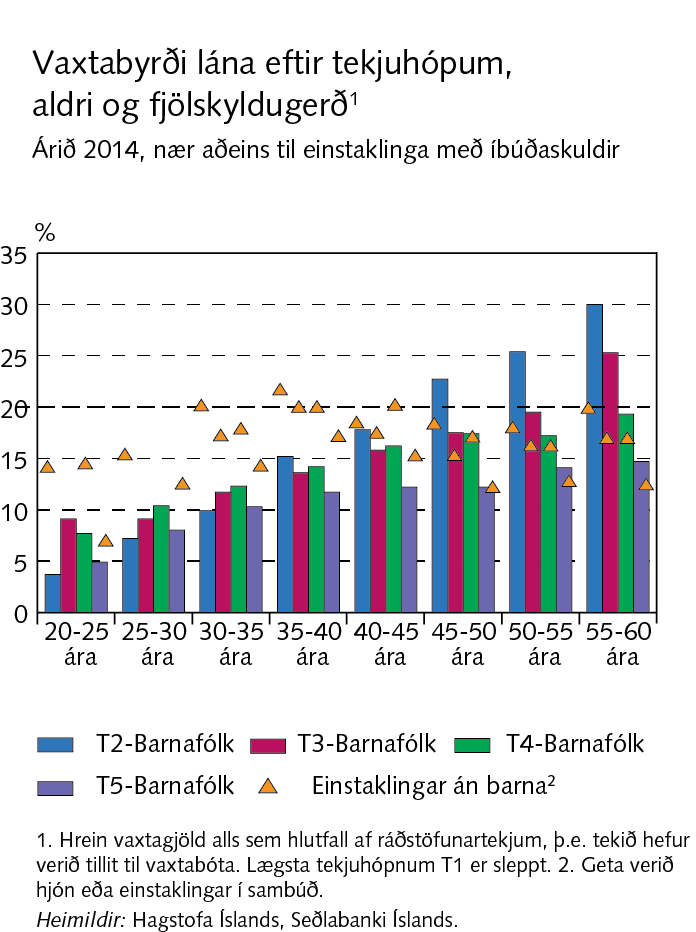 VI Heimili og fyrirtæki
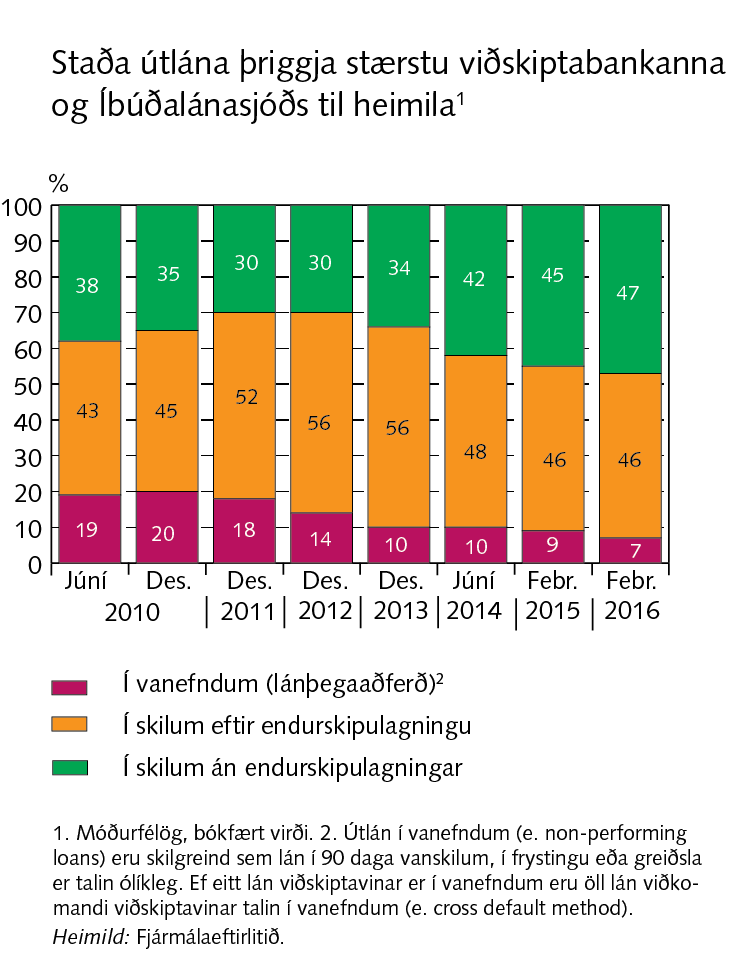 VI Heimili og fyrirtæki
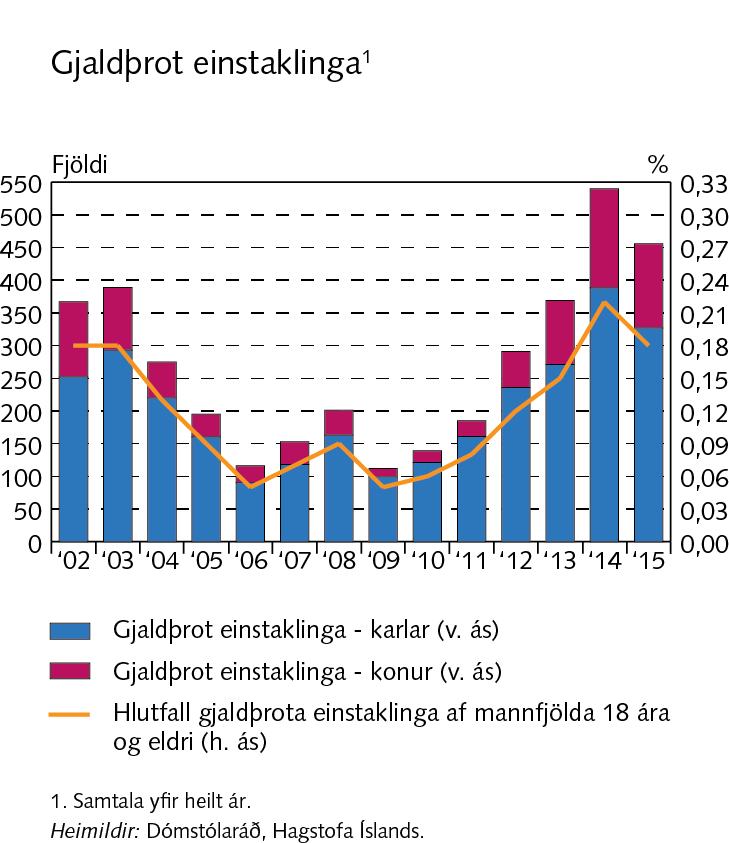 VI Heimili og fyrirtæki
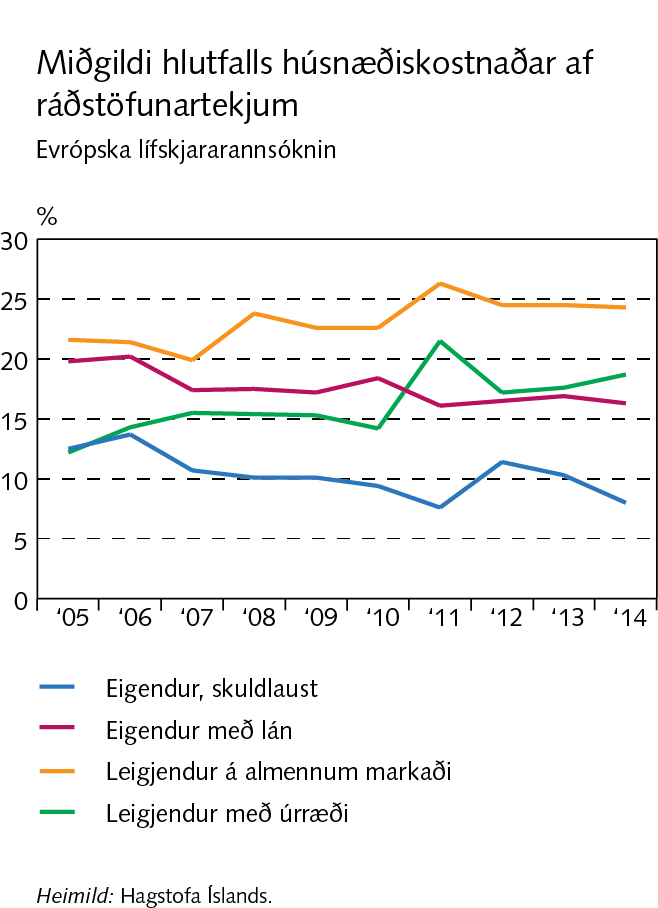 VI Heimili og fyrirtæki
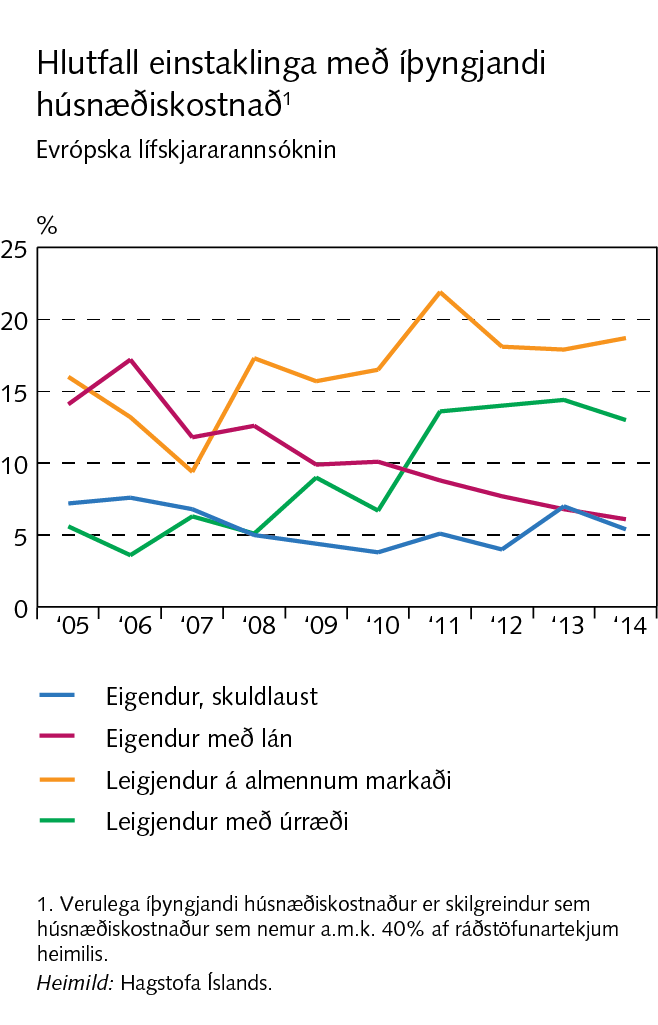 VI Heimili og fyrirtæki
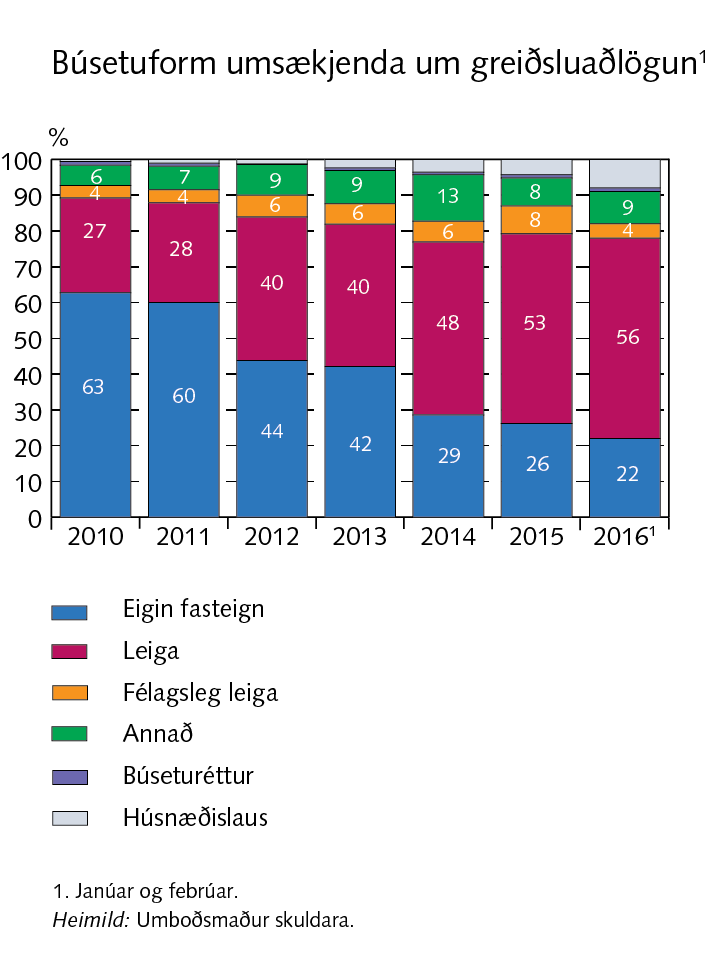 VI Heimili og fyrirtæki
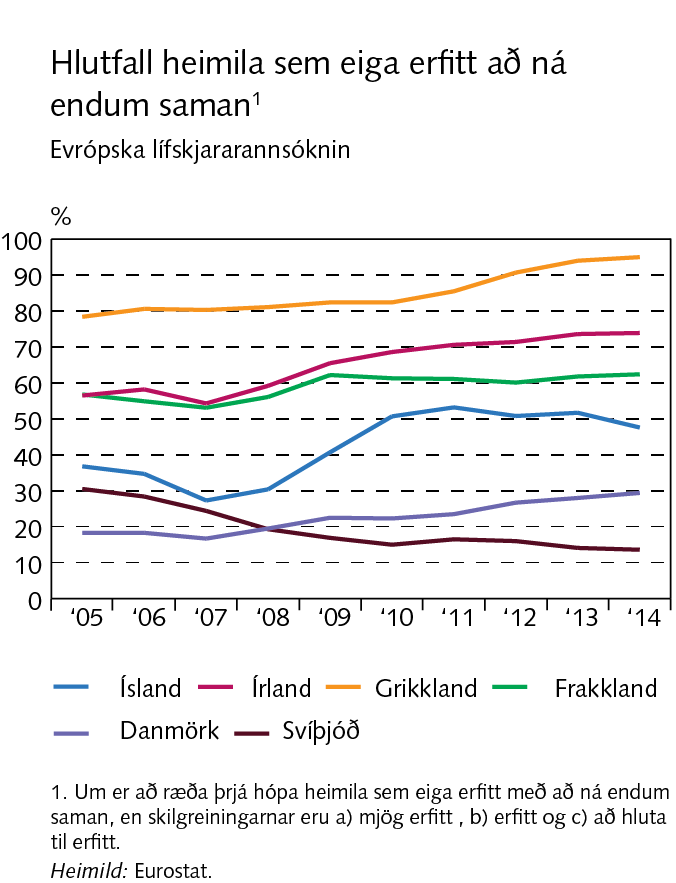 VI Heimili og fyrirtæki
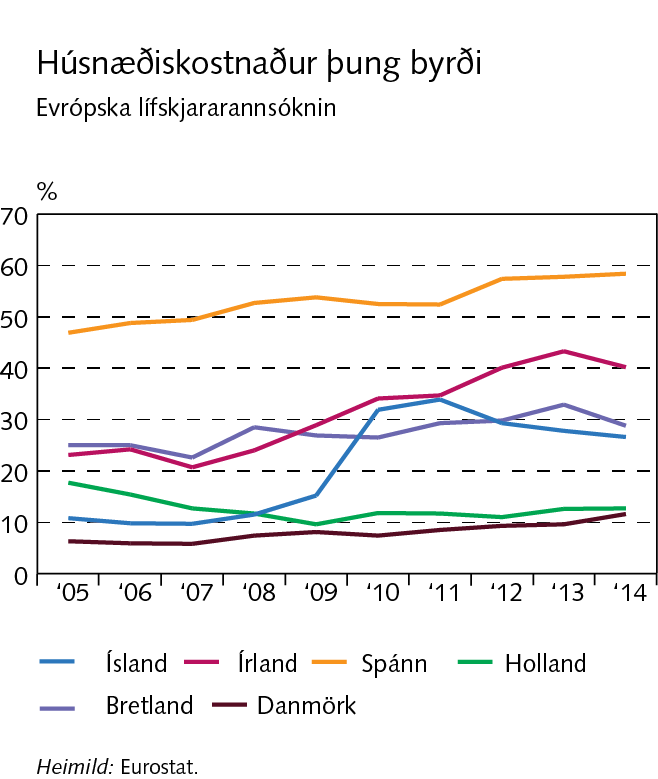 VI Heimili og fyrirtæki
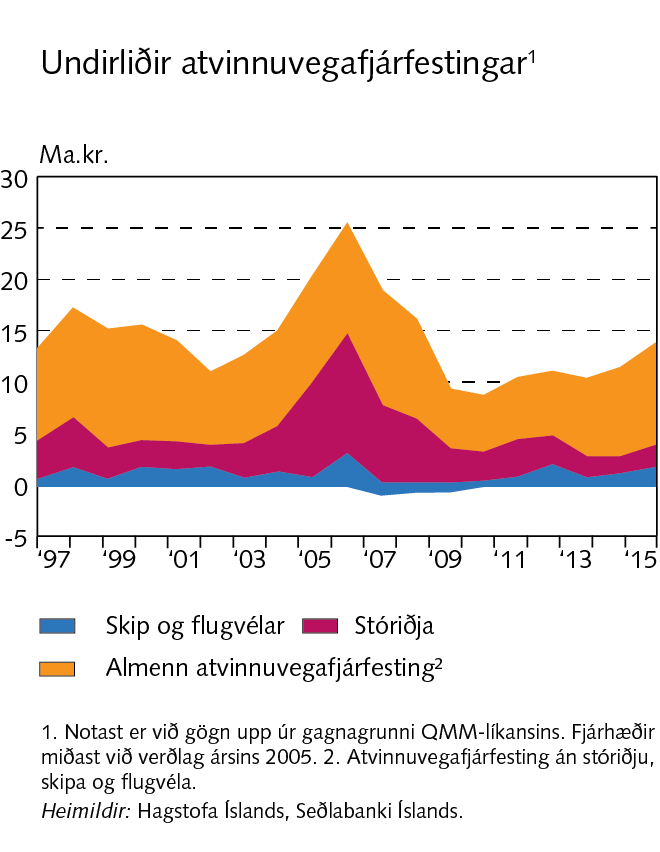 VI Heimili og fyrirtæki
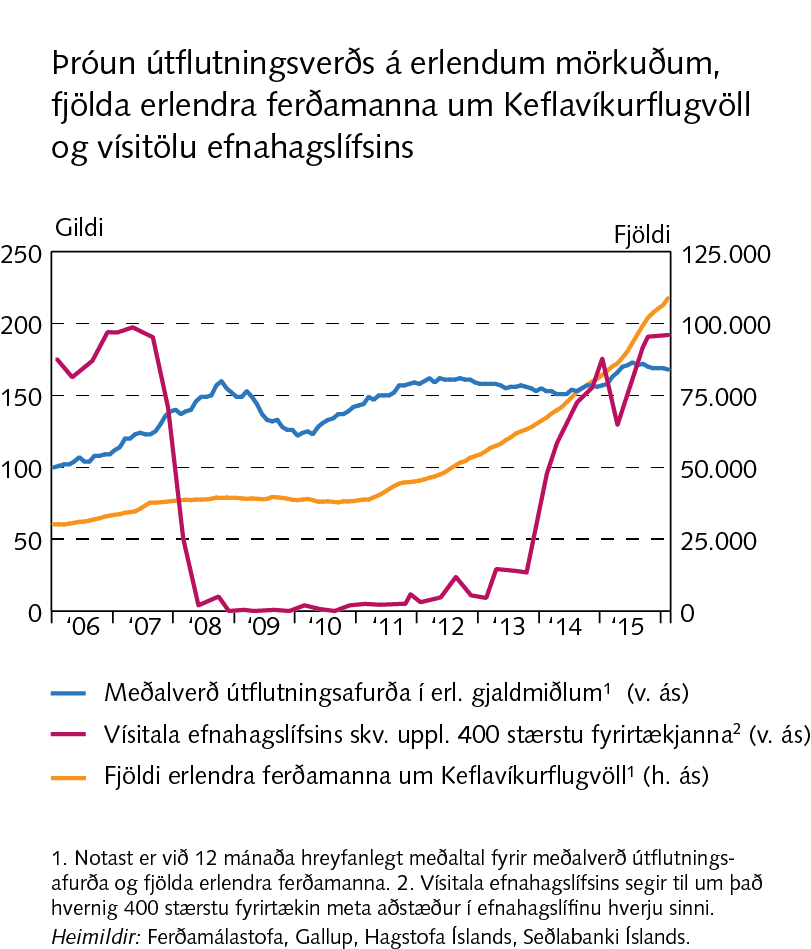 VI Heimili og fyrirtæki
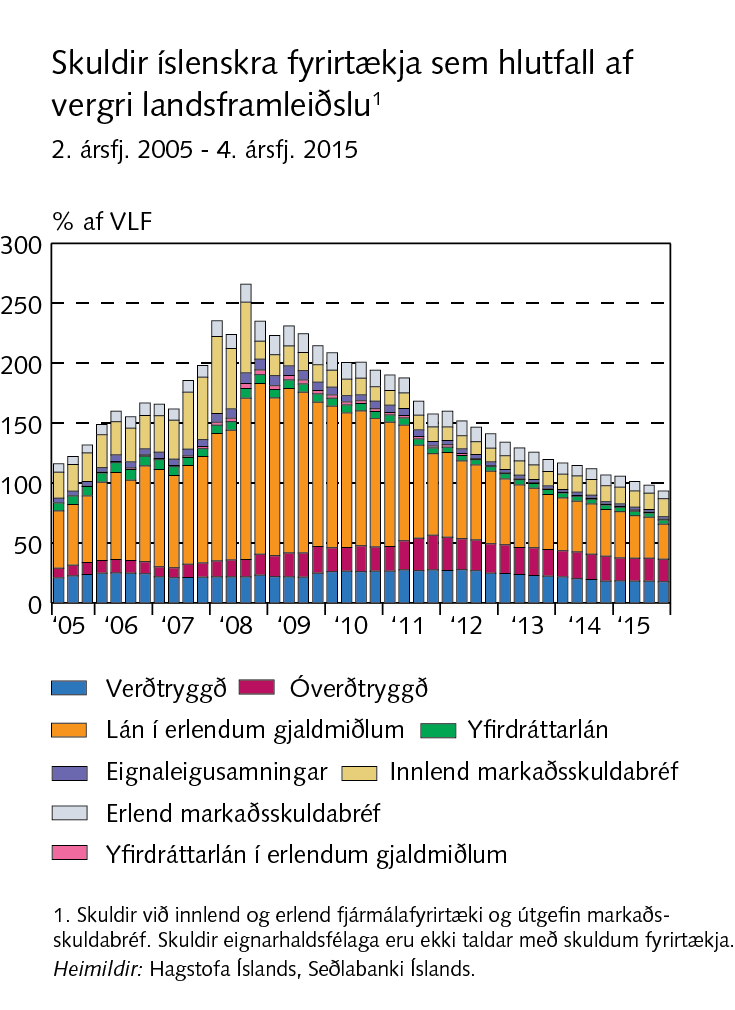 VI Heimili og fyrirtæki
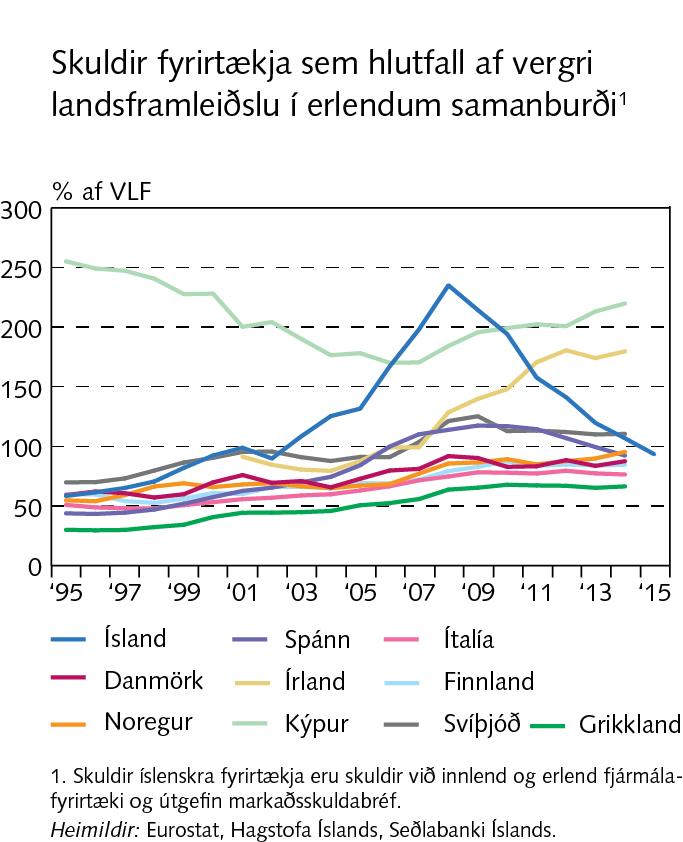 VI Heimili og fyrirtæki
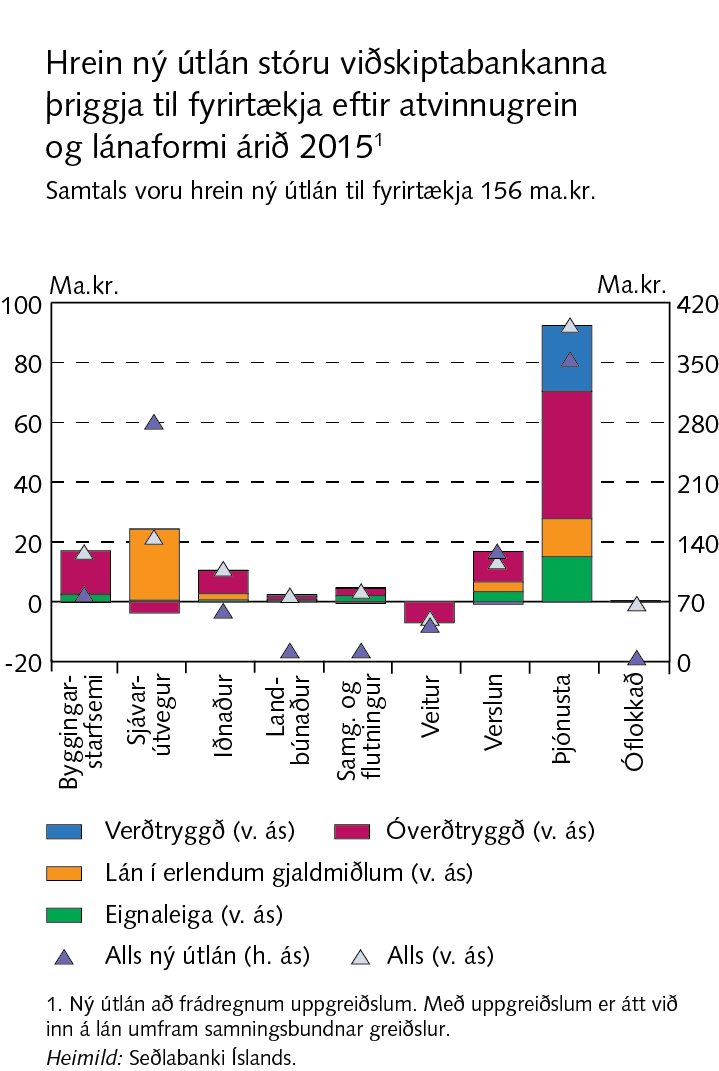 VI Heimili og fyrirtæki
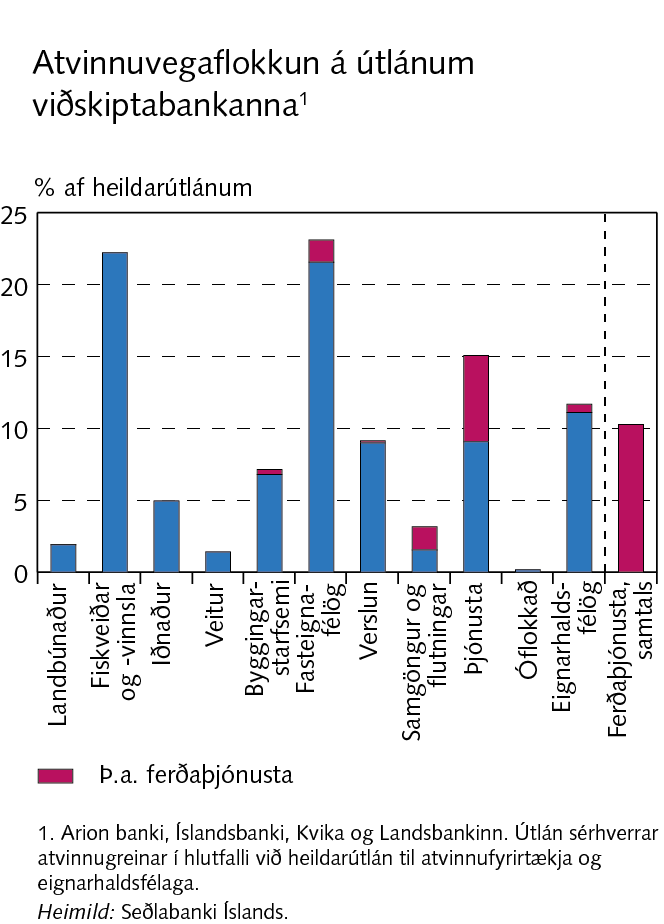 VI Heimili og fyrirtæki
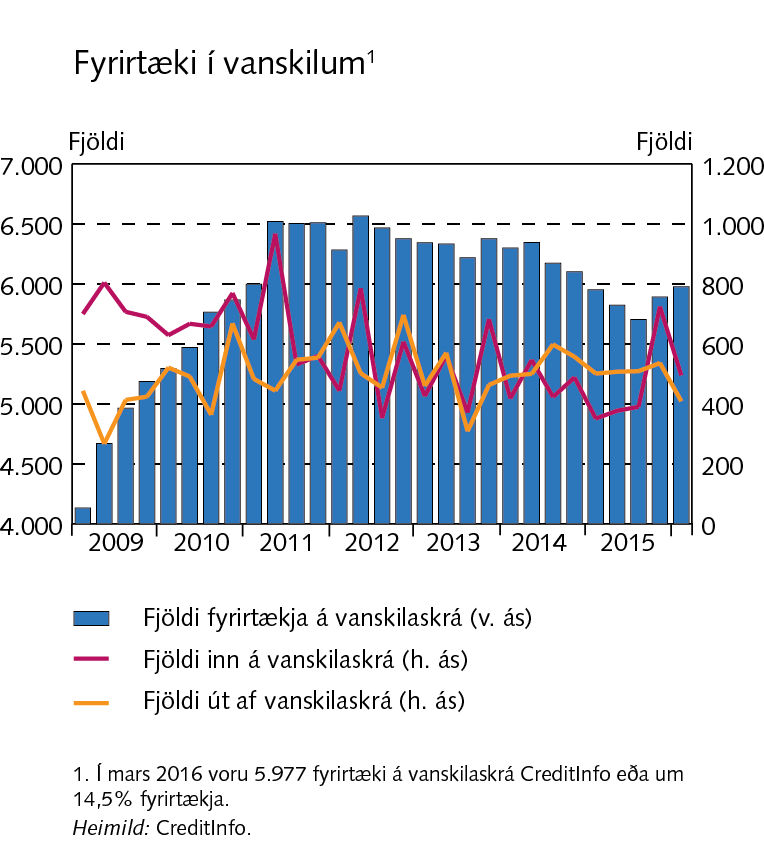 VI Heimili og fyrirtæki
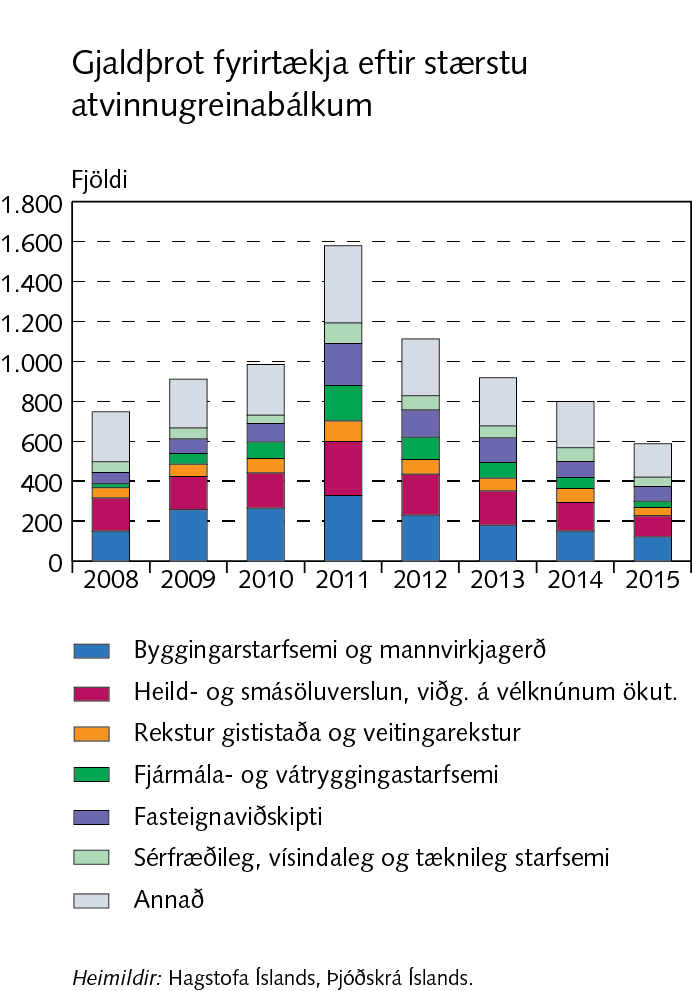 VI Heimili og fyrirtæki
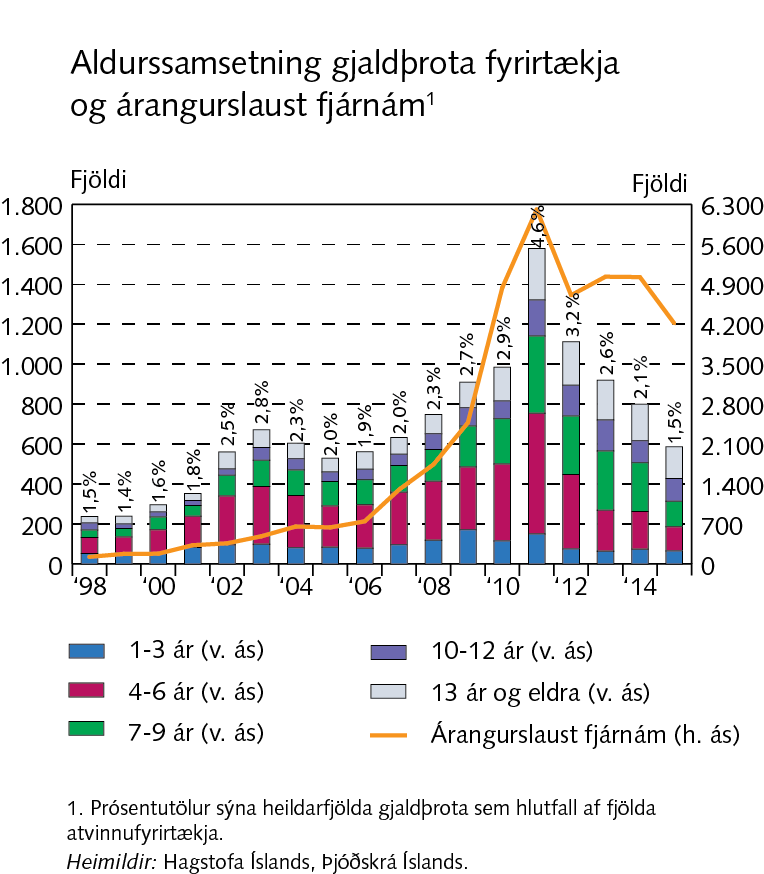 VI Heimili og fyrirtæki
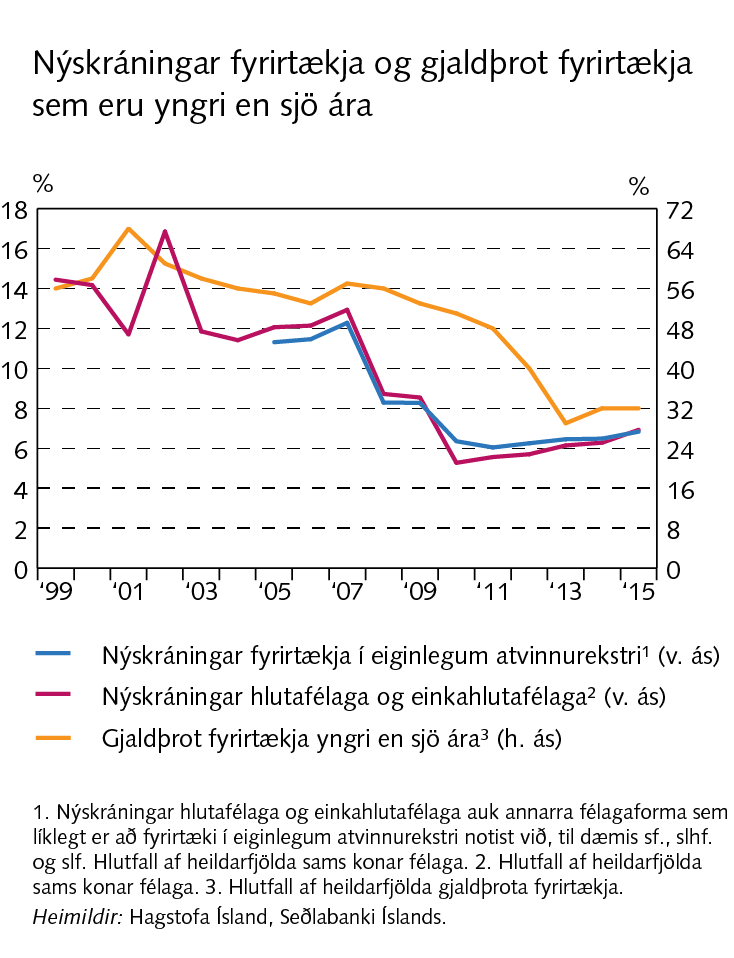 VI Heimili og fyrirtæki
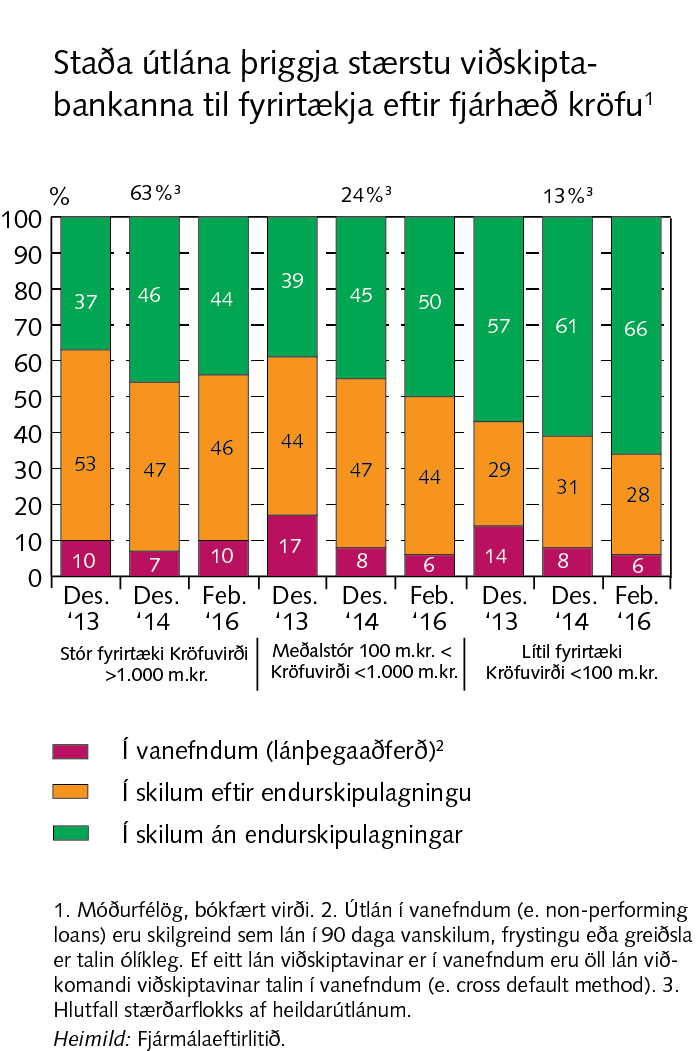 VI Heimili og fyrirtæki
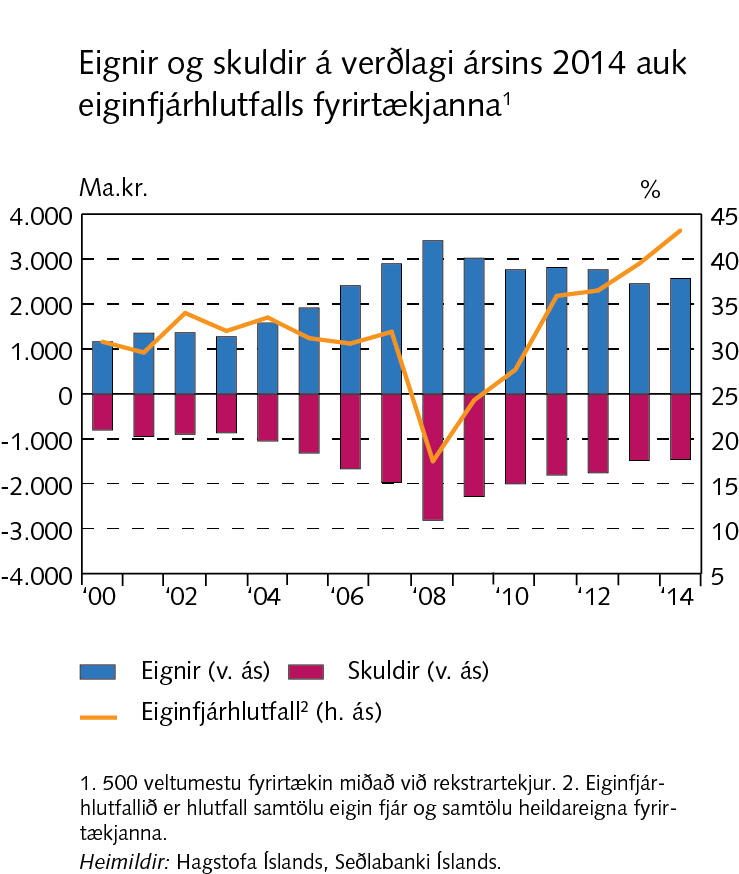 Rammagrein VI-1
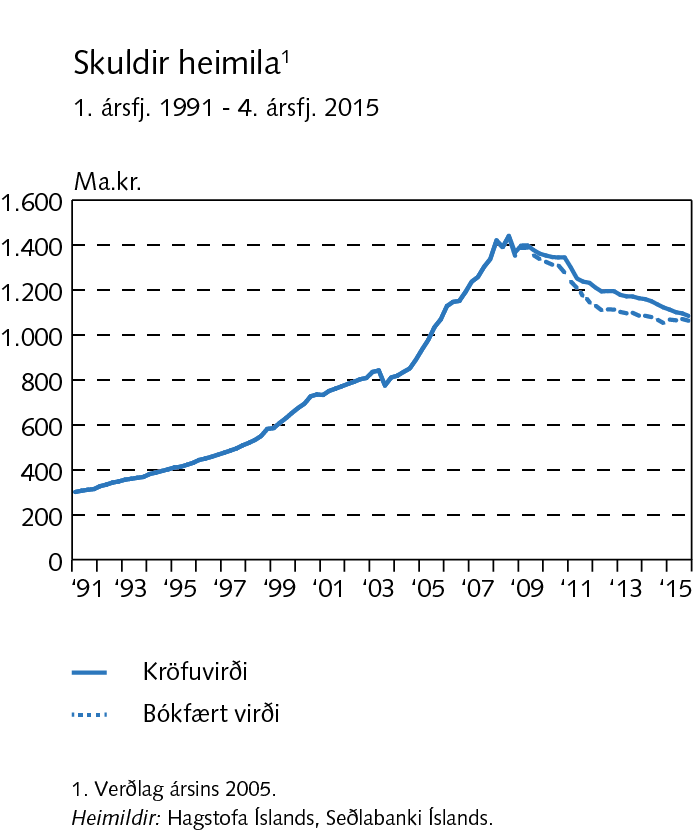 Rammagrein VI-1
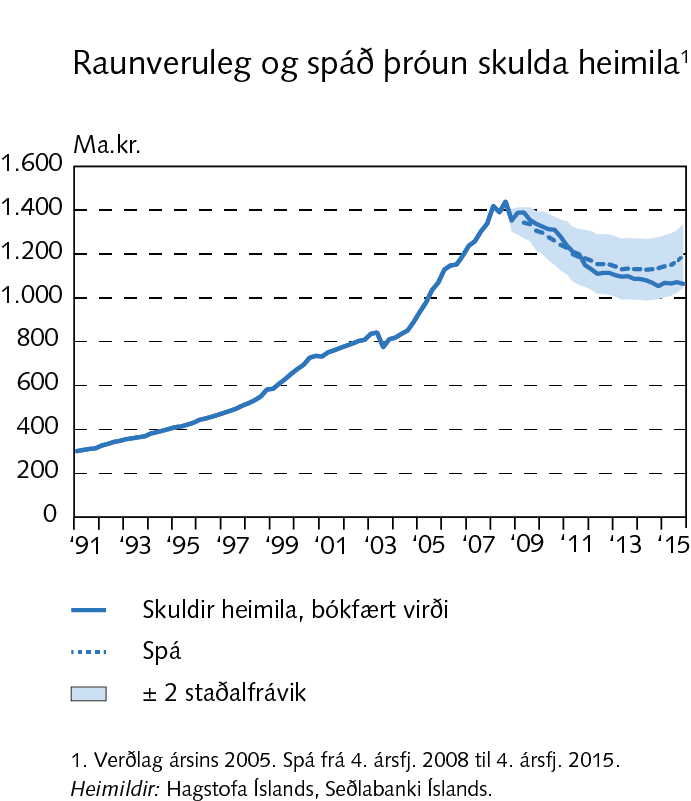 Rammagrein VI-1
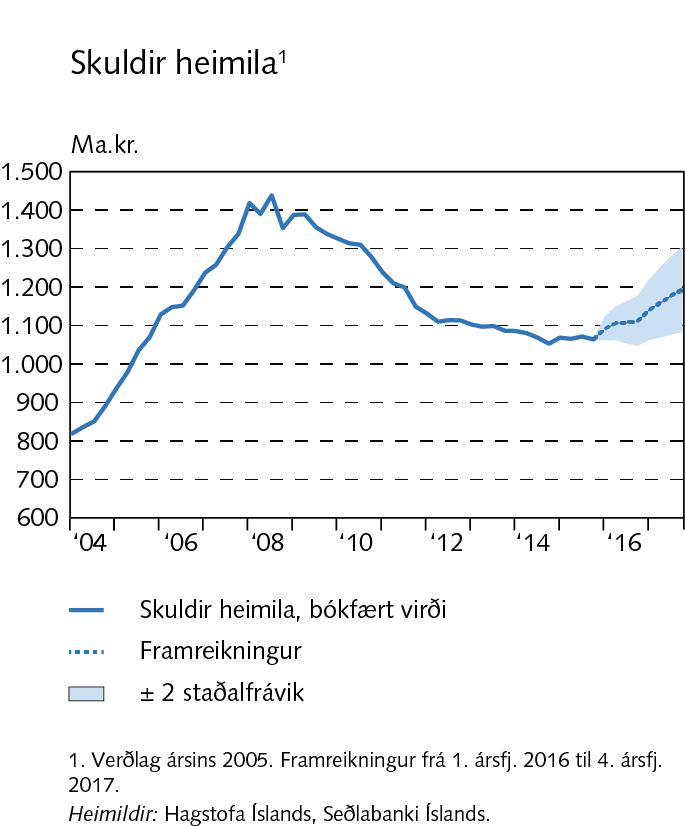 Rammagrein VI-2
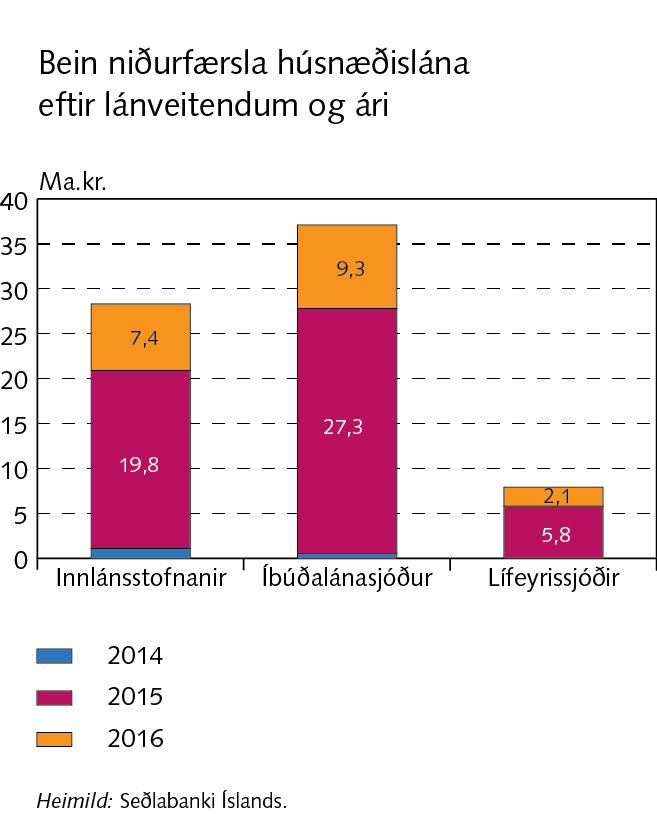 Rammagrein VI-2
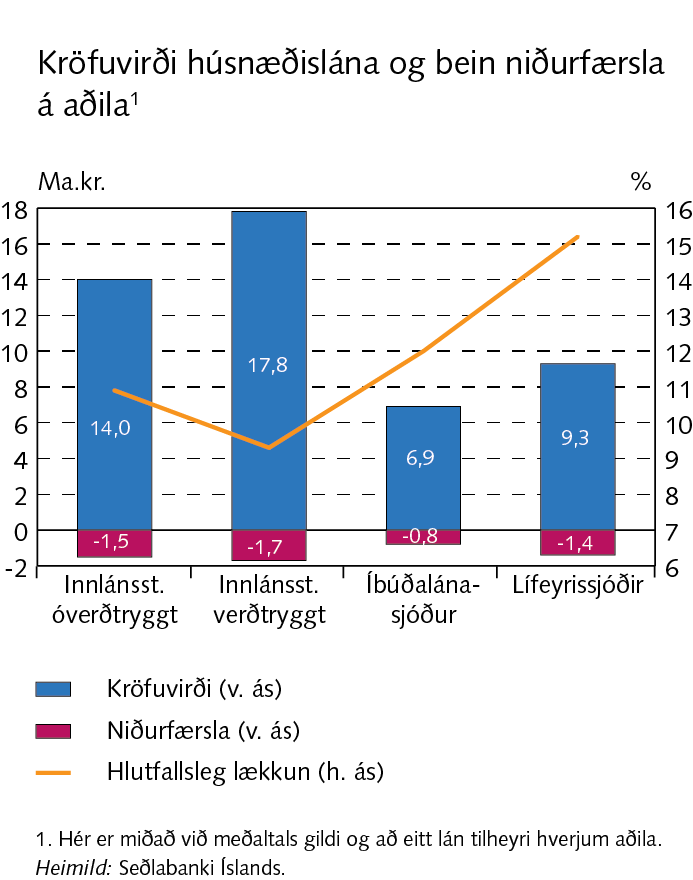 Rammagrein VI-2
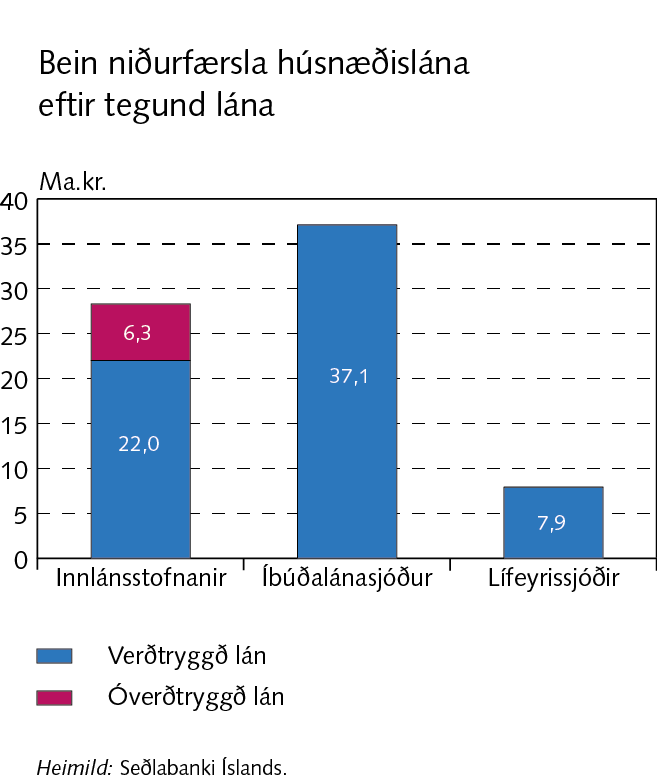 Rammagrein VI-2
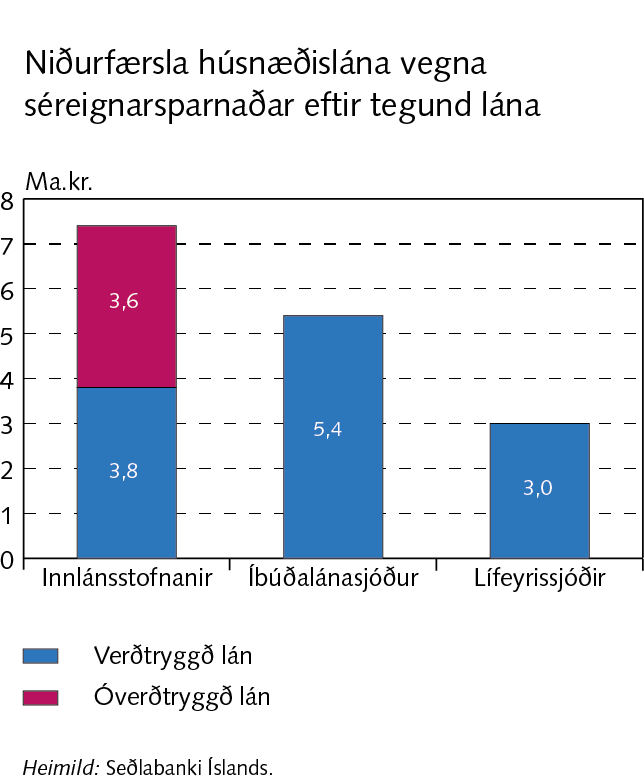 Viðauki I
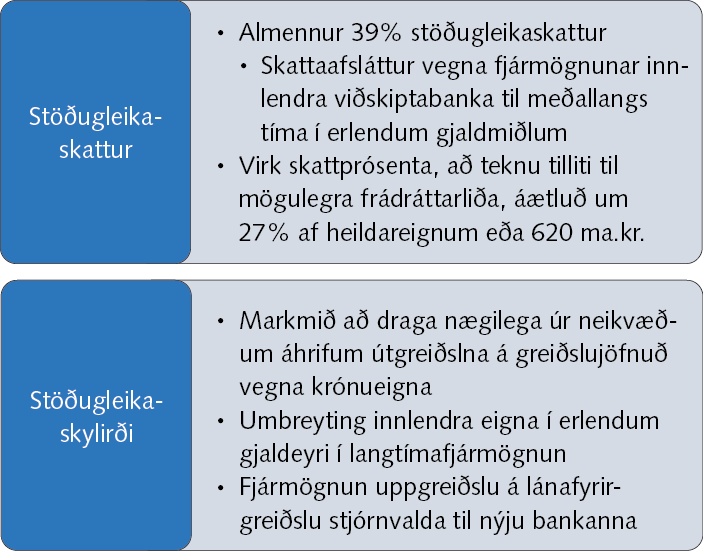 Viðauki I
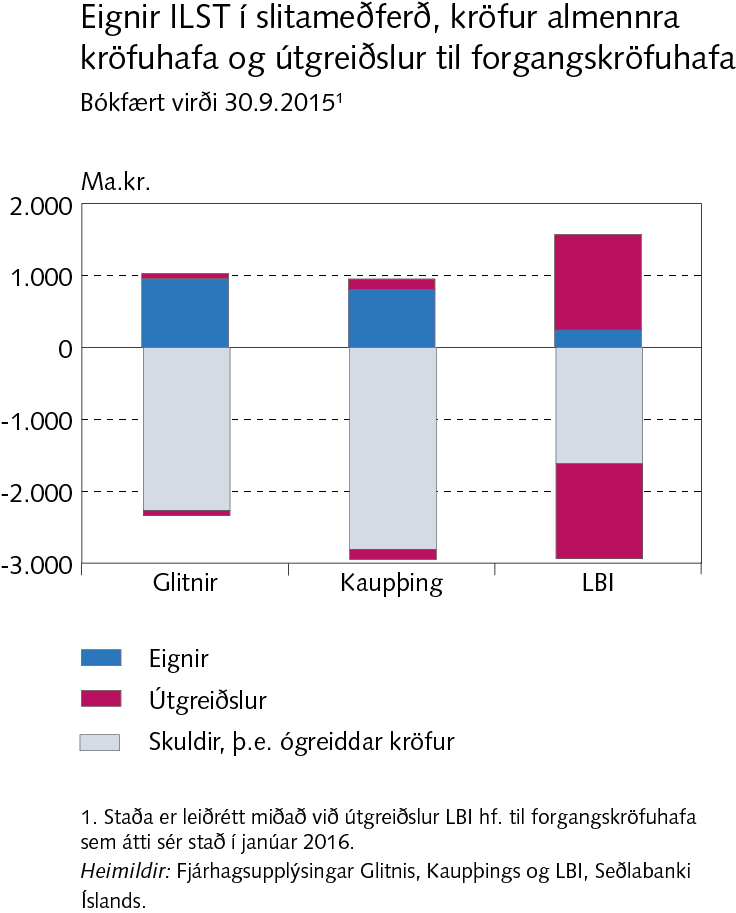 Viðauki I
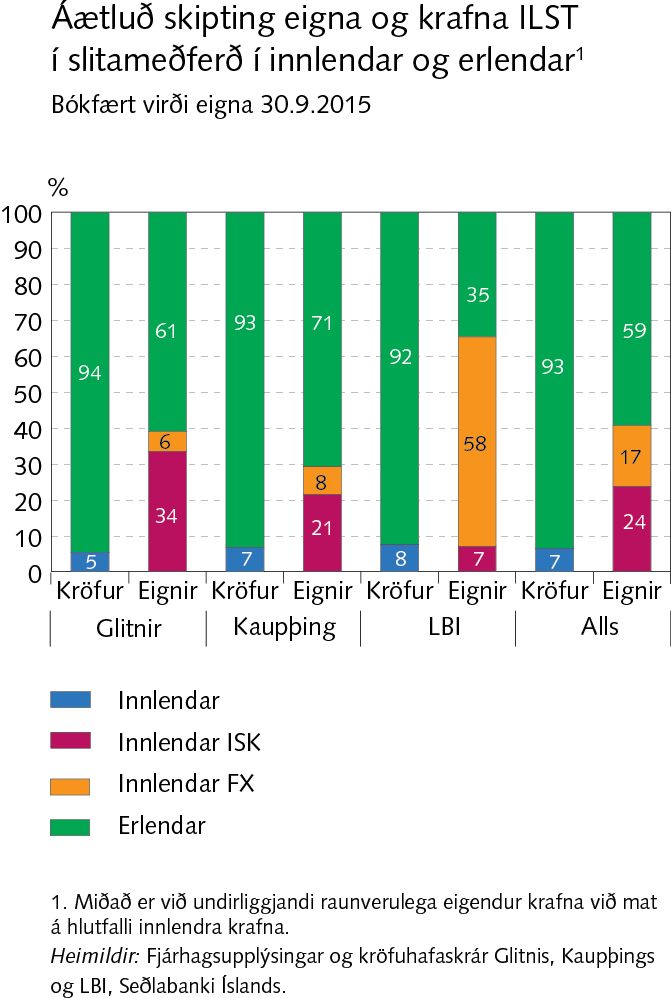 Viðauki I
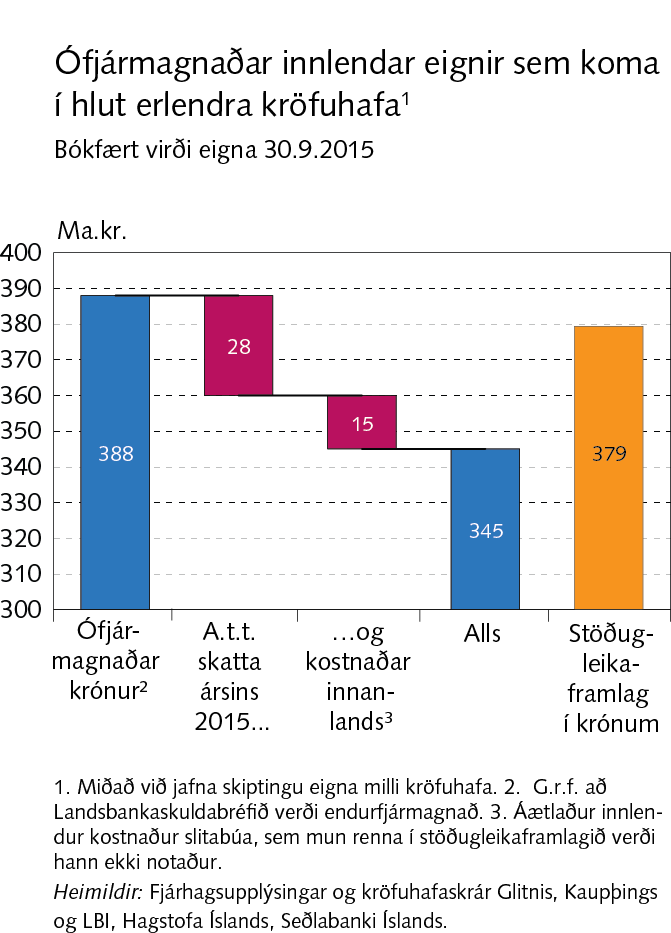 Viðauki I
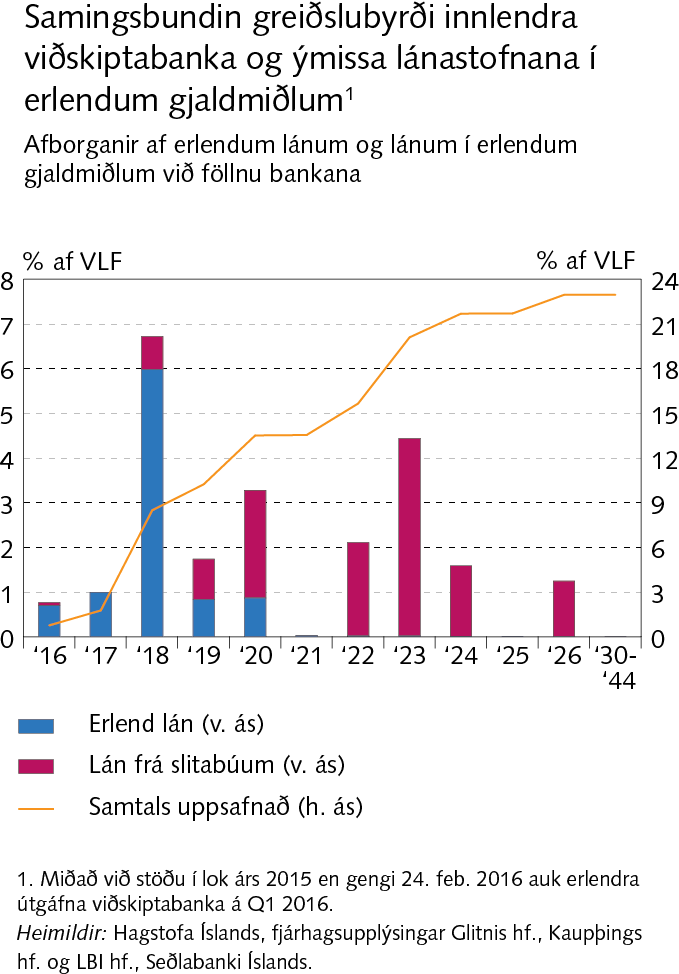 Viðauki V
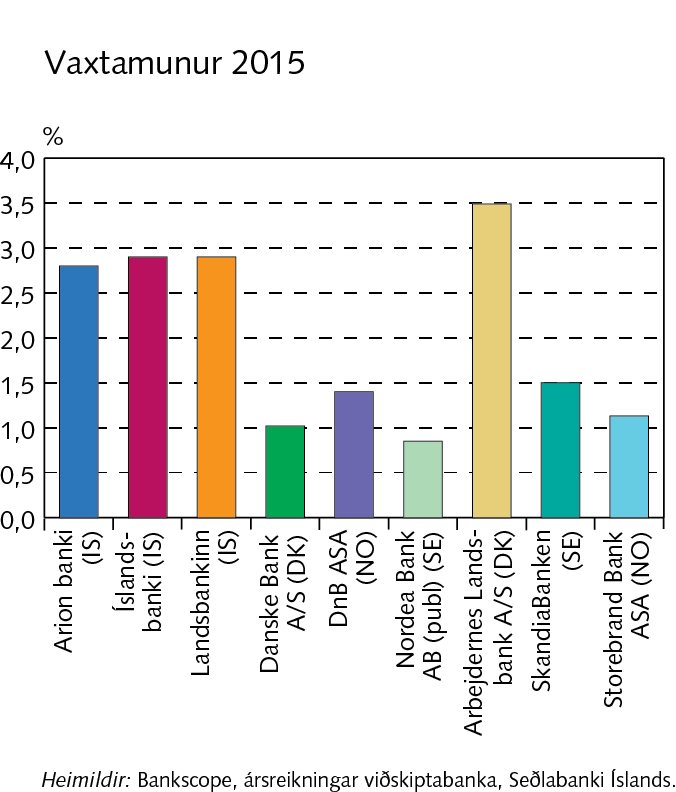 Viðauki V
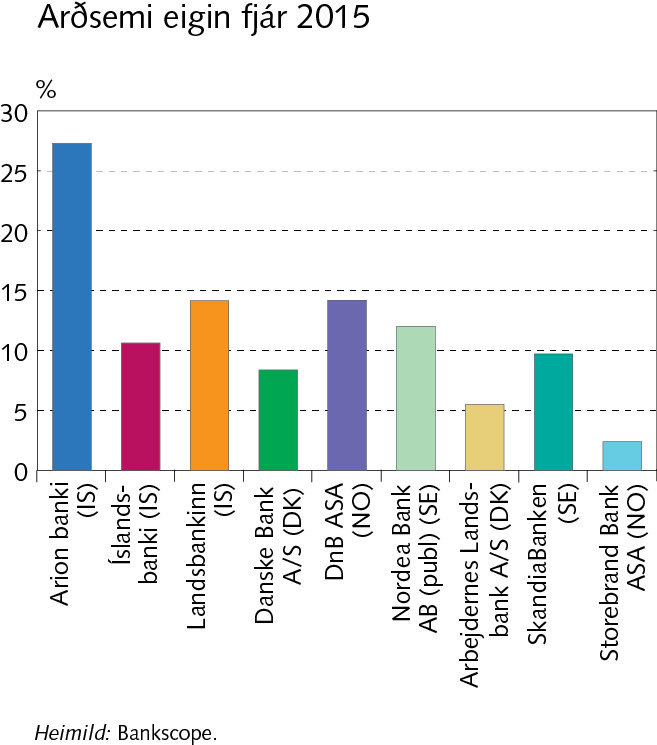 Viðauki V
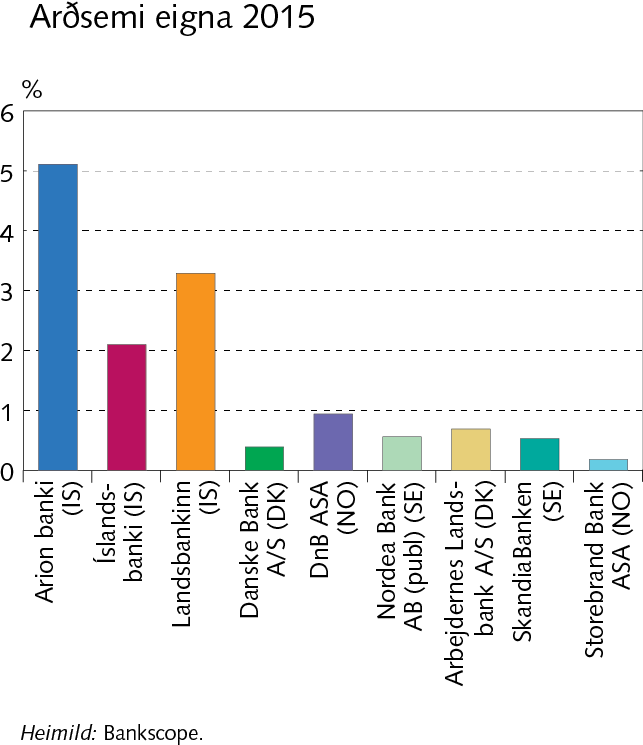 Viðauki V
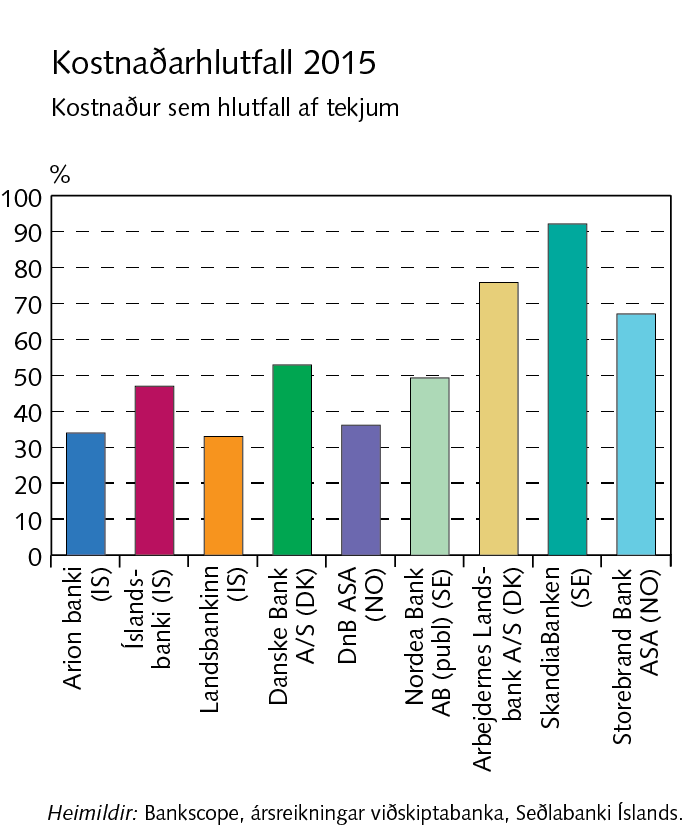 Viðauki V
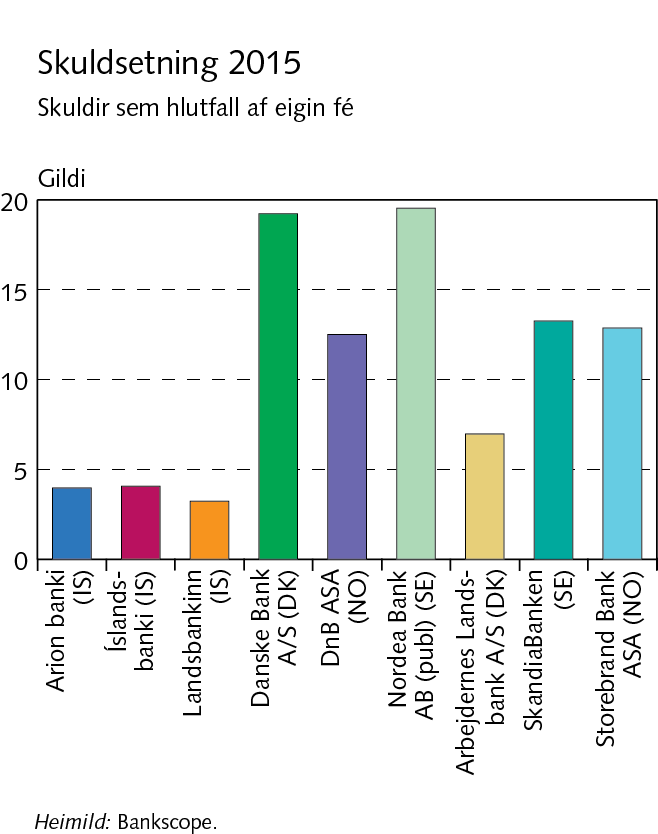 Viðauki V
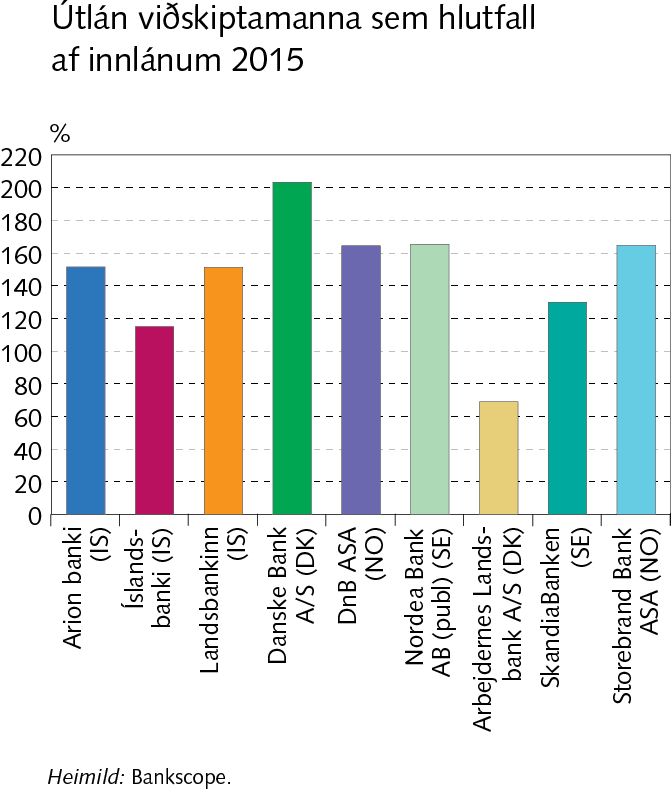